Bringing the past into the future:
Infant formula with post-biotics
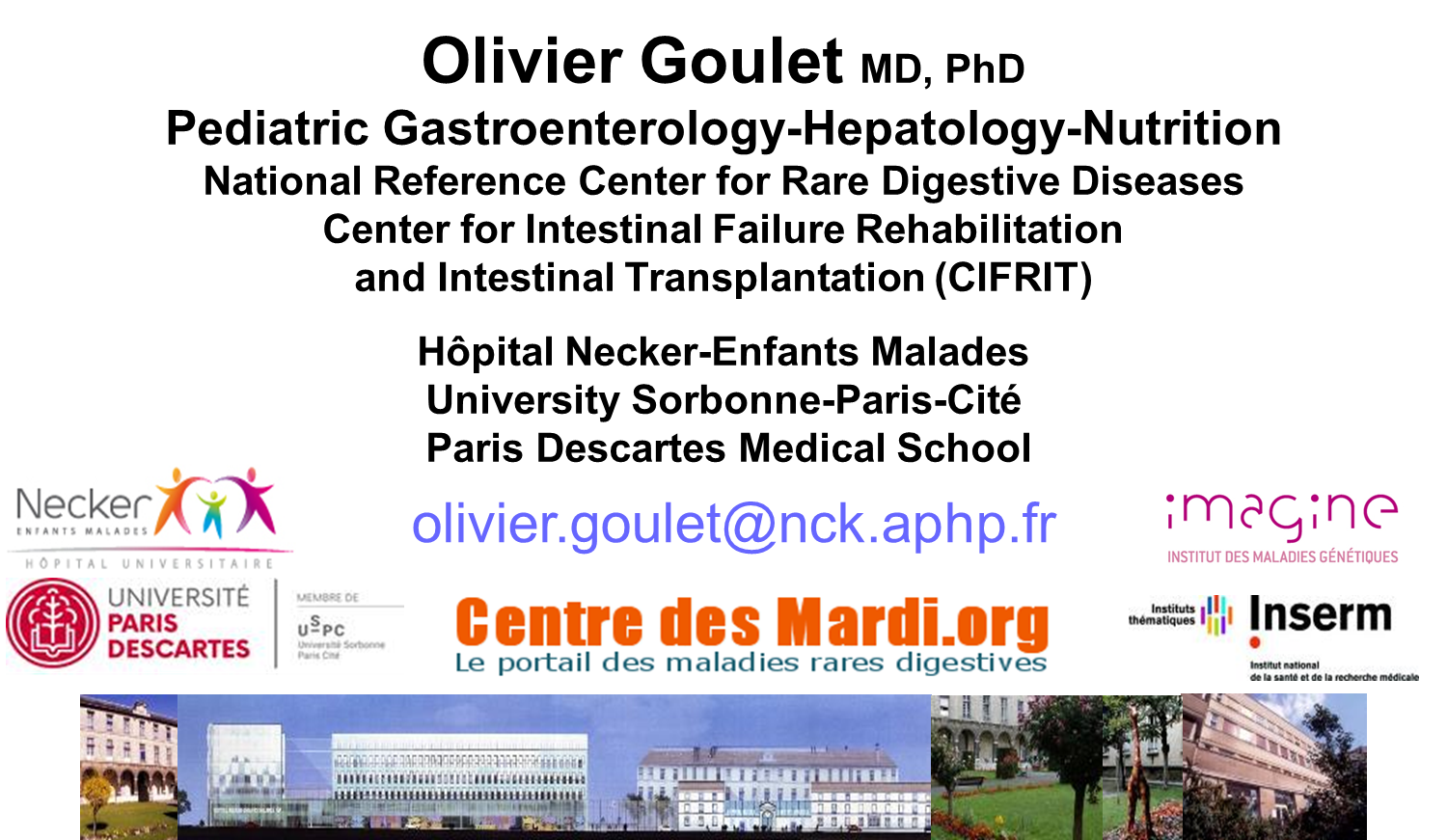 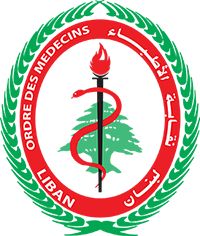 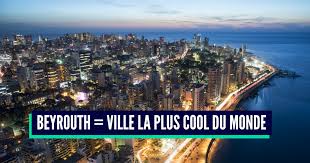 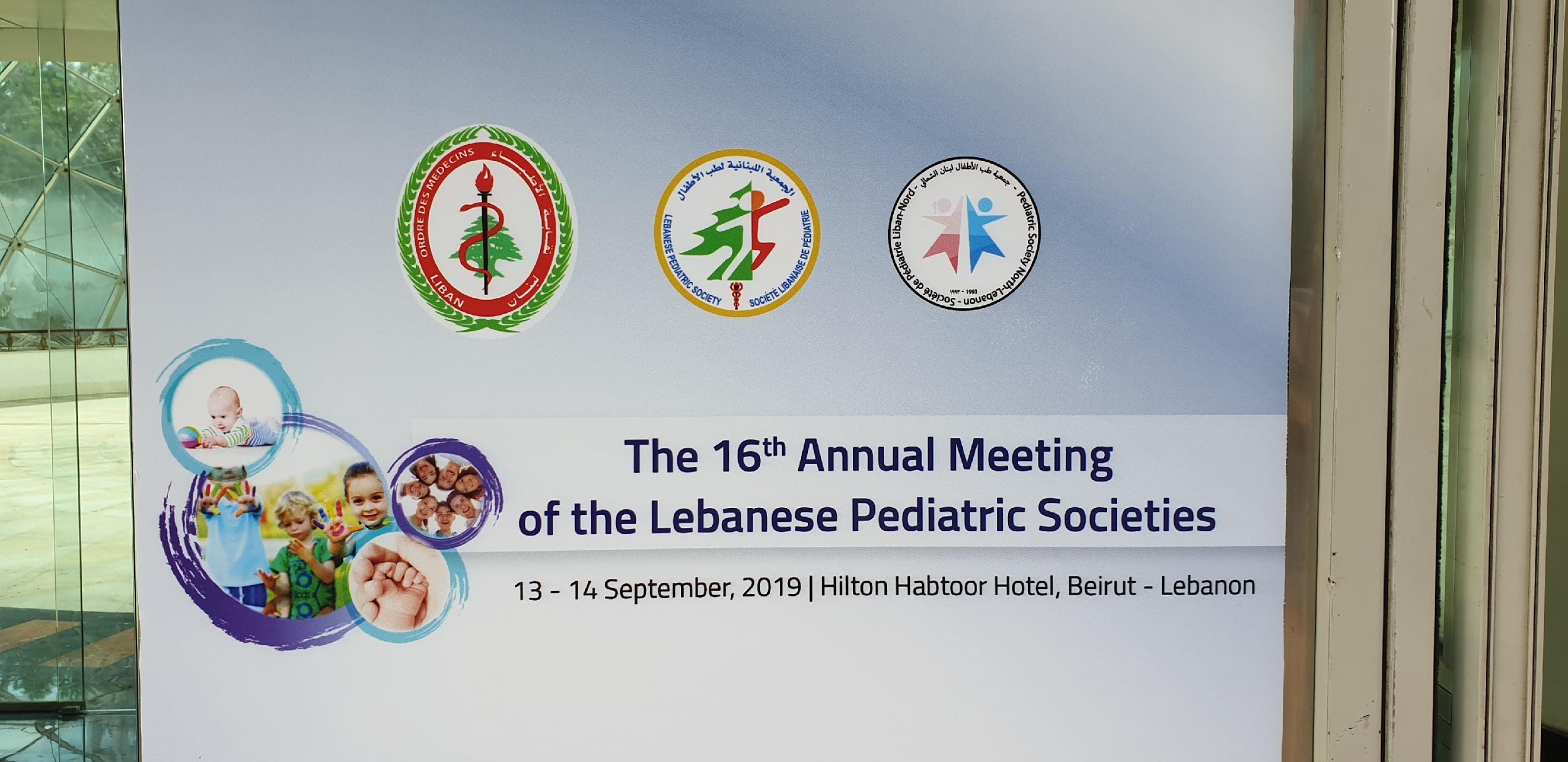 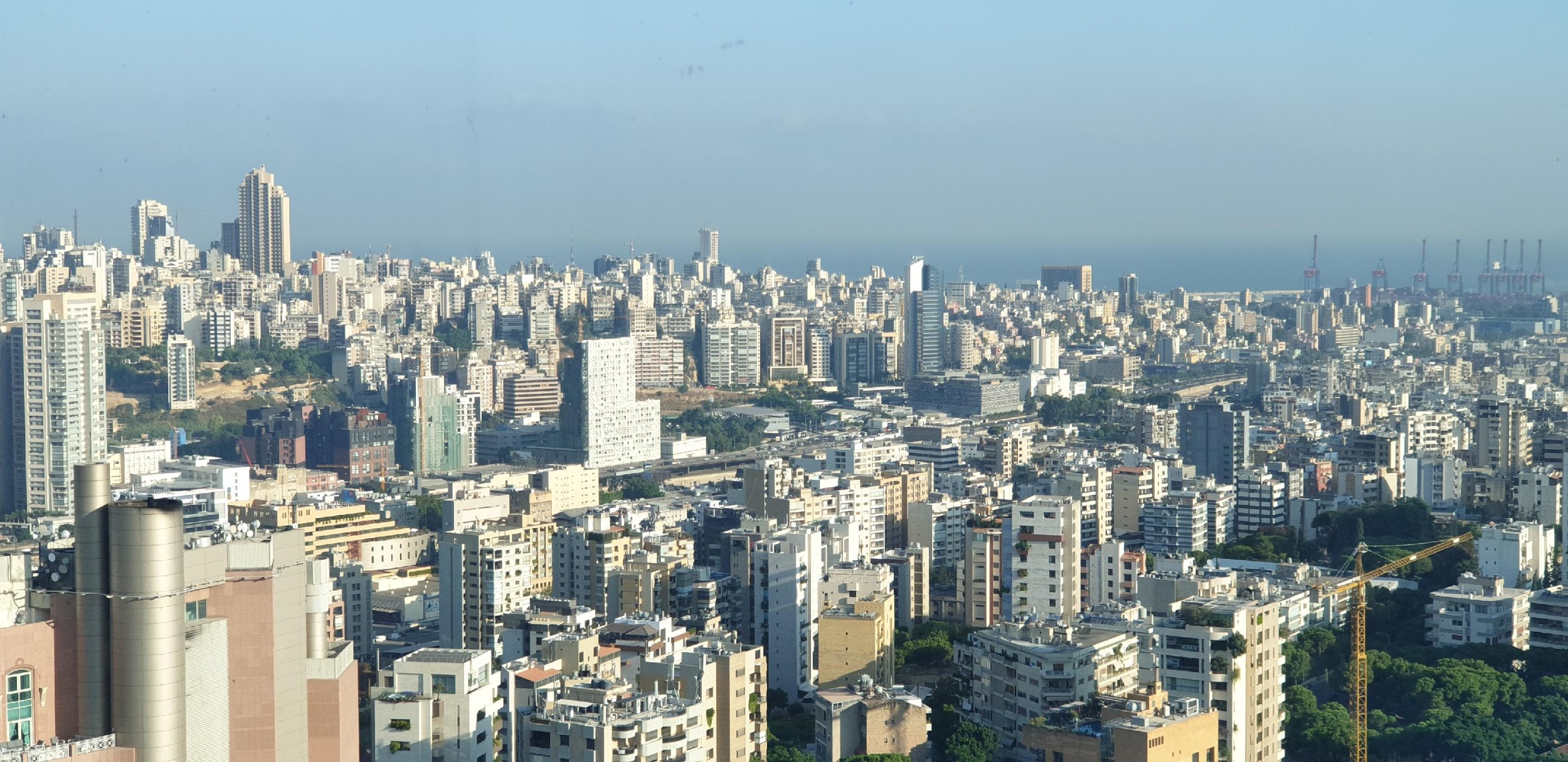 Bringing the past into the present…..
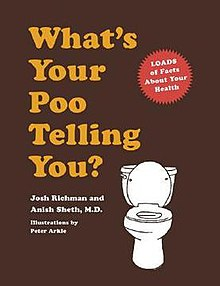 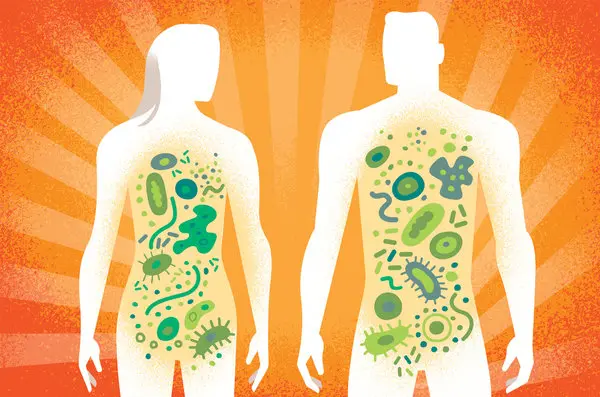 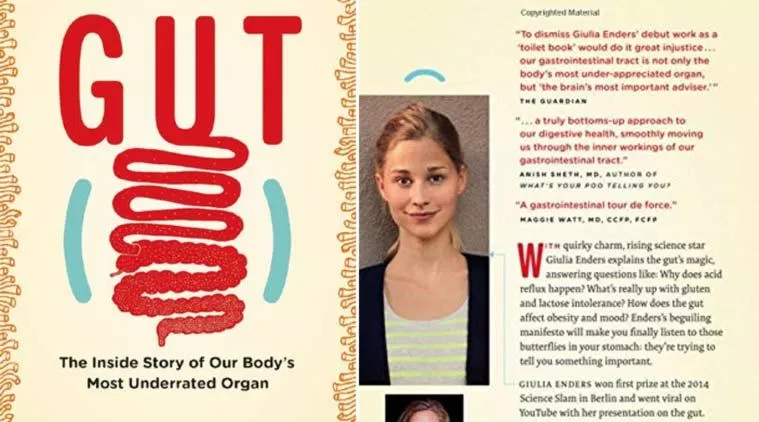 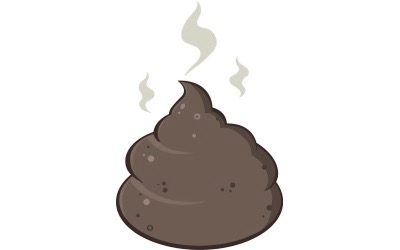 2019
To the gut microbiome
2007
From the fecal microflora…
Intestinal floraCultivable bacteria and microorganisms (30%)
102 to 103
Stomach
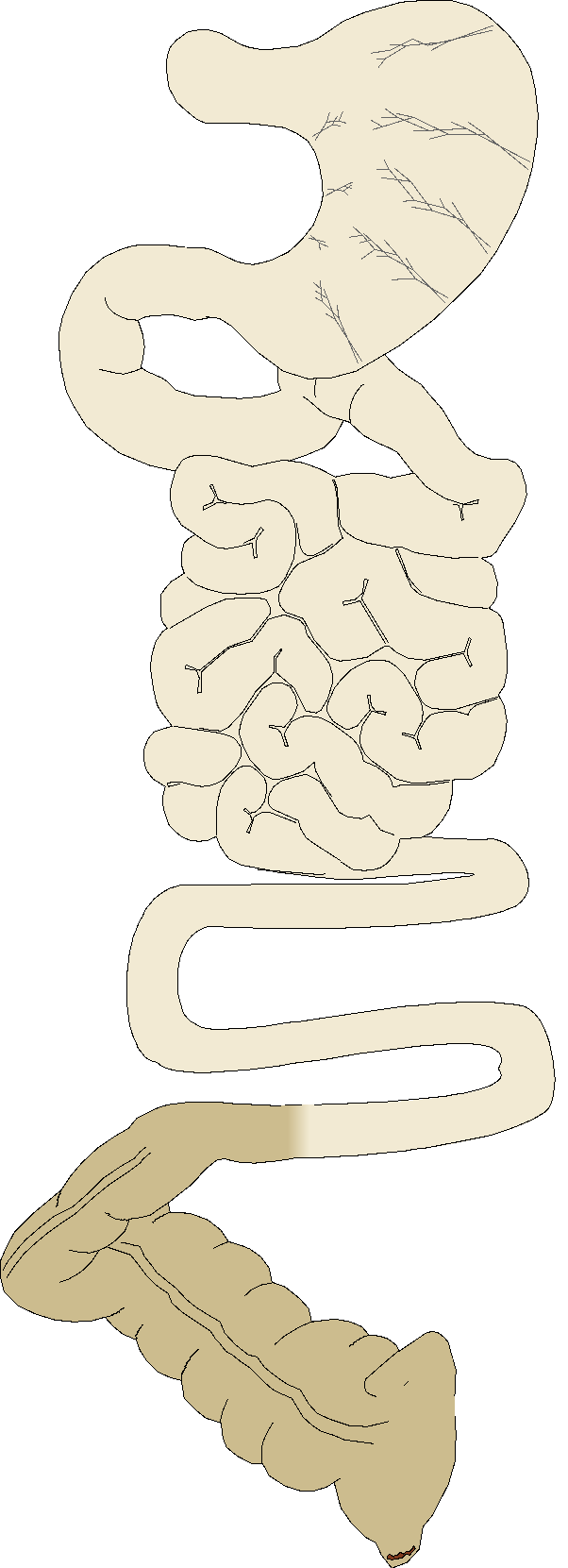 Lactobacilli
Duodenum
<104-5
Streptococci
Lactobacilli
Jejunum
Enterobacteria
Enterococcus Faecalis
Bacteroides
Bifidobacteria
Peptococcus
Peptostreptococc
Ruminococcus
Clostridia
Lactobacilli
Ileum
103 to 107
109 to 1012
Colon
with
appendix
and….
Intestinal microbiota
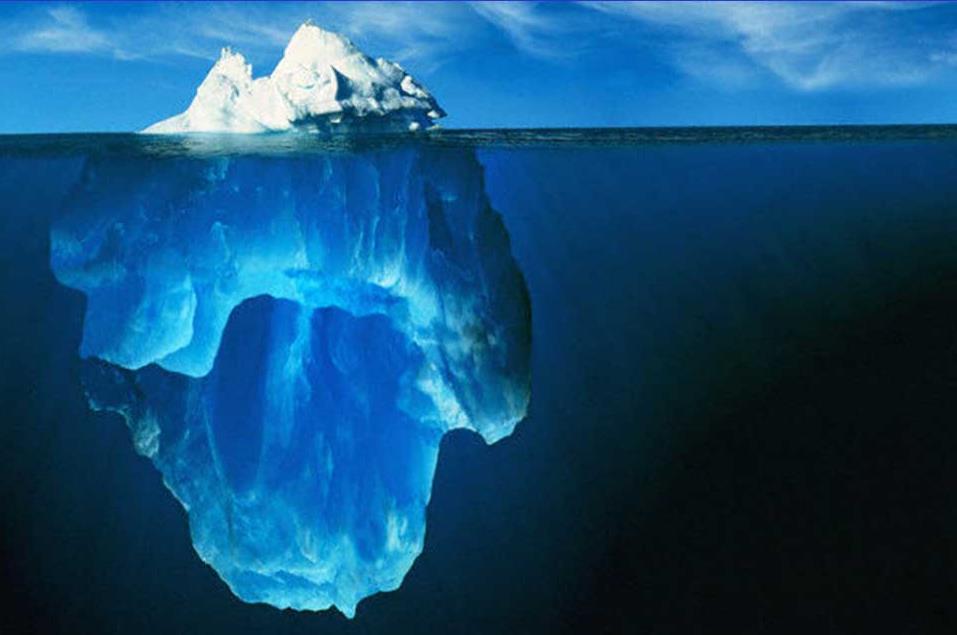 Cultivable fraction: 30%
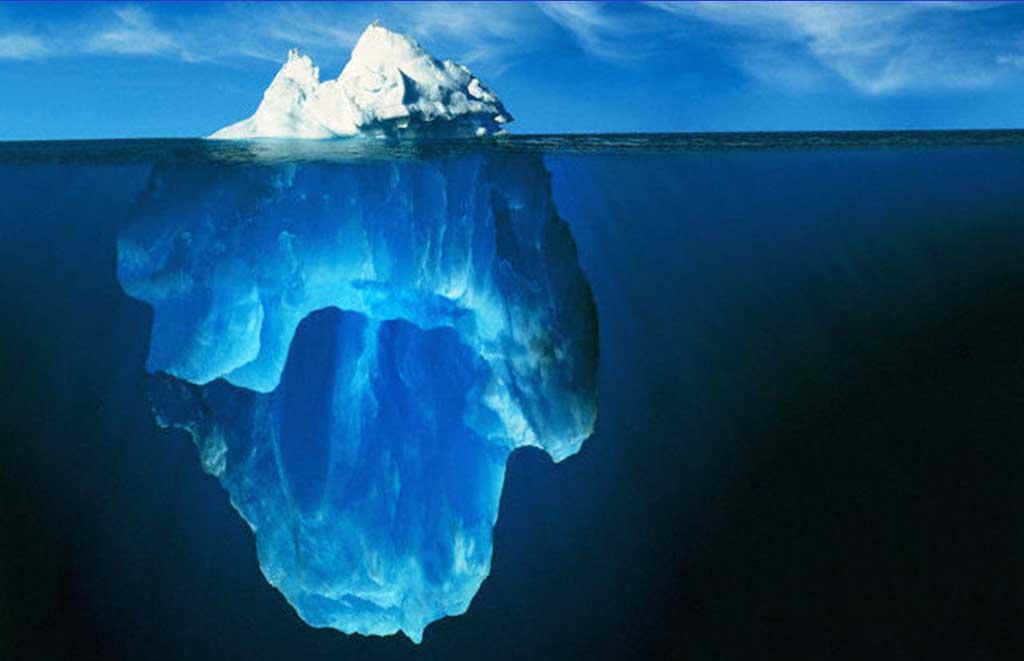 Molecular biology for identifyng phyla and species
Main features of the Microbiome
1012-14 of microorganisms in the gut

10 x the number of human cells 

1 to 2kg of bacteria in the gut > brain 

Few phyla, > 1500 species (~300/individuals)

Other organisms (virus, phages, Archeae, protists…)

Specific of each individual

Diversity of gene expression
Intestinal microbiota1012-14 microorganisms, > 1500 different species
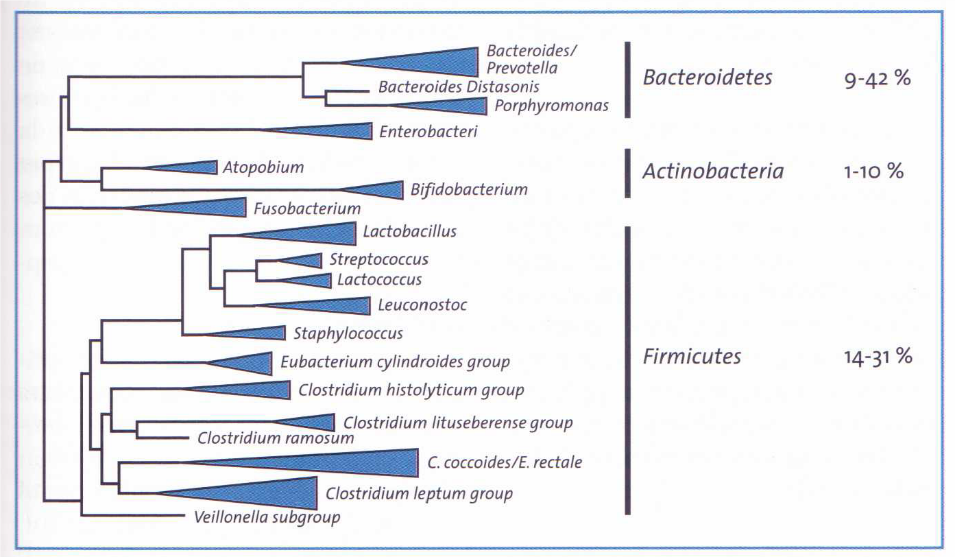 Bacteroidetes  9-42%
Actinobacteria 1-10%
Firmicutes  14-31%
3 dominant
phyla
The Intestinal Microbiome is a forgotten organ…..
At interface between feeds and epithelium

In contact with the immune system and the neuroenteric system
Huge importance of the microbiome diversity

The concept of protective bacteria 

Modulation / transplantation of the microbiota
Ecosystem under inner constraints
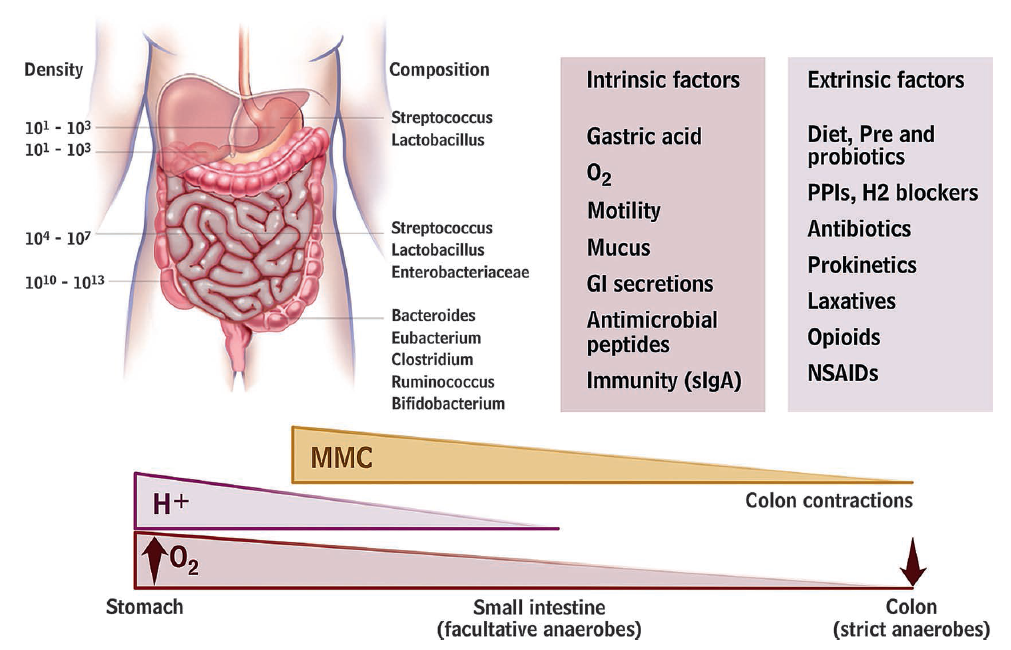 Simren et al., Gut 2012
Main functions of the gut Microbiome
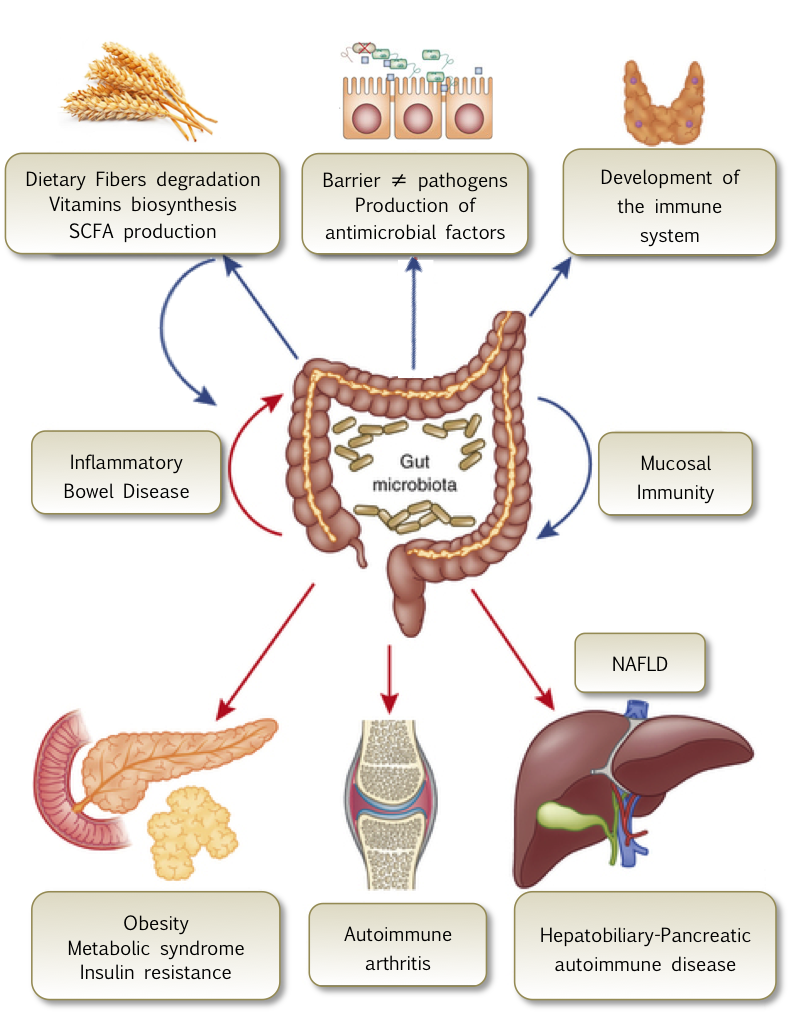 Structural

Metabolic

Immunological
Bringing the past into the future:
Infant formula with post-biotics
Outline of the presentation
Implementation of gut microbiota in early life
Gut microbiota & development of GI function
Intestinal dysbiosis and relation to FGIDs 
Feeding strategies to influence gut microbiota for immediate and long-term GI health
Role of postbiotics beyond health
The first 1000 days: the foundation for lifelong health
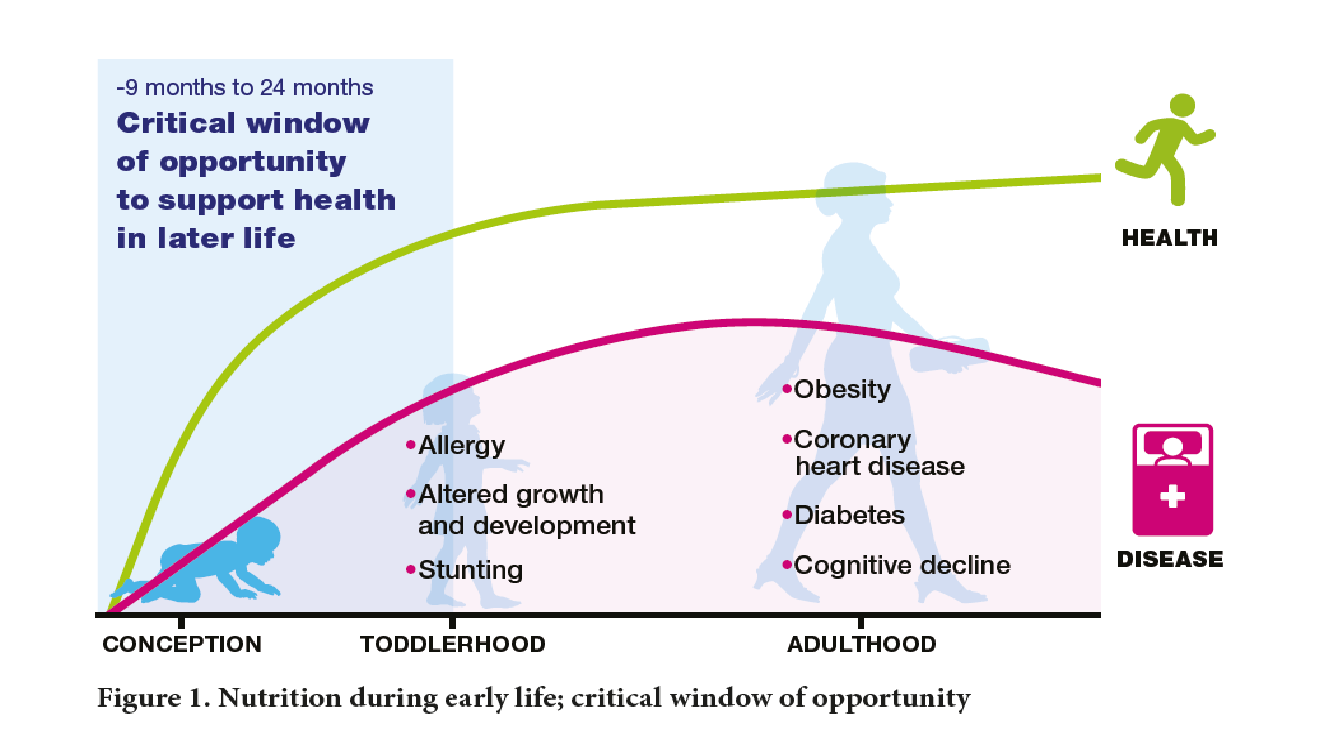 Godfrey KM et al. Trends in Endocrinology and Metabolism 2010;21:199-205
Fetal microbiota
Fetal microbiota ?????
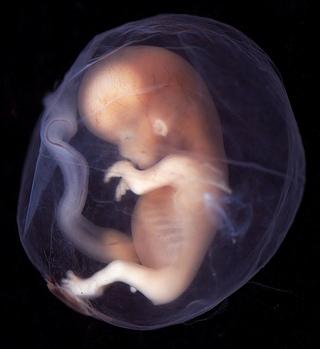 Placenta microbiome
Aagaard K et al, Sci Transl Med 2014
Bacteria in amniotic fluid and cord blood
Gimenez et al 2008; Collado et al 2016
Fetal membranes and colostrum microbiome
Martin et al 2003; Jones et al 2009; Cabrera-Rubio et al 2012;
Meconium harbors a bacterial community
Ardissone et al 2014; Collado et al 2016
The dogma that the fetus resides in a sterile environment 
is still debated but the last results from Dominguez-Bello et al
 (Nat Med. 2019 May) are not supporting fetal microbiota
Microbes in the nasopharynx of term newborns
Lohmann et al 2014; Galalger et al 2016
Bacterial colonization of the neonatal gut
More than 1500 anaerobe & aerobe bacteria progressively colonize the human gut
Colonization by bacteria occurs early  and may be affected by several factors
Term of pregnancy (prematurity)
Route of delivery  (C-section, vaginal)
Hygiene of neonatal environment
Maternal bacterial gut microbiota
Diet of the infant (breast milk/formula)
Drugs (antibiotics, PPI….)
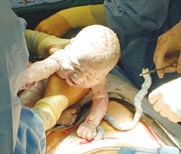 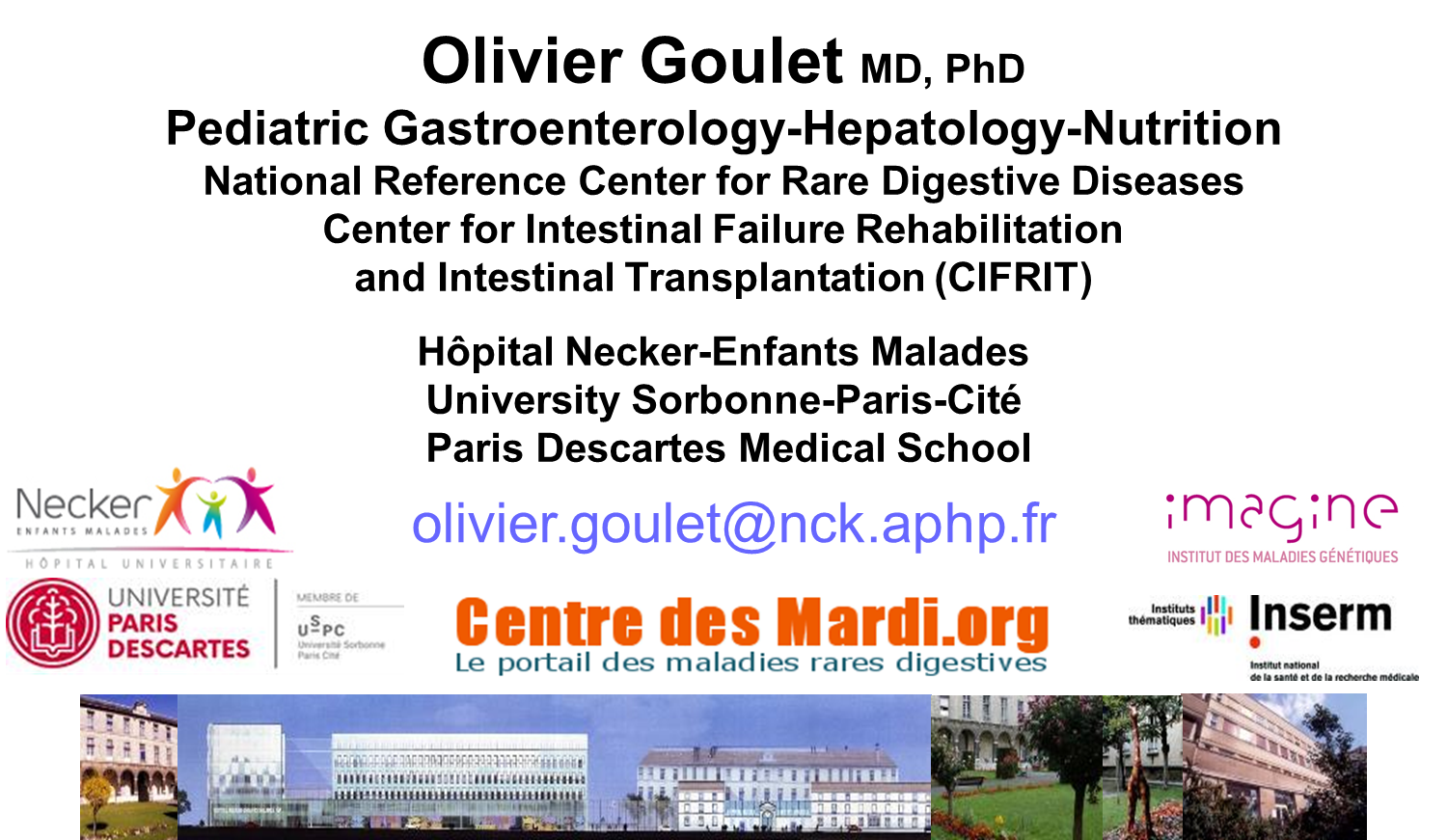 O.Goulet 2019
Course of the main phyla from birth to adulthood
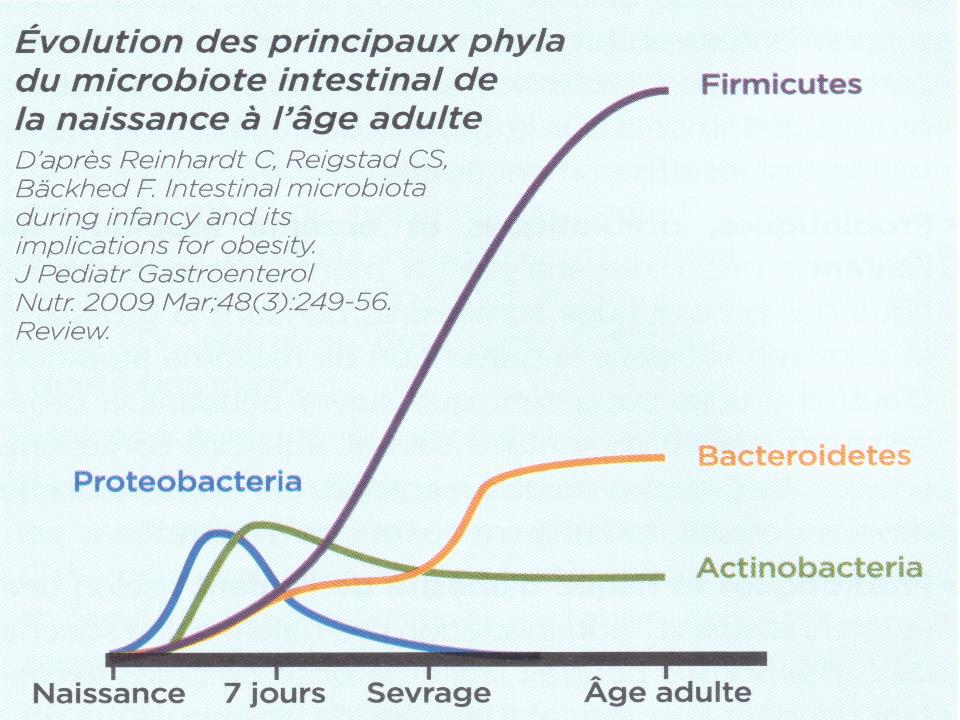 Birth	7 days      Weaning    	Adulthood
JPGN 2009; 48: 249-56
Intestinal microbiota:
Changes during the first two years of life
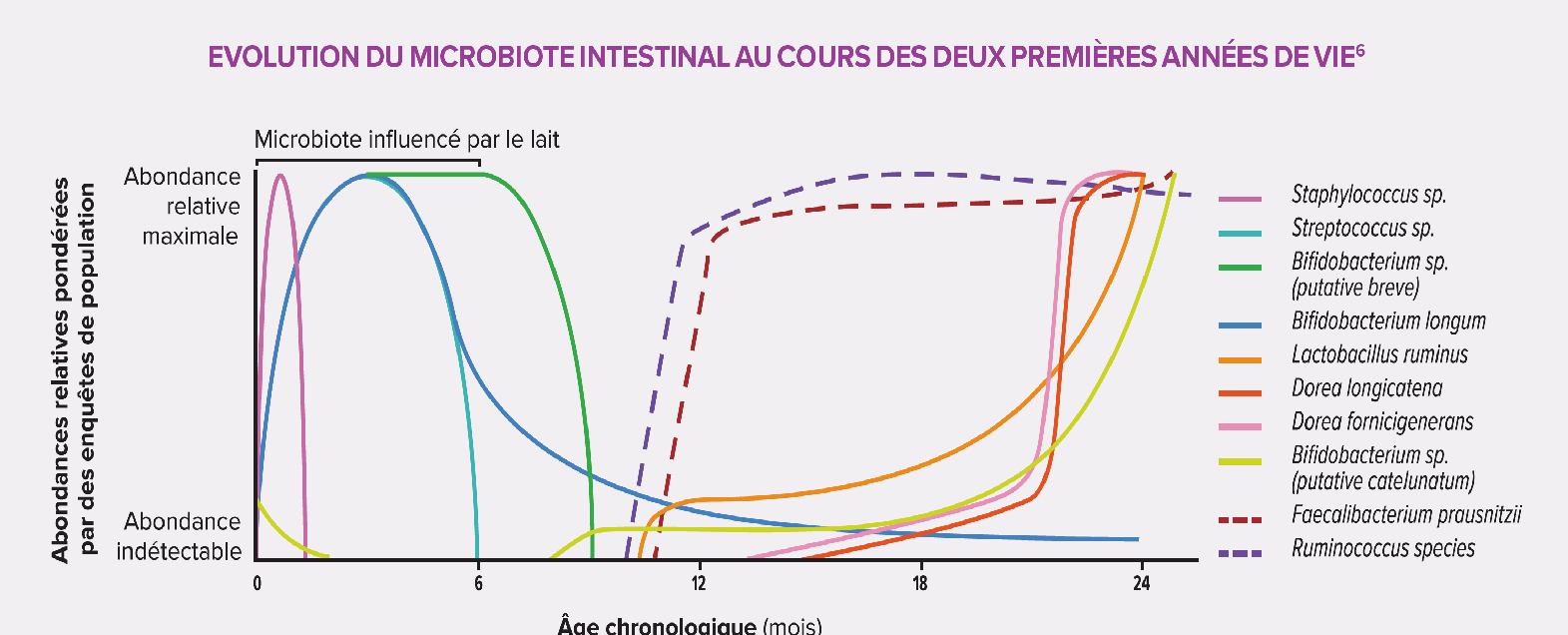 Influence of breast milk
Chronological age (months)
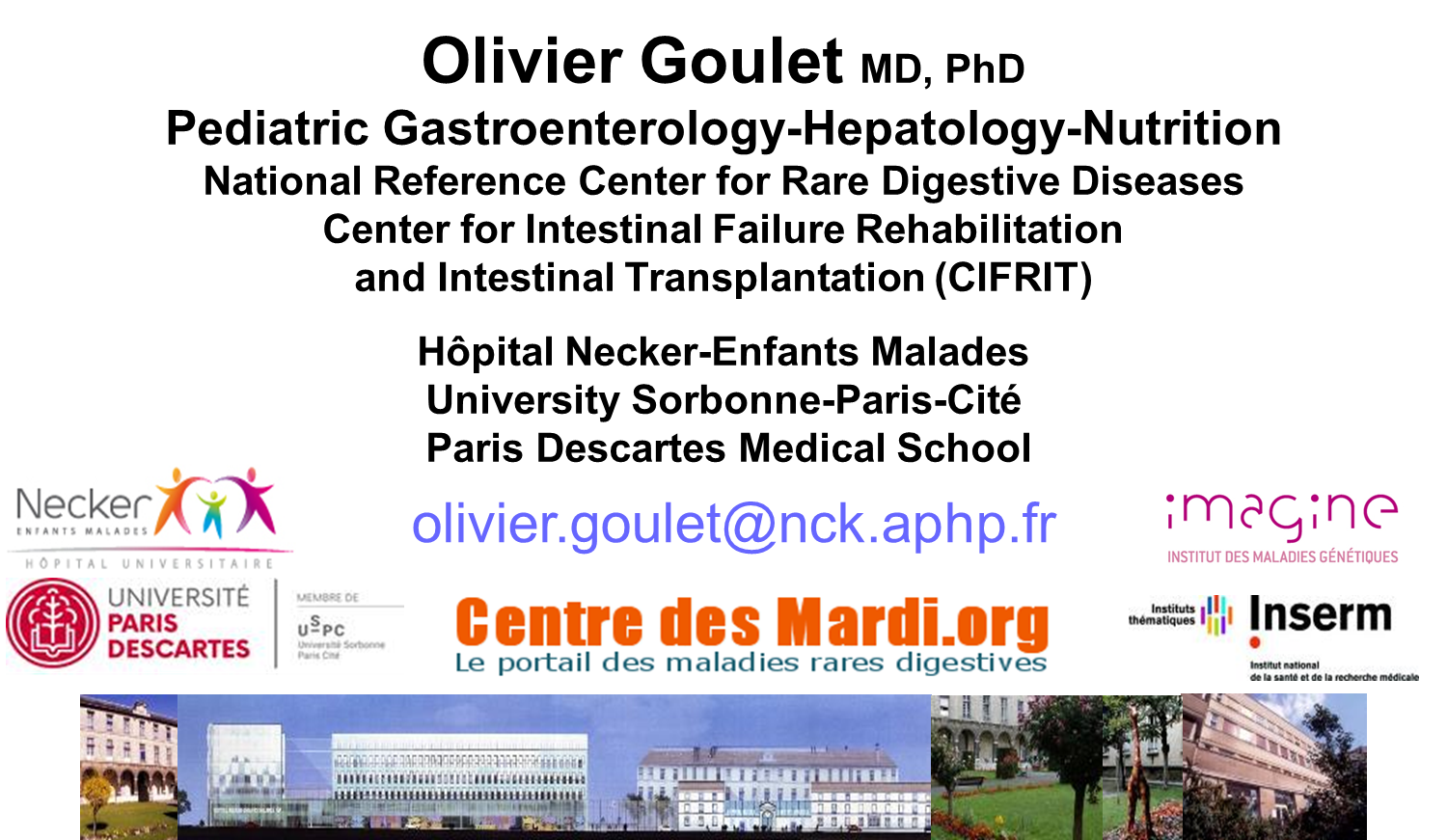 O.Goulet 2019
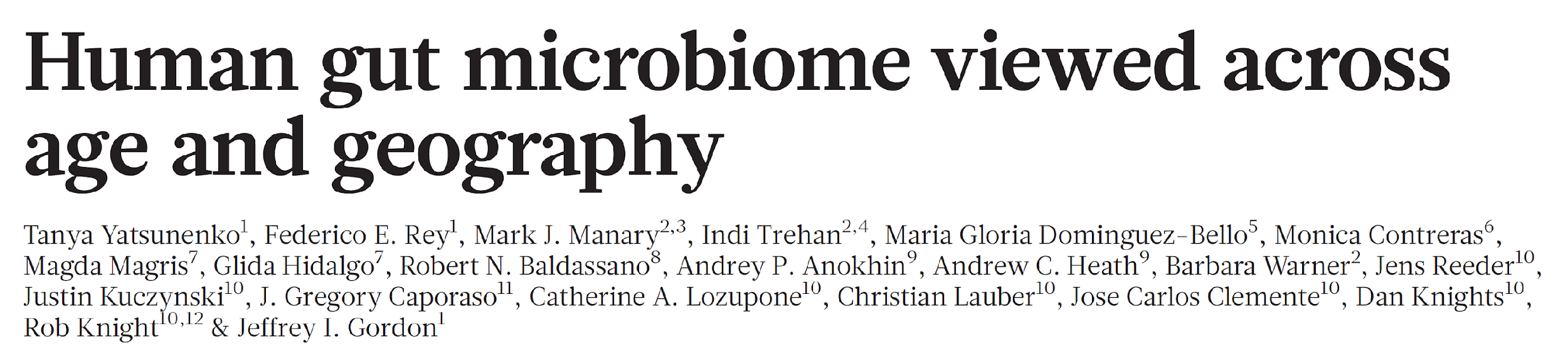 Period of 
instability
Yatsunenko T et al Nature 2012
Microbial diversity across lifespan
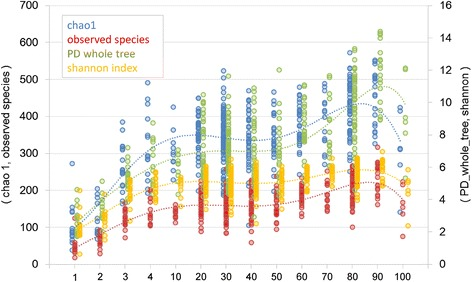 Microbial diversity increases overtime until old age
Odamaki et al. BMC Microbiology 2016
[Speaker Notes: Odamaki2016

Age-related change in alpha-diversities of gut microbiota. Dashed line indicates a polynomial approximation for each alpha-diversity. Each number below the figure indicates a group as shown in Table 1&

UniFrac clustering for each age group. a Unweighted and b weighted UniFrac PCoA of gut microbiota from 371 samples collected from the infant to the centenarian stage. Each number in the legend indicates a group as shown in Table 1]
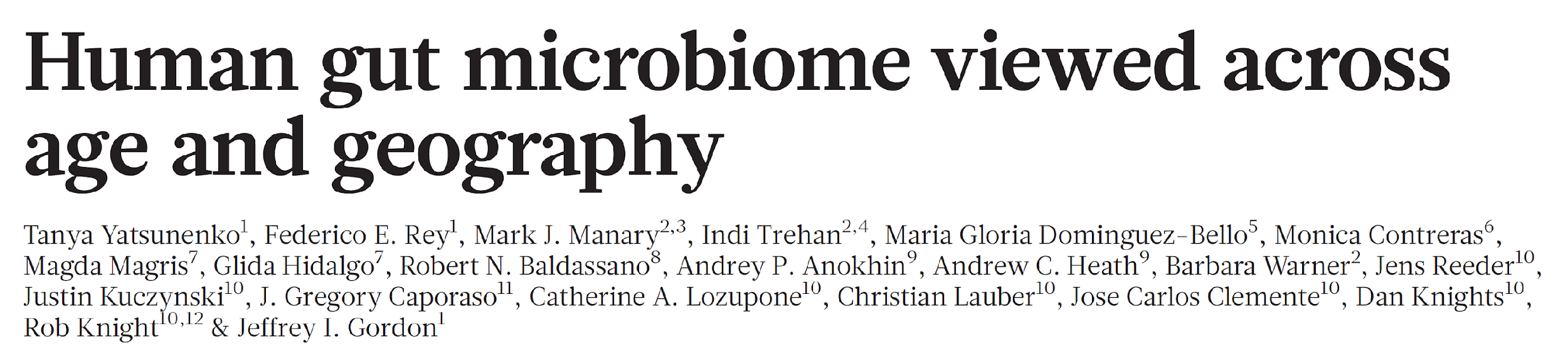 Bacterial diversity according to age and origin
Assessed by Operational, Taxonomic Units (OTUs)
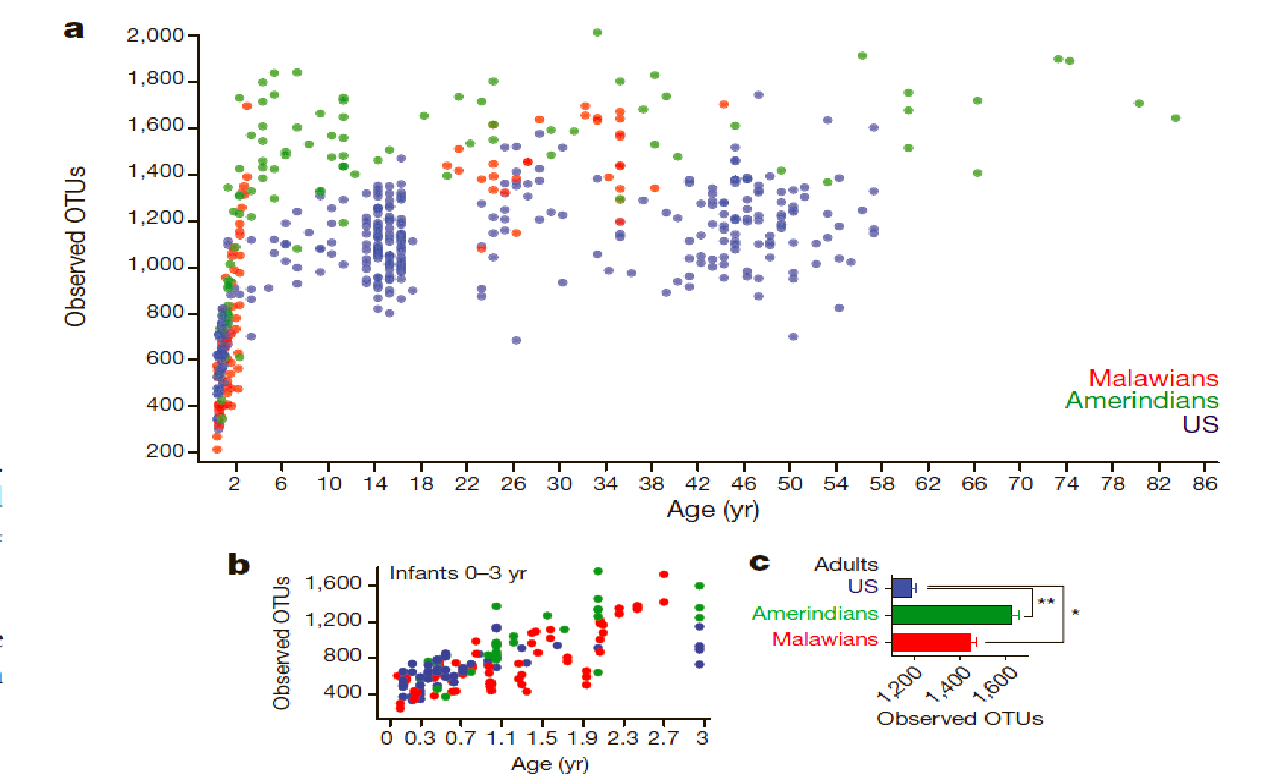 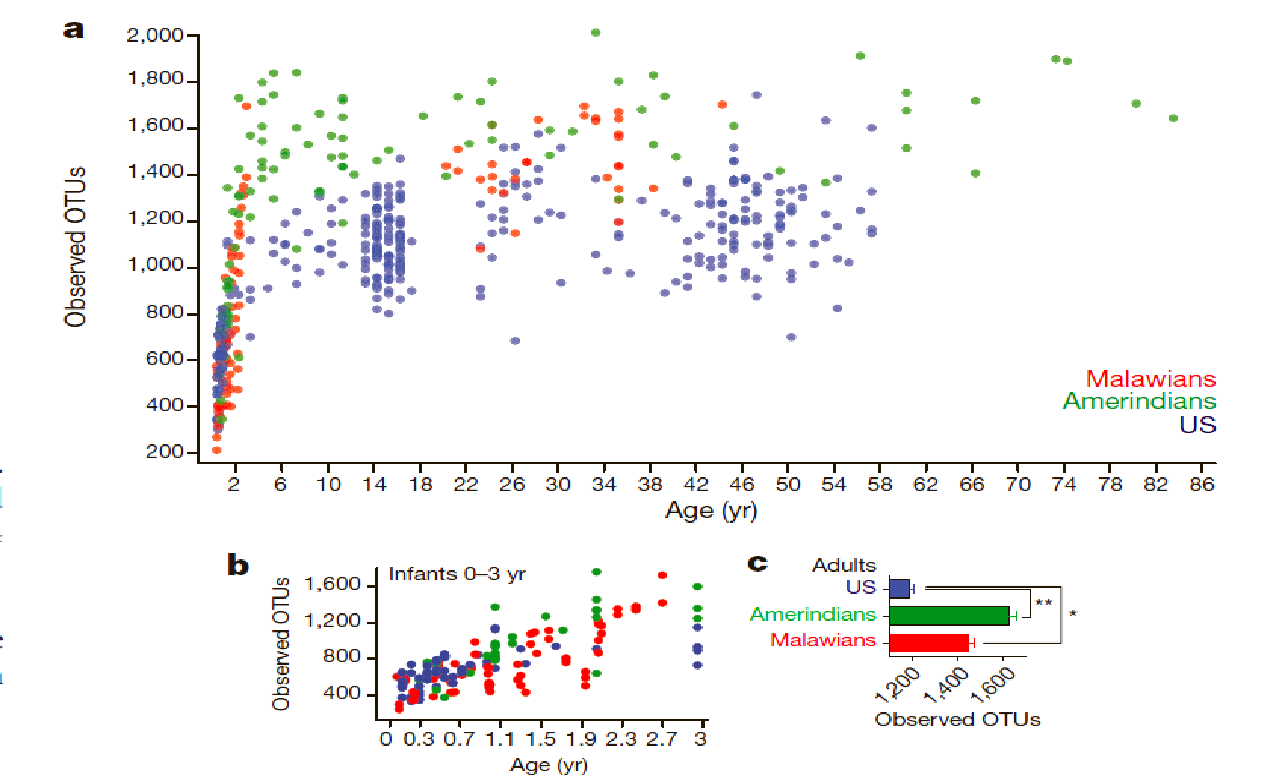 Yatsunenko T et al Nature 2012
Bacterial colonization of the neonatal gut
More than 1500 anaerobe & aerobe bacteria progressively colonize the human gut
Colonization by bacteria occurs early  and may be affected by several factors
Term of pregnancy (prematurity)
Route of delivery  (C-section, vaginal)
Hygiene of neonatal environment
Maternal bacterial gut microbiota
Diet of the infant (breast milk/formula)
Drugs (antibiotics, PPI….)
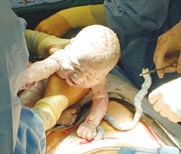 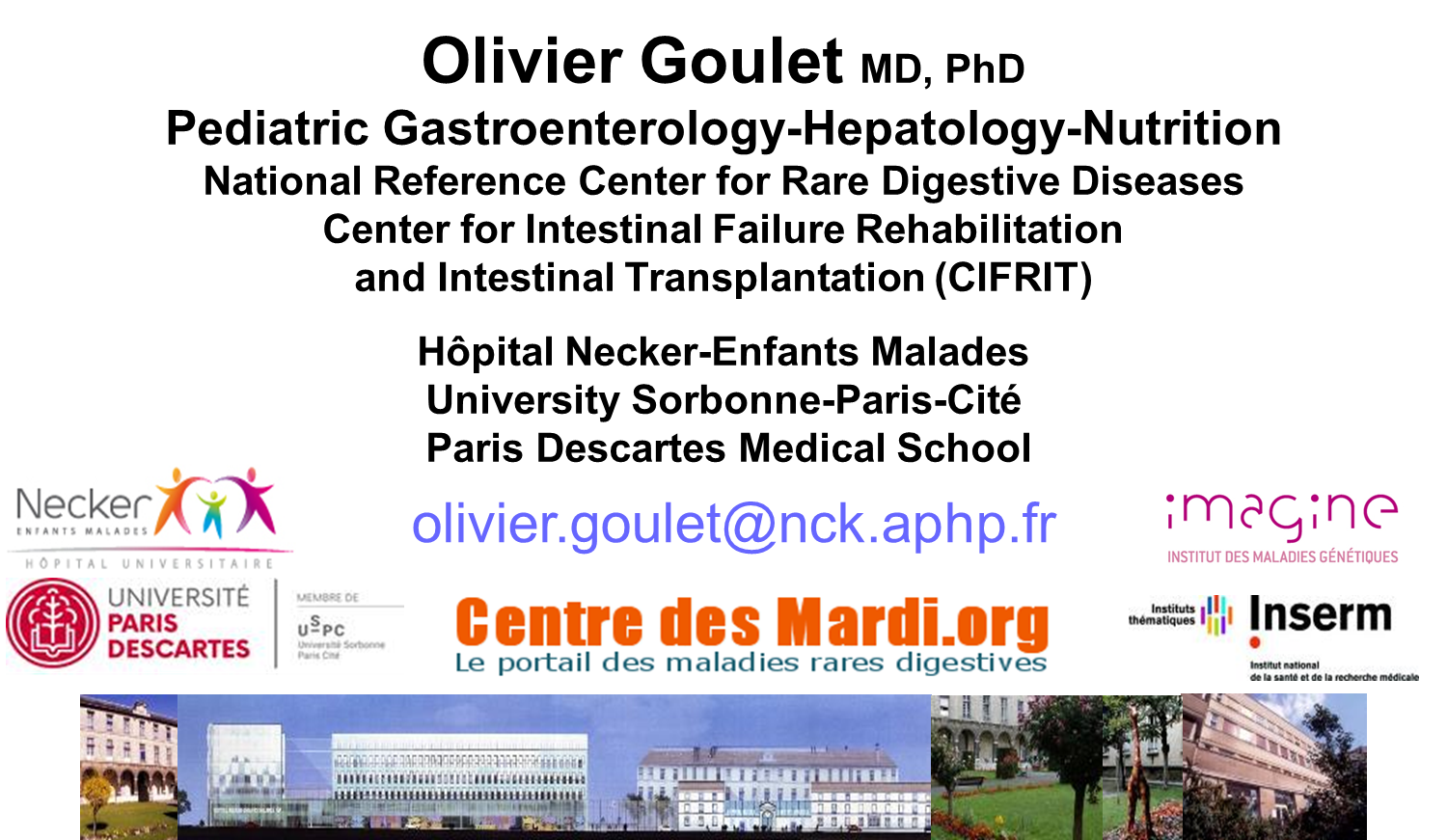 O.Goulet 2019
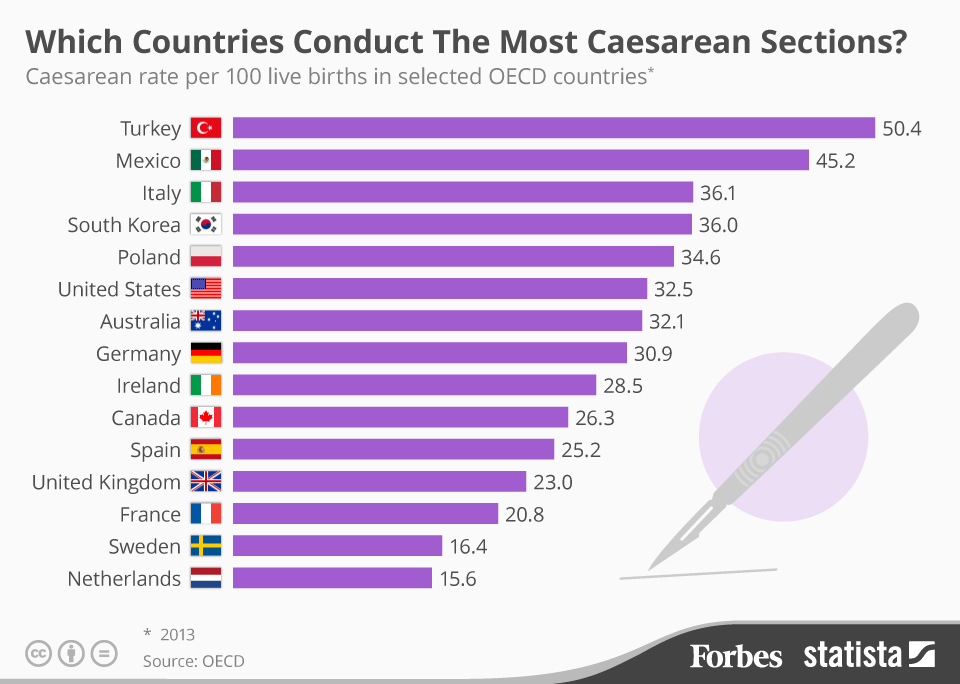 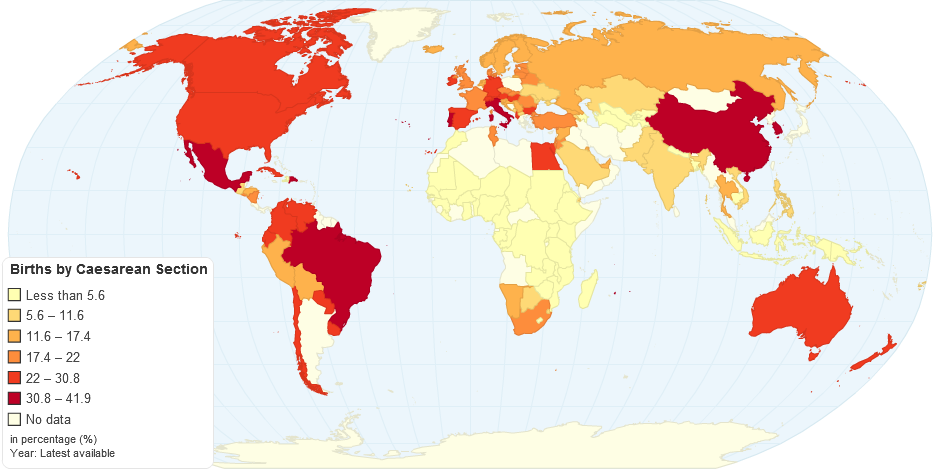 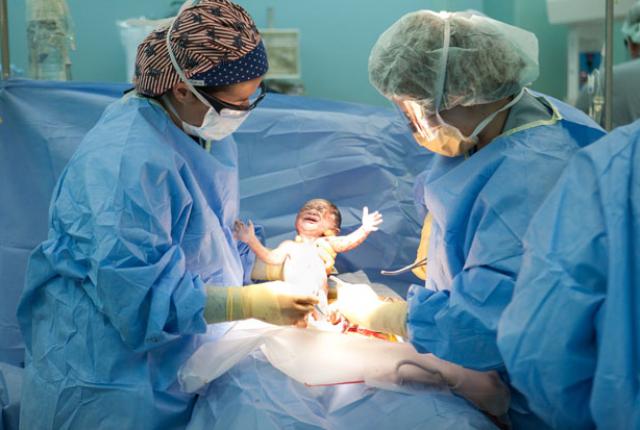 Incidence of C-section for 100 births (2005)
South Korea
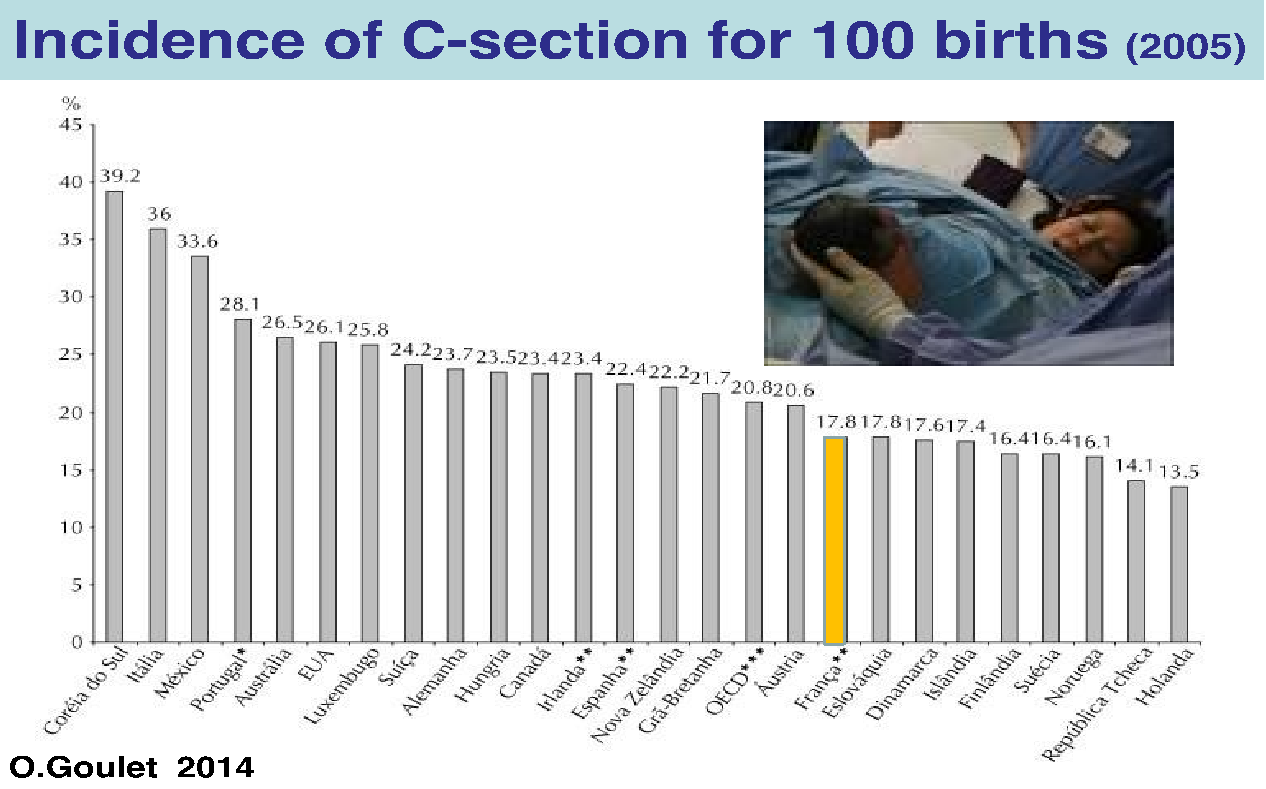 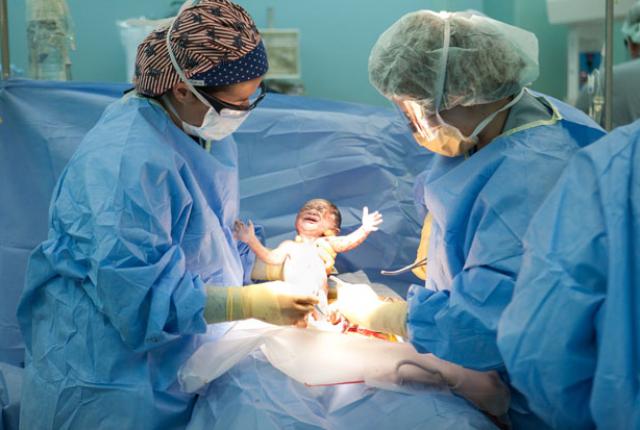 Italy
Mexico
Portugal
Australia
USA
France
Netherland
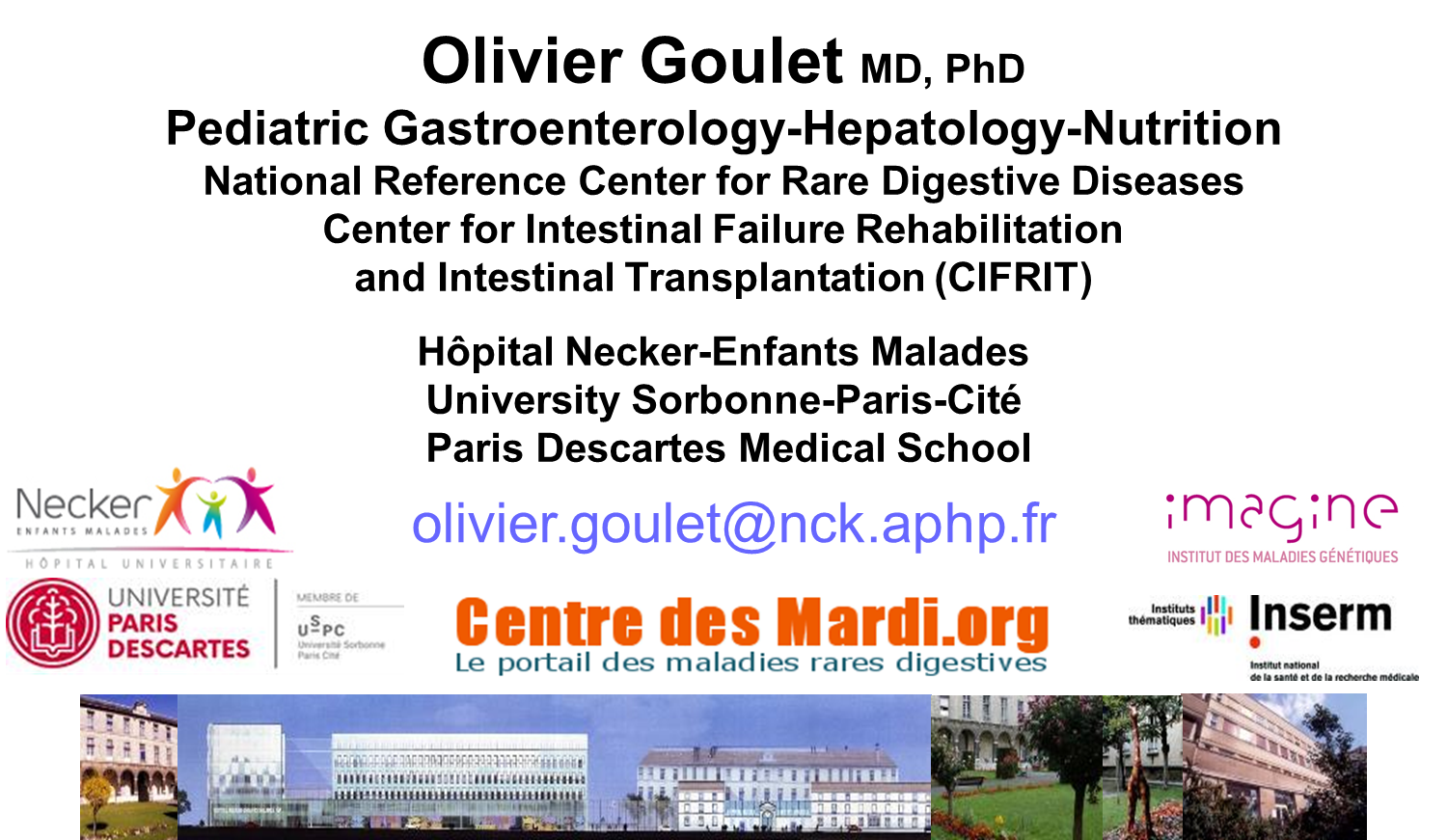 O.Goulet 2019
Brazil CS incidence 50.1% in 2009 Ministerio.
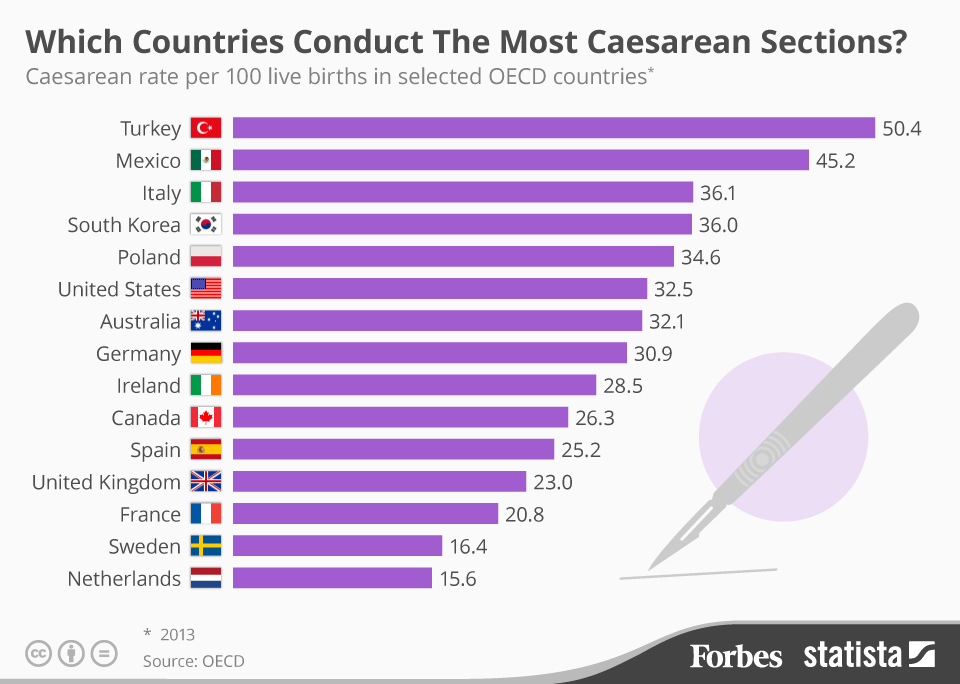 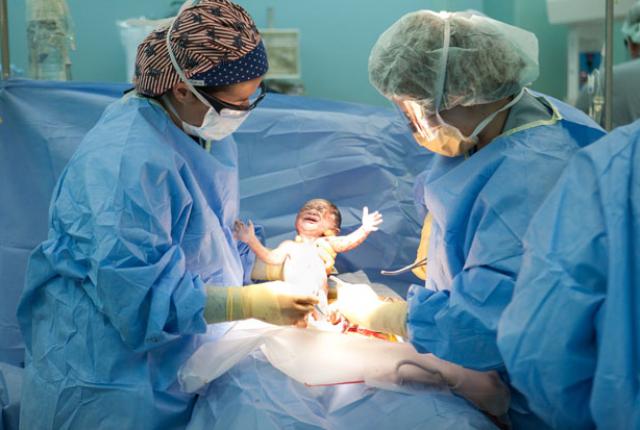 Source : OECD 2013
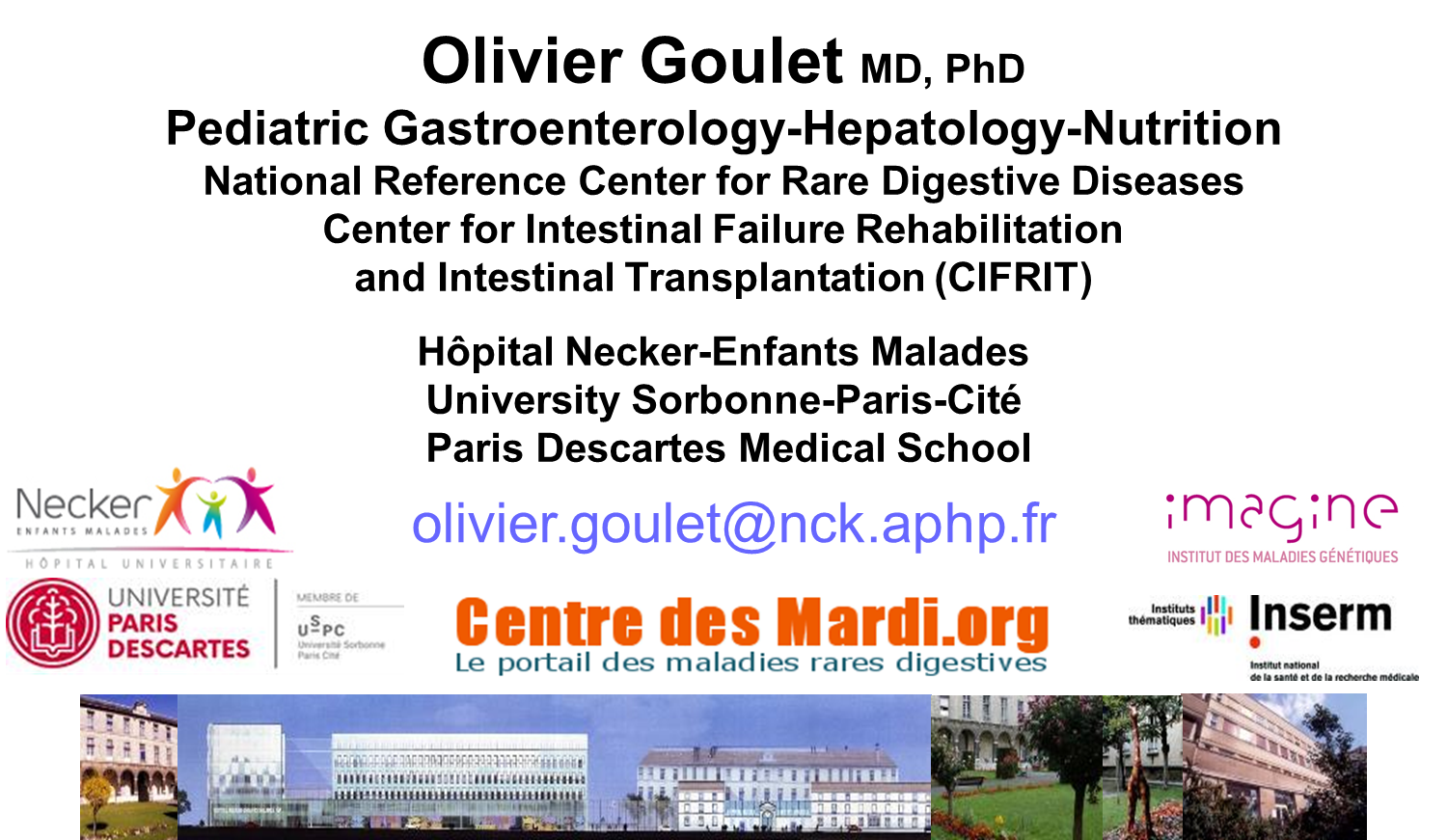 O.Goulet 2019
Intestinal microbiota according to the mode of delivery
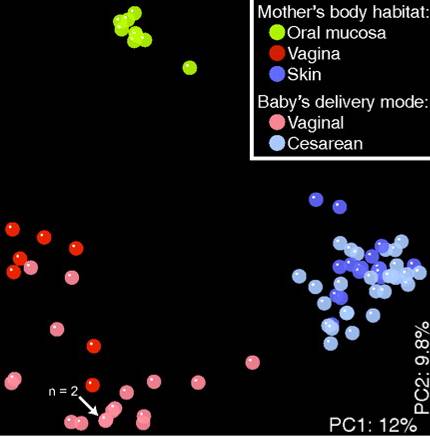 Dominguez-Bello M G et al. PNAS 2010
Intestinal microbiota according to the mode of delivery
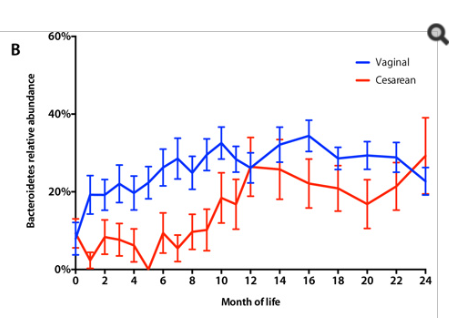 Bokulich NA et alSci Transl Med 2016; 8 (343)
Intestinal microbiota according to the mode of delivery
Biasucci G et al. Early Hum Dev 2010;86 Suppl 1: 13-5            Azad MB et al CMAJ 2013; 185: 385-94
Bacterial colonization of the neonatal gut
More than 1500 anaerobe & aerobe bacteria progressively colonize the human gut
Colonization by bacteria occurs early  and may be affected by several factors
Term of pregnancy (prematurity)
Route of delivery  (C-section, vaginal)
Hygiene of neonatal environment
Maternal bacterial gut microbiota
Diet of the infant (breast milk/formula)
Drugs (antibiotics, PPI….)
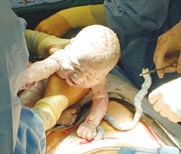 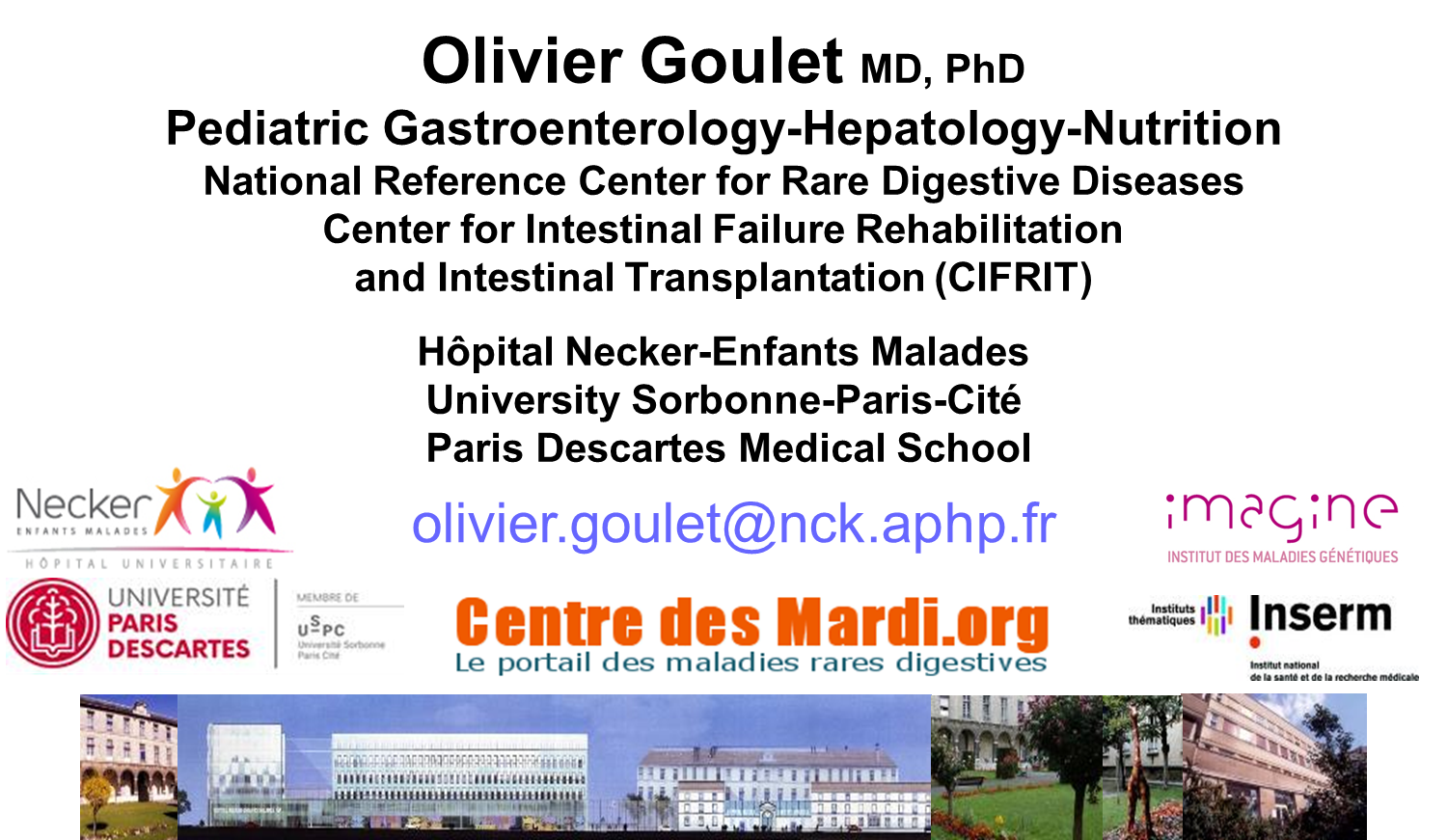 O.Goulet 2019
Intestinal microbiota and type of feeding
Breast fed
Formula fed
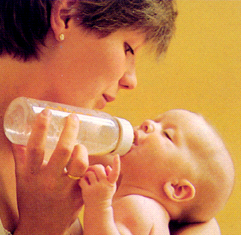 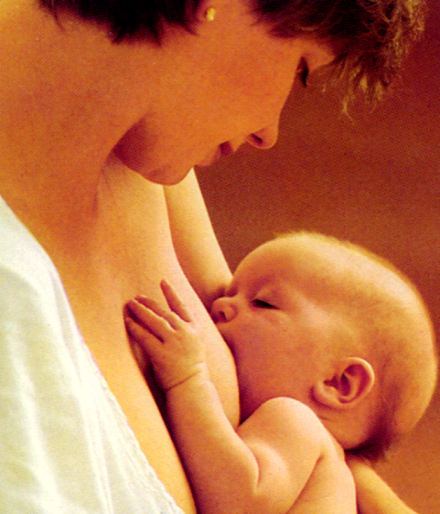 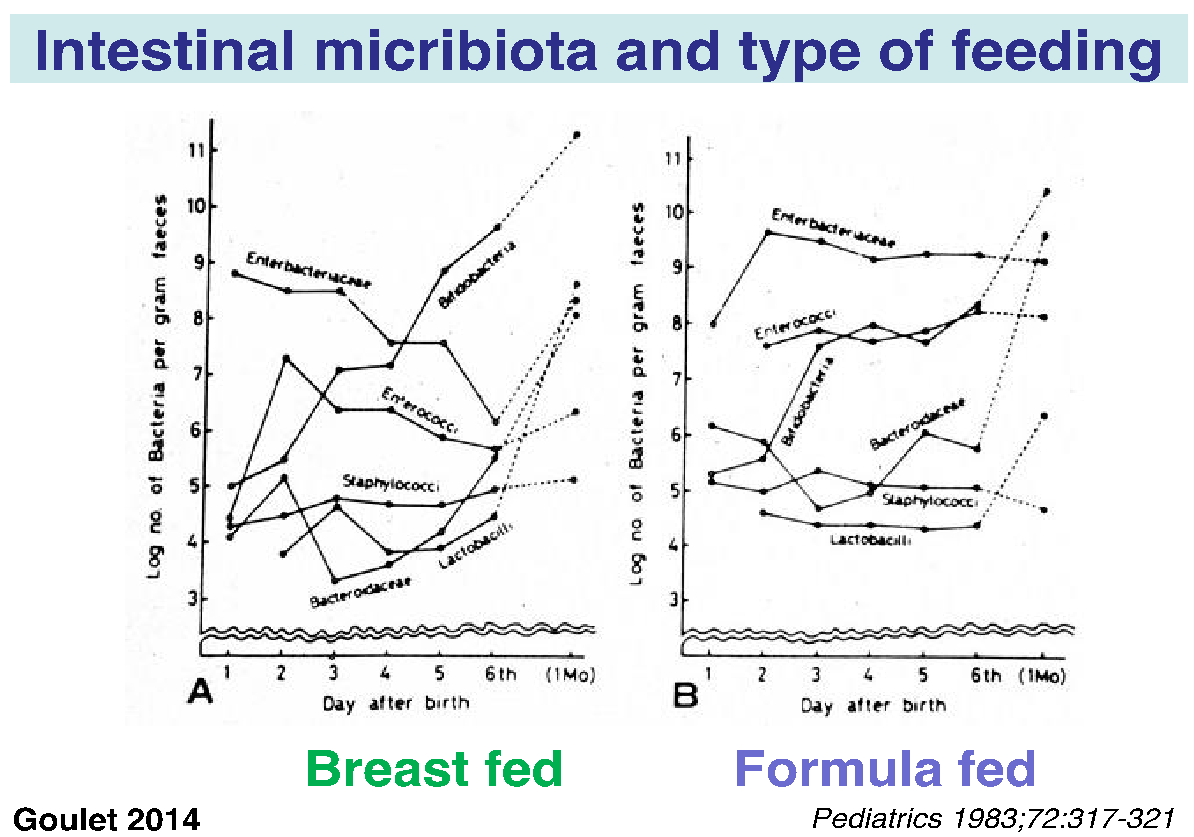 Pediatrics 1983;72:317-321
Bifidobacterium longum subspecies infantis 
champion colonizer of the infant gut
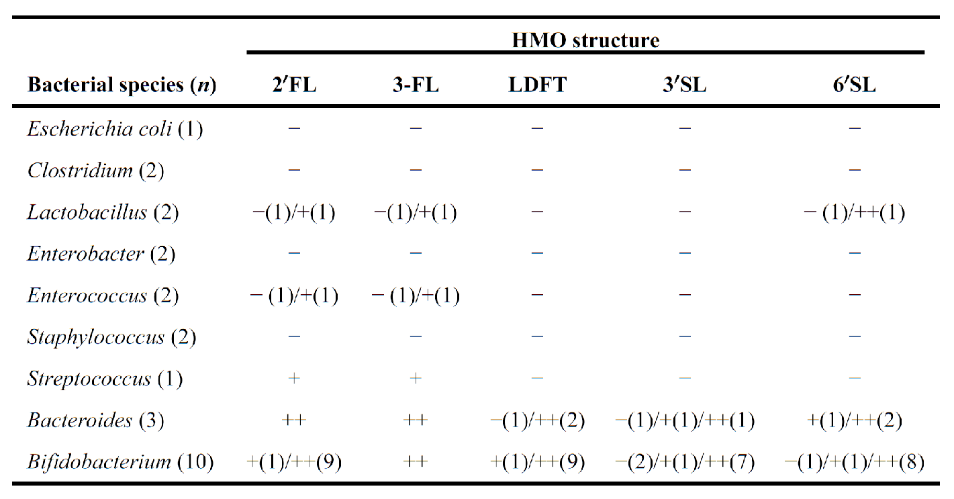 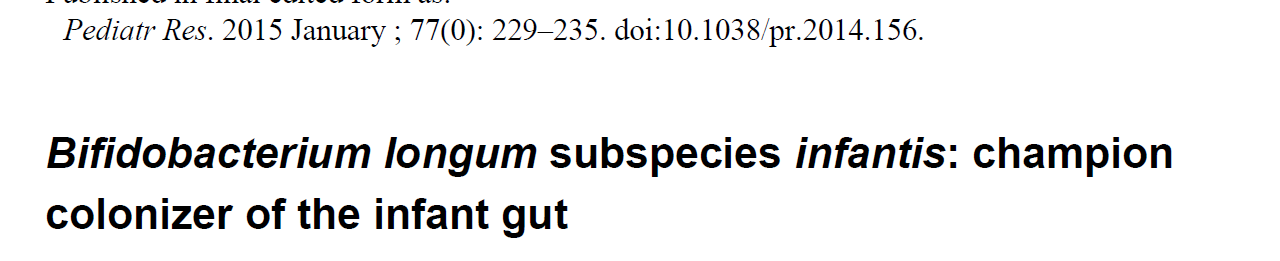 Intestinal microbiota and type of feeding
Phylogenetic distribution
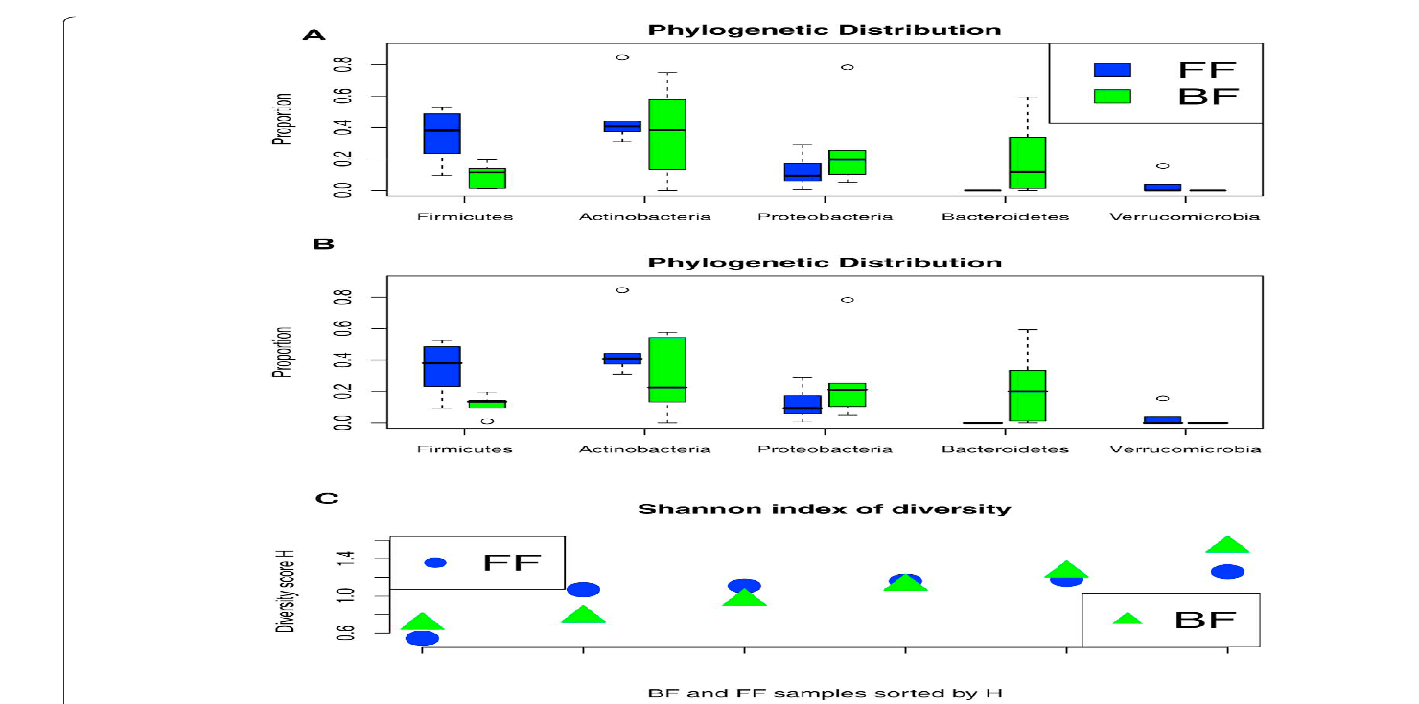 BF
FF
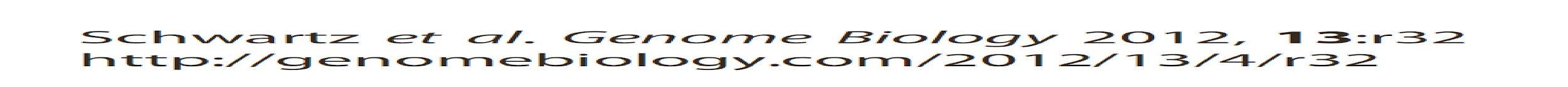 Intestinal microbiota and type of feeding
Shannon index of bacterial diversity
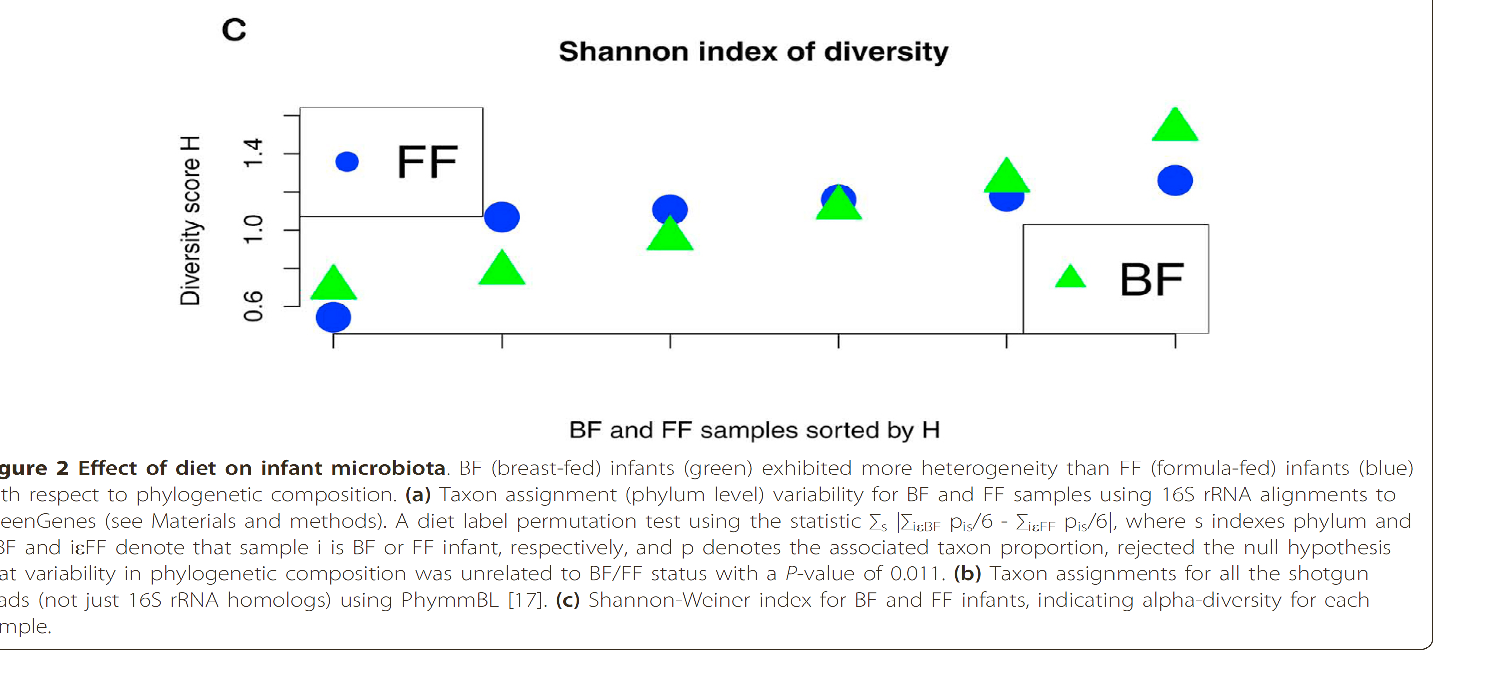 BF
BF
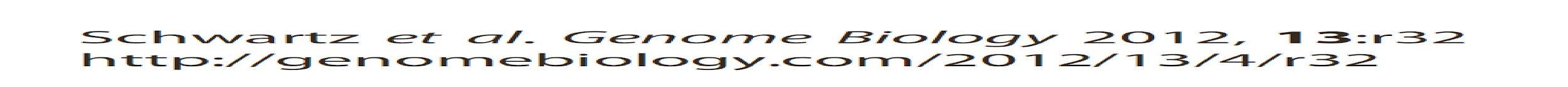 Bringing the past into the future:
Infant formula with post-biotics
Outline of the presentation
Implementation of gut microbiota in early life
Gut microbiota & development of GI function
Intestinal dysbiosis and relation to FGIDs 
Feeding strategies to influence gut microbiota for immediate and long-term GI health
Role of postbiotics beyond health
Development of intestinal functions 
and intestinal microbiota
Expression of genes involved 
in important intestinal function
Angiogenesis 
 Nutrient absorption 
 Mucosal barrier fortification 
 Xenobiotic metabolism
 Intestinal motility
 Gut immune system
 …../…..
Postnatal intestinal maturation
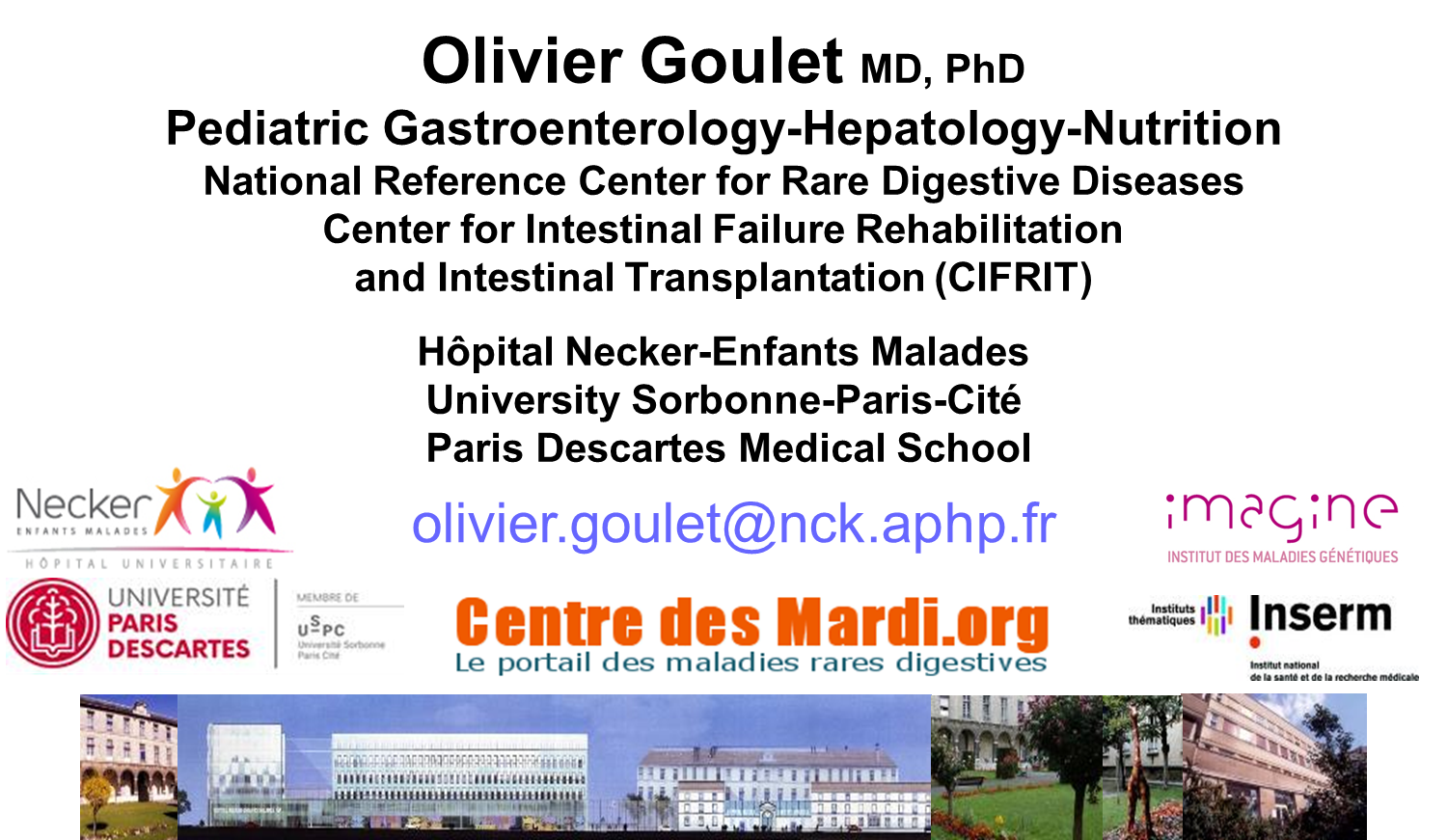 O.Goulet 2019
Development of intestinal functions 
and intestinal microbiota
mRNA
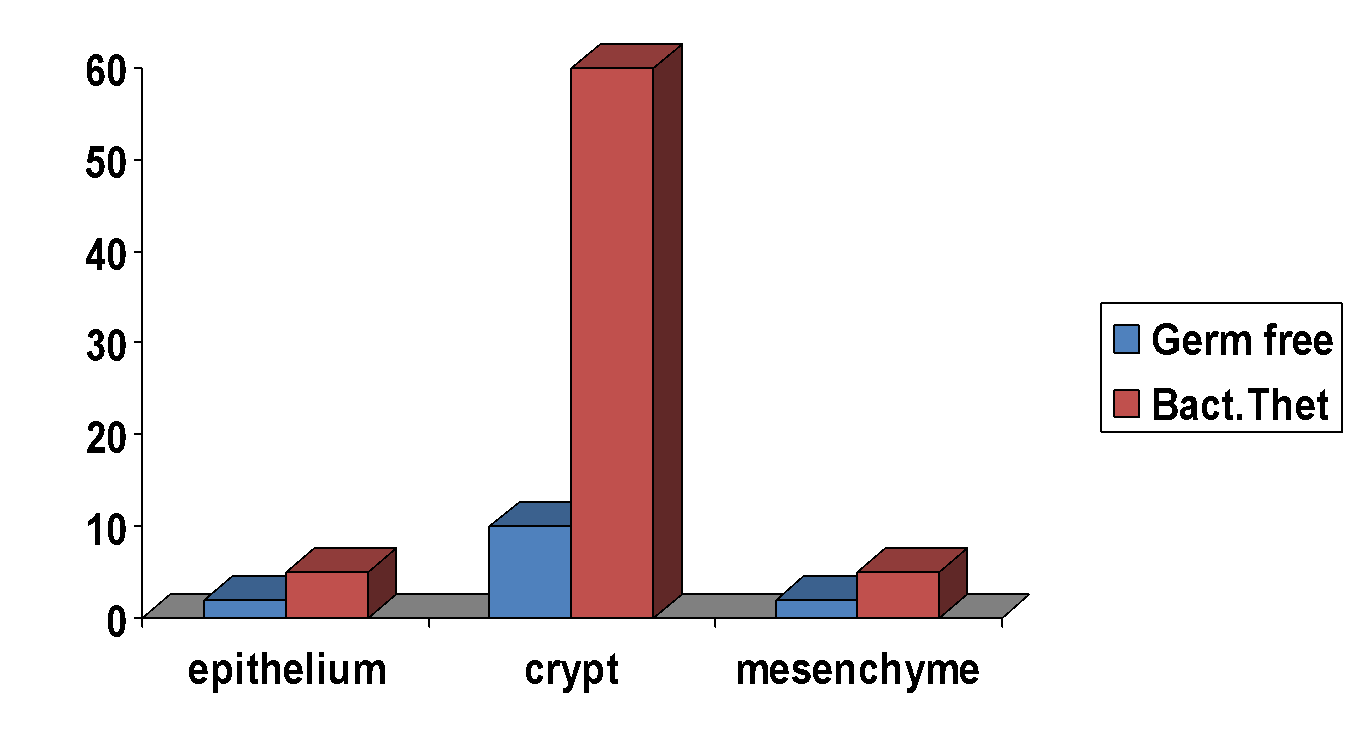 Bacteroides thetaiotaomicron (B.theta) component of the normal mouse and human intestinal microflora.
mRNA
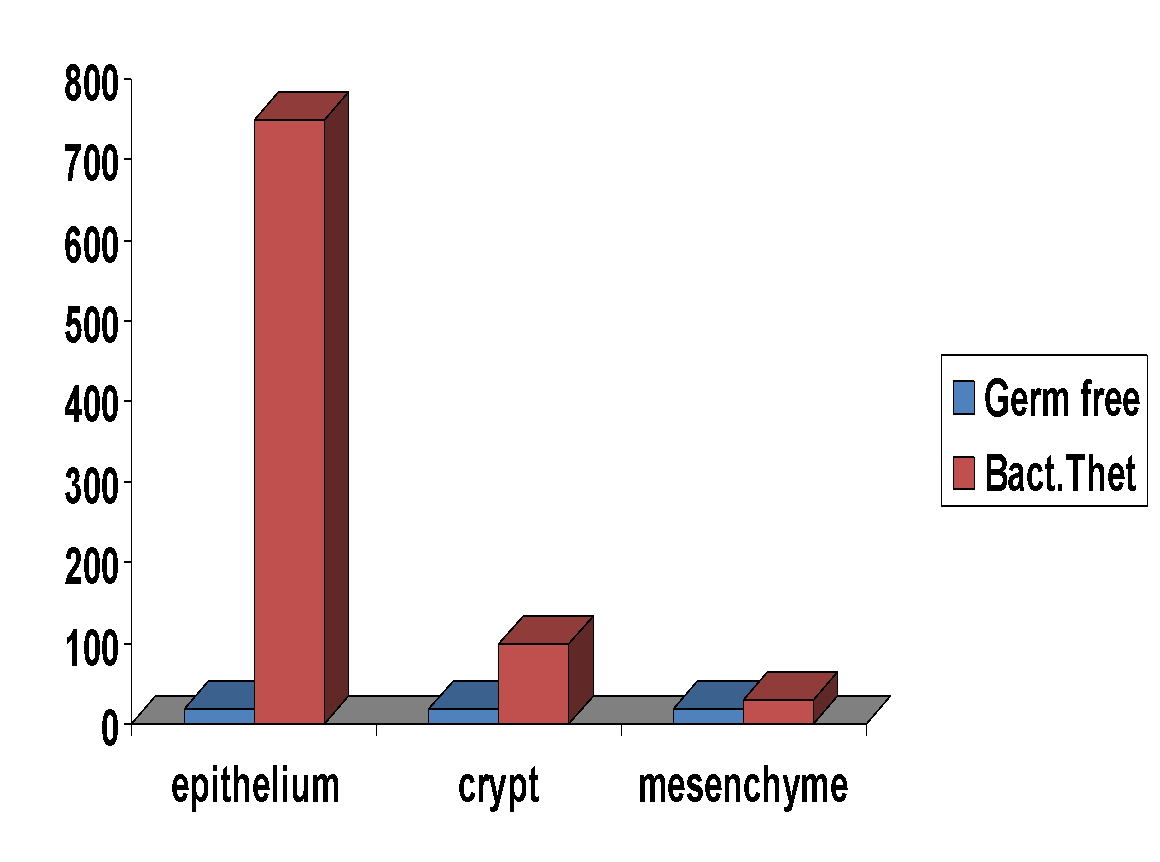 mRNA
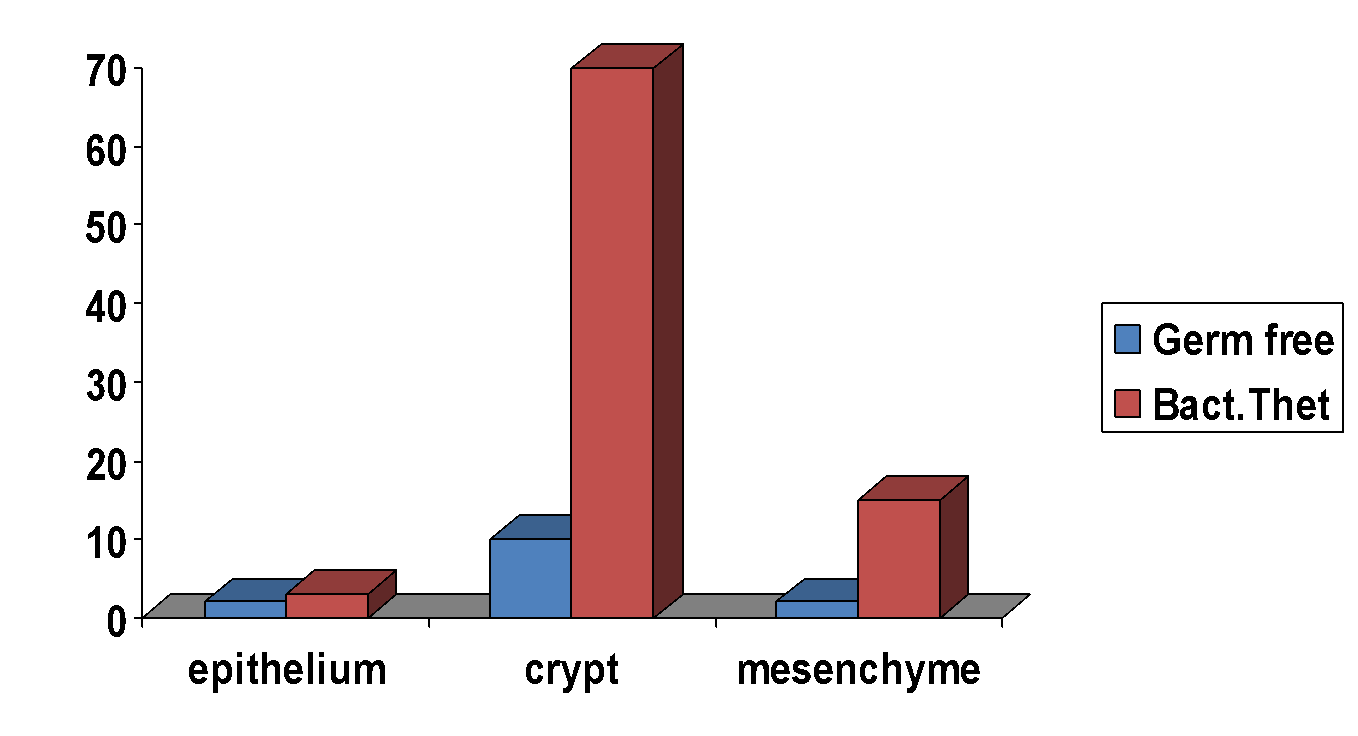 Small proline-rich protein-2 
(Sprr2a)
Colipase
Angiogenin-3
Hooper et al  Science 2001; 291: 881-4
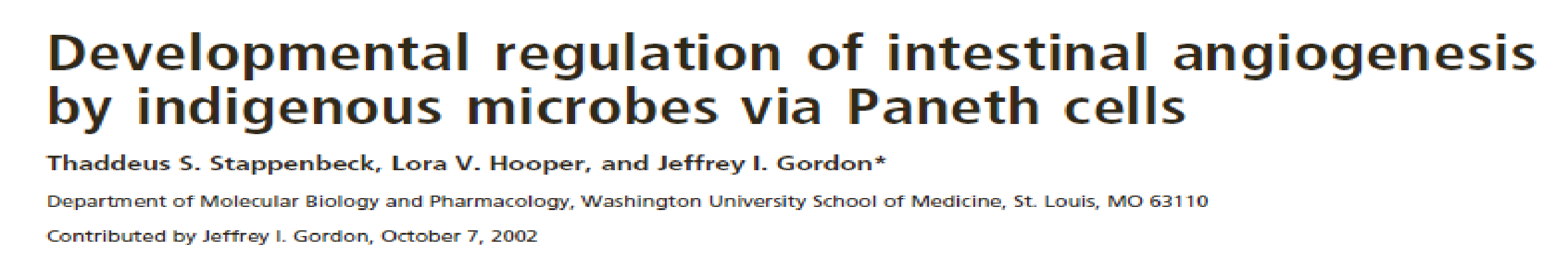 A: Germ free (GF) mouse

B: Age matched ex-germ-free conventionnalized (CONV)  mouse 
killed 10 days after colonization

C: Ex-germ-free mouse 10 days after colonization 
with B.thetaiotaomicron (B.theta)
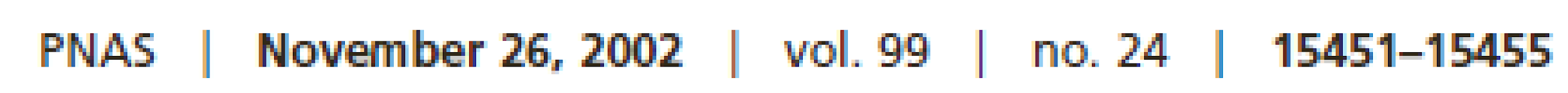 Bacterial colonization of the intestine induces the presence of T and B-lymphocytes and the capacity to produce IgAs
Germ free mouse
Mouse colonized 
with 
intestinal bacteria
Microbiota is implicated in the development of the gut associated immune system as well as in those of the systemic immune sytem
Nature review Immunology 2012
Immune function and gut microbiota
‹#›
Impact of gut microbiota on immune function
Defense against pathogens
Development of immune system in early life
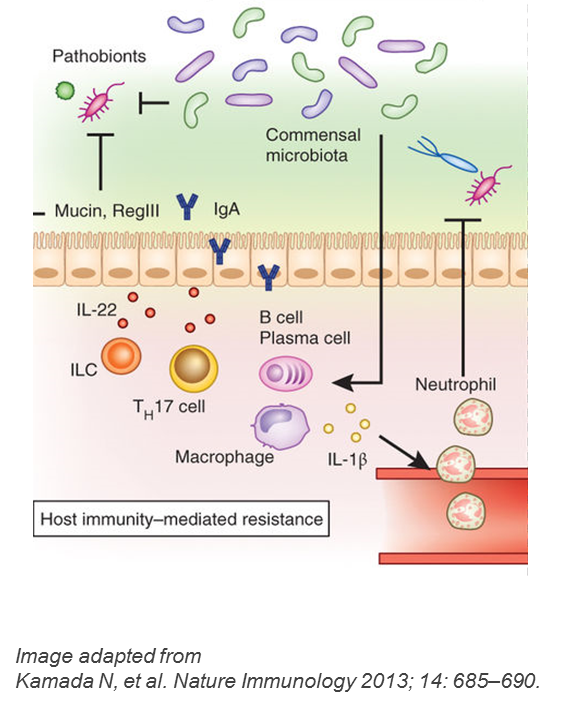 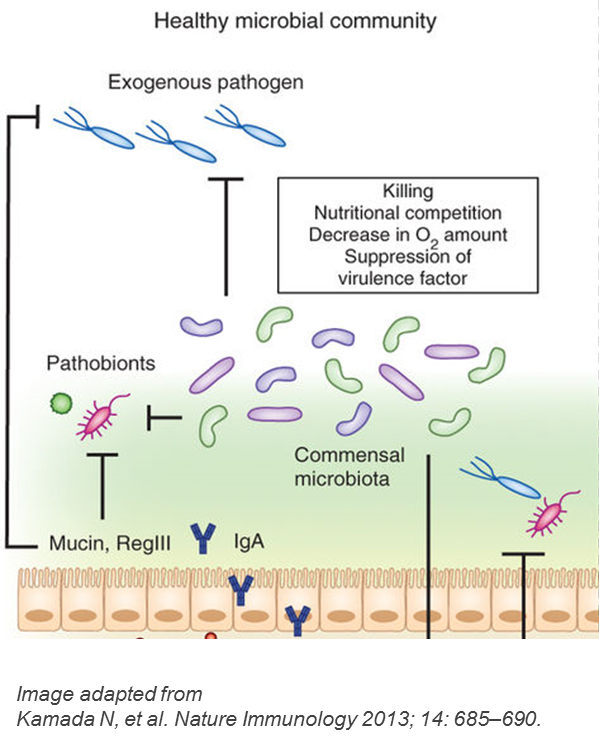 Development of mucosal an innate immunity in infancy
Development of adaptive immune system
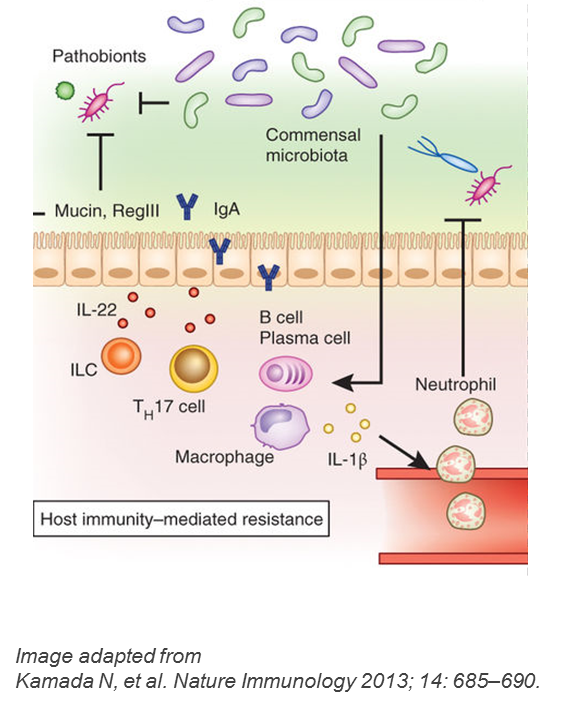 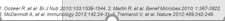 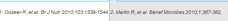 [Speaker Notes: Gut microbiota have a direct role in its defense against pathogens, through multiple mechanisms. In addition, the gut microbiota, especially in the early years, evoke host responses that promote the maturation of innate and adaptive immunity.


References:
Oozeer R, Rescigno M, Ross RP, et al. Gut health: predictive biomarkers for preventive medicine and development of functional foods. Br J Nutr. 2010;103:1539–1544.
Wopereis H, Oozeer R, Knipping K, Belzer C, Knol J. The first thousand days - intestinal microbiology of early life: establishing a symbiosis. Pediatr Allergy Immunol. 2014;25:428–438. 
McDermott A, Huffnagle B. The microbiome and regulation of mucosal immunity. Immunology. 2013;142:24–31.
Martin R, Nauta AJ, Amor KB, Knippels LMJ, Knol J, Garssen J. Early life: gut microbiota and immune development in infancy. Benef Microbes. 2010;1:367–382.
Tremaroli V, Backhed F. Functional interactions between the gut microbiota and host metabolism. Nature. 2012;489:242–9. 
Roy CC, Kien CL, Bouthillier L, Levy E. Short-chain fatty acids: ready for prime time? Nutr Clin Pract. 2006;21:351-366. 🡪 Interaction / crosstalk with immune system6]
Development of the immune system
The thousand days
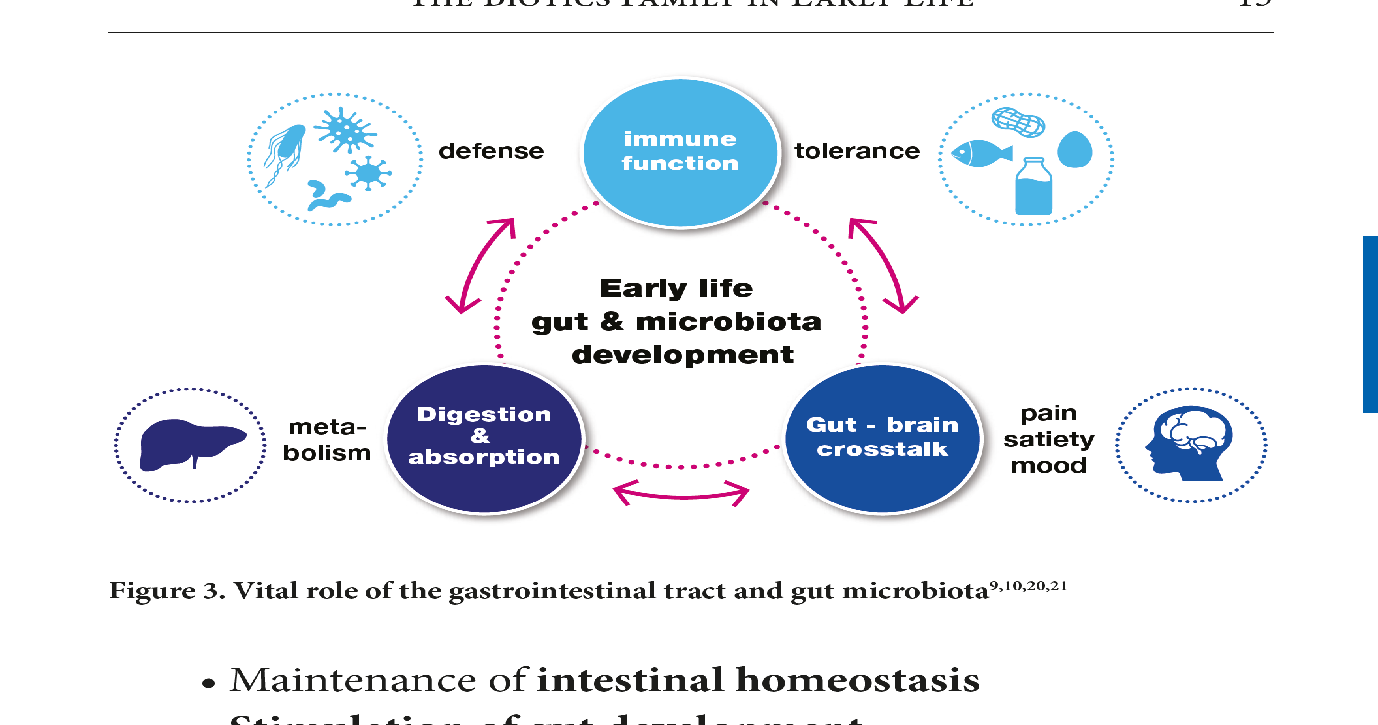 Tolerance
Defense
Metabolic effects of the colonic microbiota
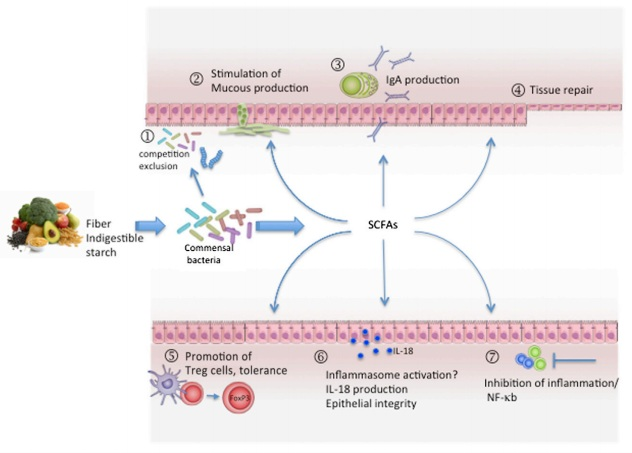 Metabolites 
with several systemic effects 
on human health
Fibers
Short chain fatty acids
Intestinal microbiota
Neonatal bacterial colonization
Programming for life….?
Initial normal bacterial colonization
Early programming
Term of birth
Mode of delivery
Physical environment
Breast/formula feeding
Antibiotics use
Proton pump inhibitors
Microbiota modulation
Immune tolerance
Intestinal homeostasis
Healthy metabolism
Symbiosis
Intestinal 
microbiota
Immune disease
(e.g. atopy, asthma, multiple sclerosis..)
Intestinal disease
(e.g. IBD, NEC, Cancer)
Metabolic diease
(e.g. Diabetes, Obesity…)
Dysbiosis
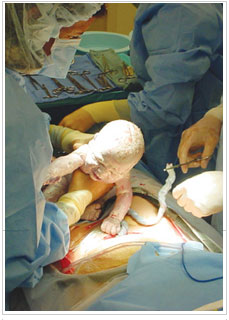 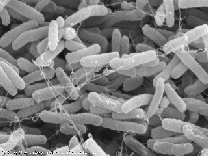 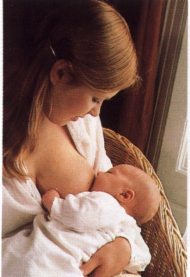 Two important concepts:  microbiota diversity and protective bacteria
O.Goulet Nutr Rev 2015, Goulet et al Acta Pediatr 2019
[Speaker Notes: Immune]
REVIEW ARTICLE
Paediatricians play a key role in preventing early harmful events that could
permanently influence the development of the gut microbiota in childhood
Olivier Goulet1, Iva Hojsak2,3 , Sanja Kolacek2, Tudor Lucian Pop4 , Fugen Cullu Cokugras5, Gianvincenzo Zuccotti6,
Massimo Pettoello-Mantovani7,8 , Valentina Fabiano (valentina.fabiano@unimi.it)6
1.Department of Paediatric Gastroenterology, Hepatology and Nutrition, Intestinal Failure Rehabilitation Centre, National Reference Centre for Rare Digestive Diseases,
APHP Necker-Enfants Malades Hospital, Paris-Descartes University, Paris, France
2.Children’s Hospital Zagreb, University of Zagreb School of Medicine, Zagreb, Croatia
3.School of Medicine, University J.J. Strossmayer, Osijek, Croatia
4.Second Paediatric Clinic, University of Medicine and Pharmacy Iuliu Hatieganu, Cluj-Napoca, Romania
5.Paediatric Gastroenterology, Hepatology and Nutrition, Cerrahpas_a Medical Faculty, Istanbul University, Istanbul, Turkey
6.Pediatric Department, Vittore Buzzi Children’s Hospital, Universita degli Studi di Milano, Milan, Italy
7.Department of Pediatrics, Scientific Institute ‘Casa Sollievo della Sofferenza’, University of Foggia, Foggia, Italy
8.European Paediatric Association/Union of National European Paediatric Societies and Associations (EPA/UNEPSA), Berlin, Germany
Acta Paediatr. 2019 Jun 14. doi: 10.1111/apa.14900. [Epub ahead of print] Review
Bringing the past into the future:
Infant formula with post-biotics
Outline of the presentation
Implementation of gut microbiota in early life
Gut microbiota & development of GI function
Intestinal dysbiosis and relation to FGIDs 
Feeding strategies to influence gut microbiota for immediate and long-term GI health
Role of postbiotics beyond health
Intestinal microbiota the first 1000 days
“All disease begins in the gut” (Hippocrates)
Symbiosis

Balanced microbial composition

Immune regulation allowing homeostasis
Dysbiosis

Disruption or alteration of the microbiota diversity

Immune dysregulation with inflammation,allergy
Microbiota related « programming »
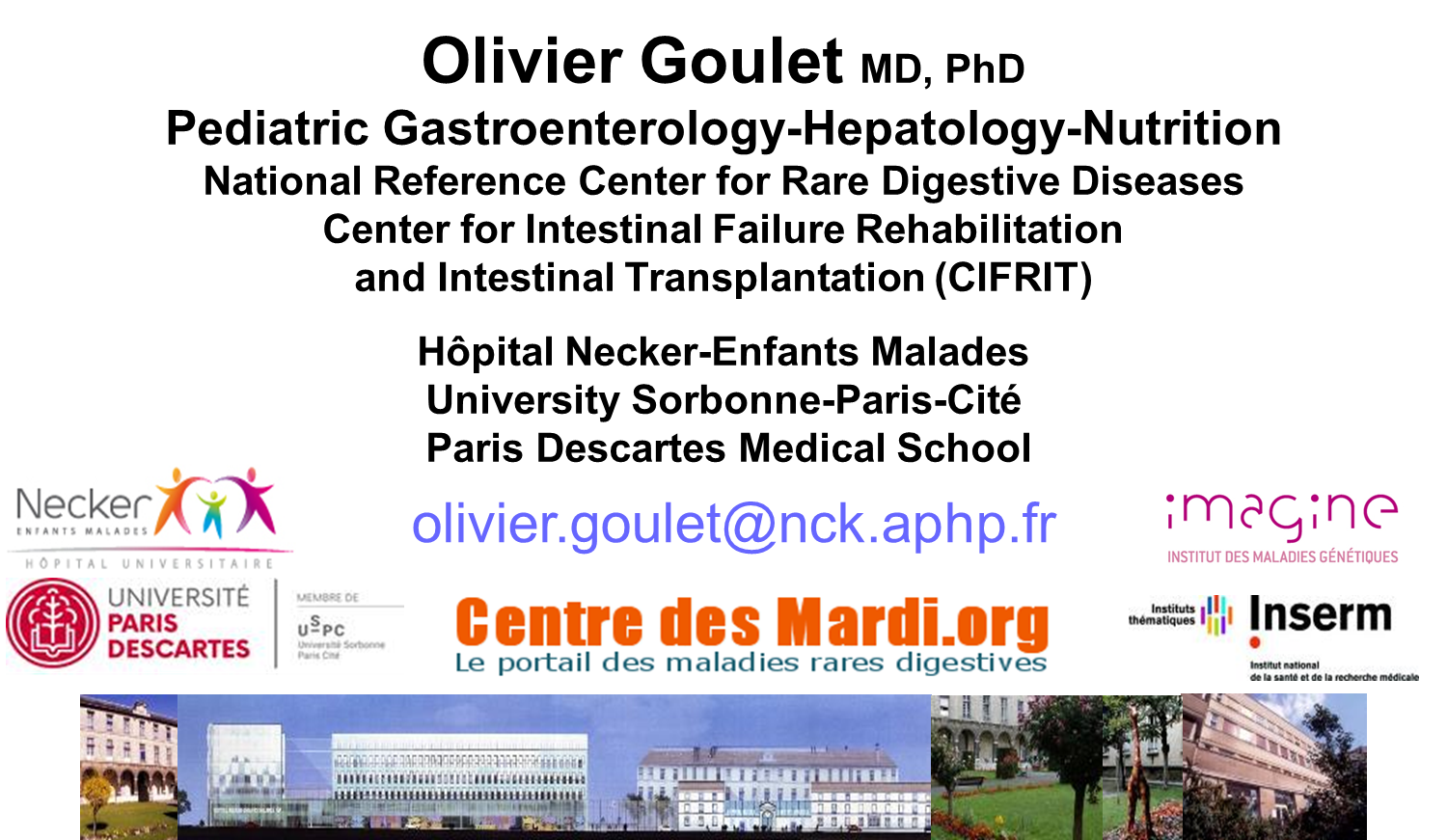 O.Goulet 2019
[Speaker Notes: There are various mechanisms by which bacteria regulate the immune system such as increasing the number of T-reg cells in the gut and inducing the production of anti-inflammatory cytokines.1
Balanced microbial composition may result in symbiosis among the resident bacteria, production of immunomodulatory compounds, and subsequent regulation of the immune response.2
Disruption or alteration of the microbiota may result in dysbiosis and dysregulation of the immune system, leading to inflammation.2
Various factors may disturb the gut microbial composition such as diet, antibiotic use, poor early colonization and infection.2
Examples of inflammatory conditions in which individuals have imbalanced microbiota include:
Nectrotizing enterocolitits (NEC) – Preterm infants with NEC have a low microbial diversity compared to healthy preterm infants.2
Inflammatory bowel disease (IBD) – Intestinal microbial composition differs between healthy individuals and those with IBD, resulting in an inflammatory response in the host as exhibited in Crohn's disease.2
Probiotic strains can ameliorate chronic intestinal inflammation, diarrhea and food allergies among others.3 Prebiotics are also thought to confer clinical benefits such as preventing colorectal cancer and modulating the immune response.4

References
Brown K, DeCoffe D, Molcan E et al. Diet-induced dysbiosis of the intestinal microbiota and the effects on immunity and disease. Nutrients 2012:4:1095-1119.
Johnson C, Versalovic J. The human microbiome and its potential importance in pediatrics. Pediatrics 2012;129:950–60.
Wallace T, Guarner F, Madsen K et al. Human gut microbiota and its relationship to health and disease. Nutr Rev 2011;69:392-403.
Hardy H, Harris J, Lyon E et al. Probiotics, prebiotics and immunomodulation of gut mucosal defences: homeostasis and immunopathology. Nutrients 2013;5:1869-1912.]
Intestinal dysbiosis
Imbalance between « protective » and « detrimental » bacteria and loss of diversity
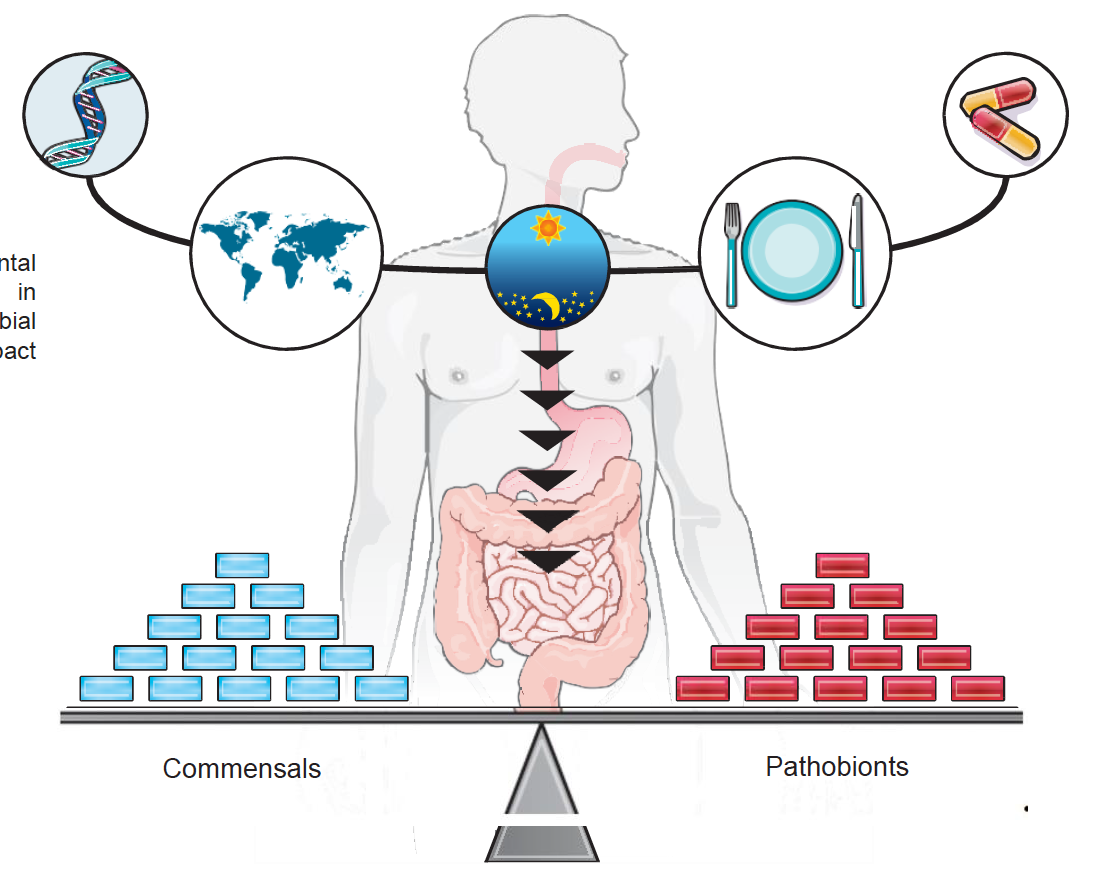 Unadapted diet
Acute gastroenteritis
Excess antibiotics
Proton pump inhibitors (PPI)
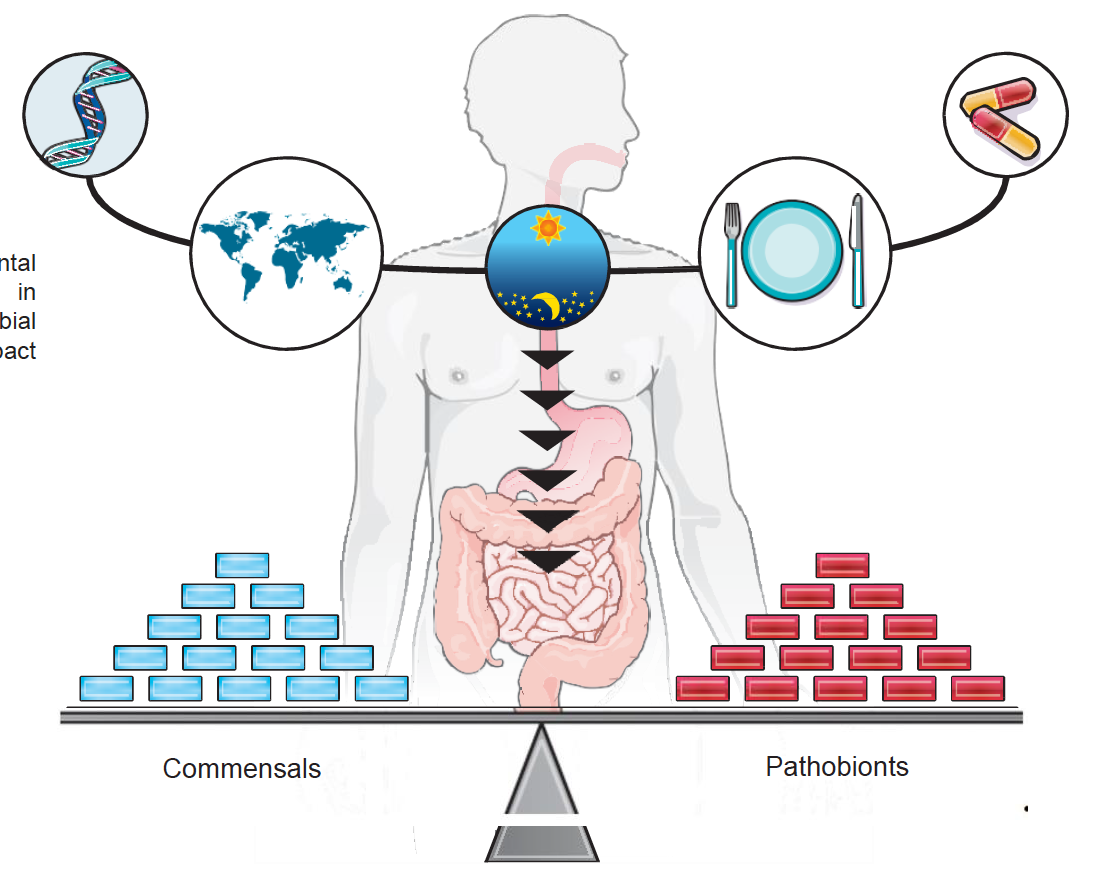 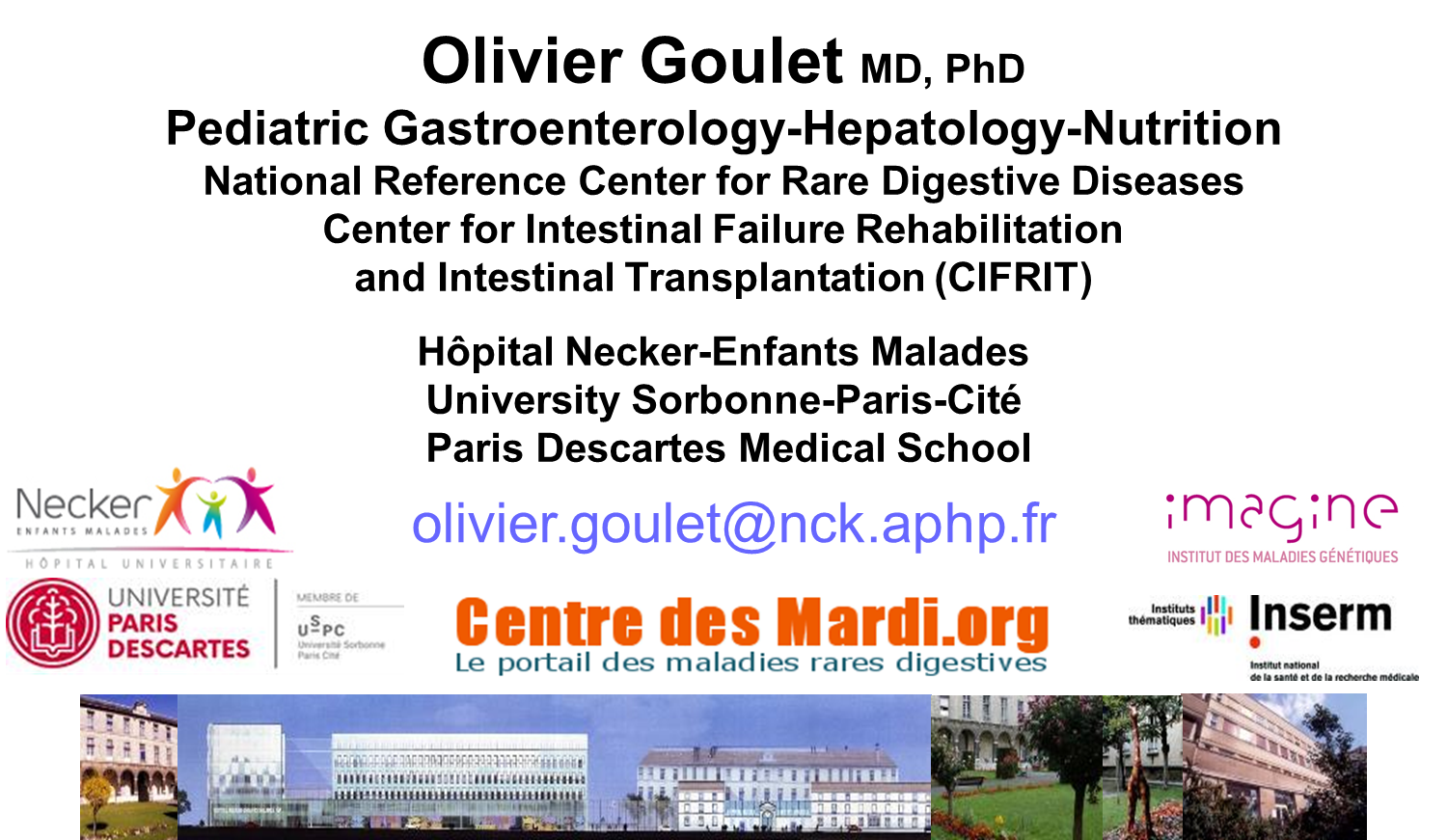 O.Goulet 2019
Lepage, FB 2015
Intestinal dysbiosis
Potential consequences on the immune system
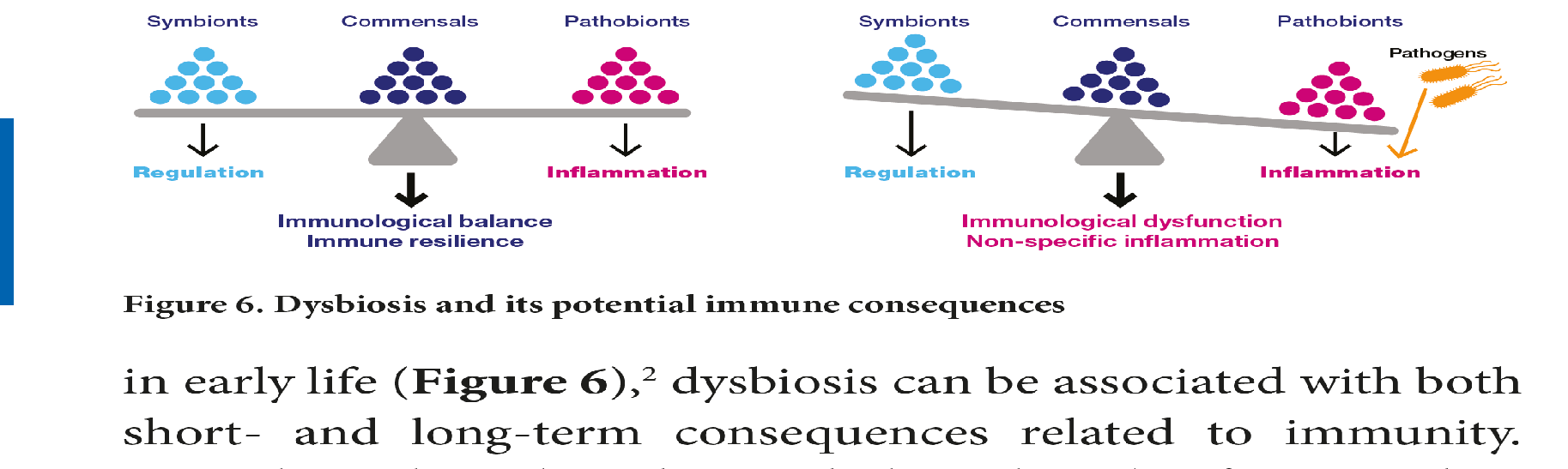 Intestinal dysbiosis and diseases
Imbalanced microbiota

Low diversity / Low robustness

Functional impairment
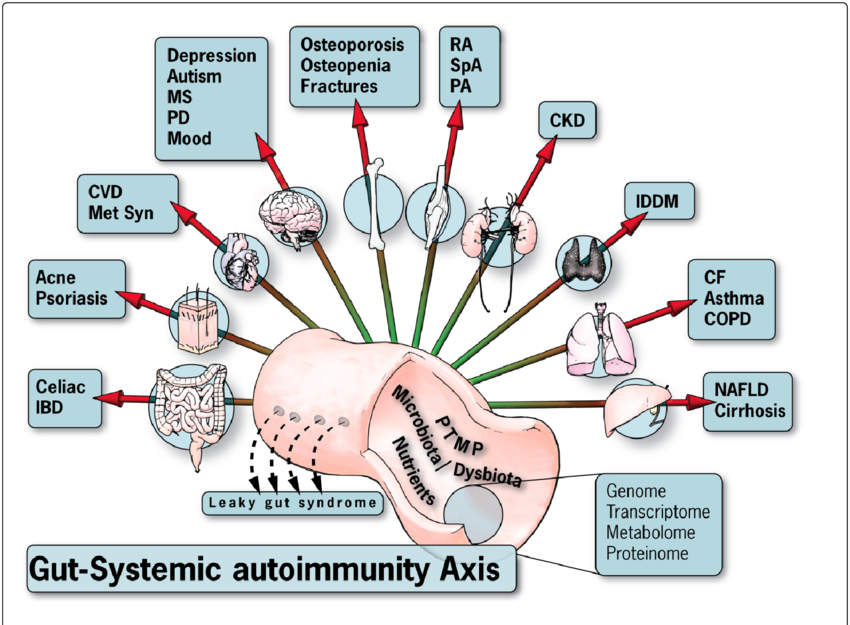 Intestinal dysbiosis
The term “dysbiosis” is (still) lacking a consented definition and thus implies only some form of dysbalance of the bacterial composition (or abundance or diversity) when a patient group is compared to healthy control subjects.
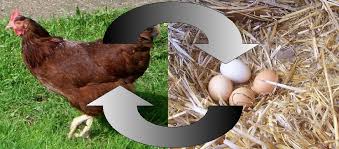 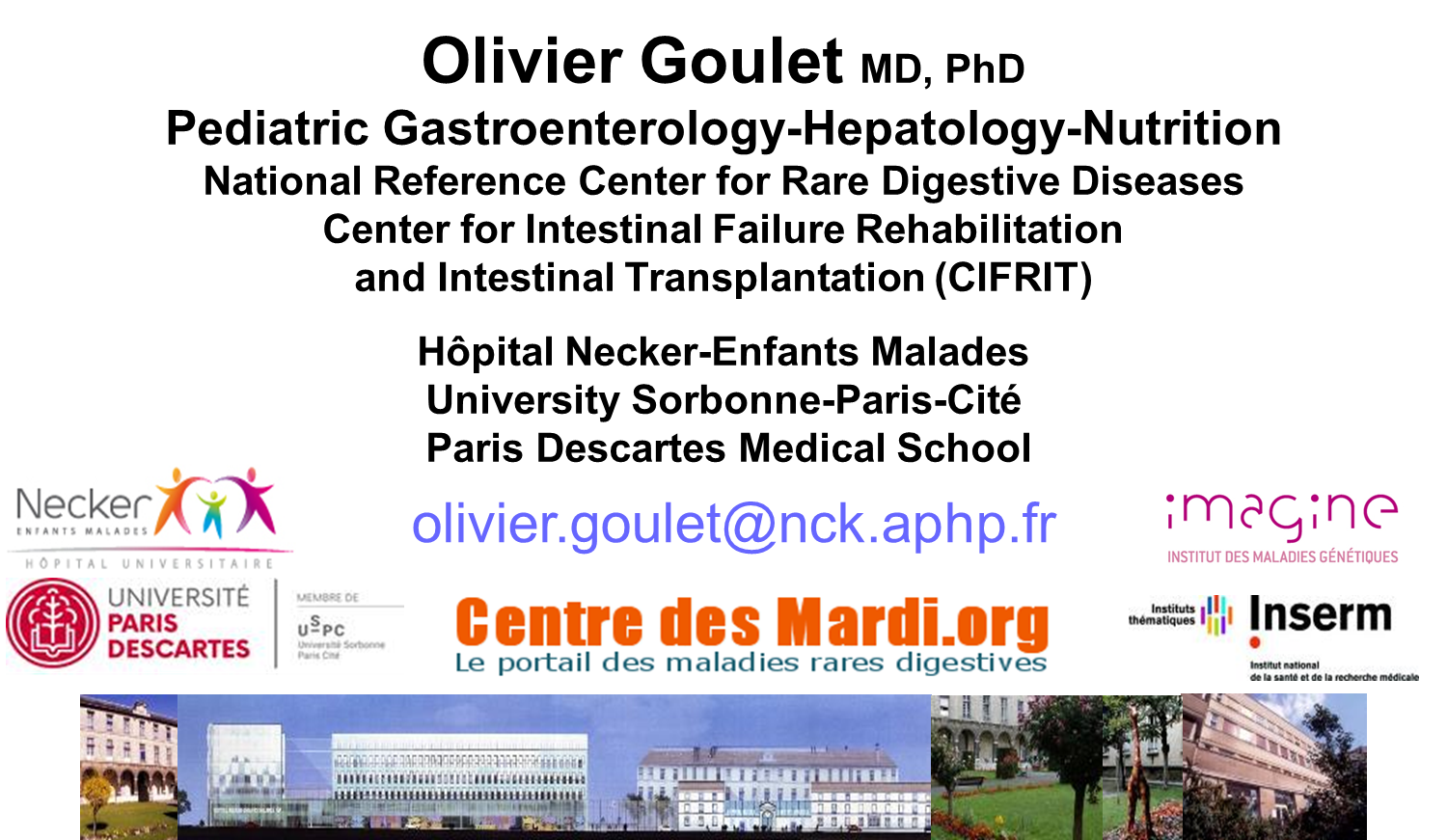 O.Goulet 2019
Intestinal dysbiosis causes GIFDs
Intestinal dysbiosis
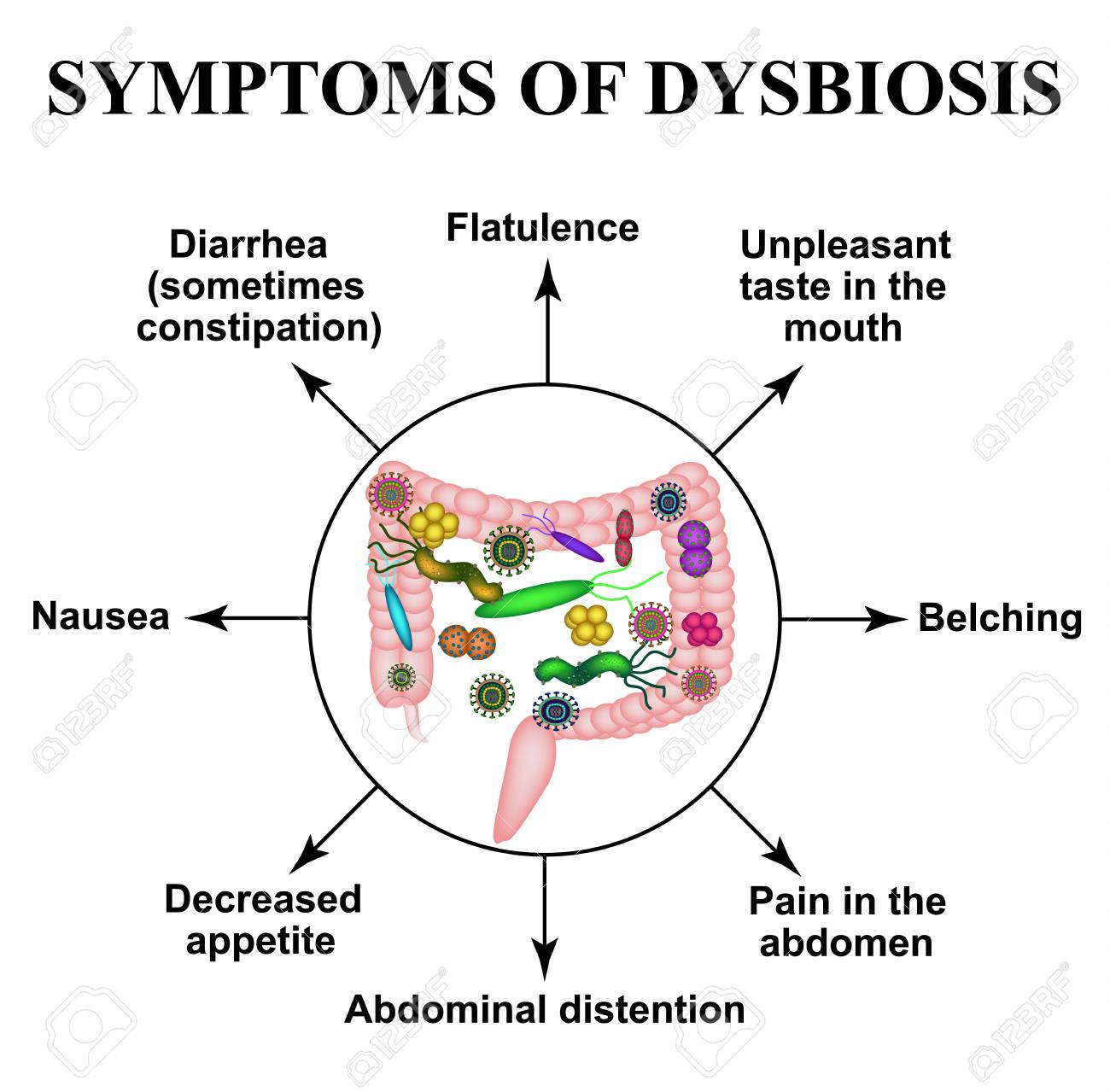 Gut microbiota and infant colics
Slower 
Colonization
(De Weerth 2013)
Clostridia
(Lehtonen 1994, 
Pärtty 2013)
Diversity
and 
Stability 
(Rhoads 2009,
de Weerth 2013, 
Roos 2013)
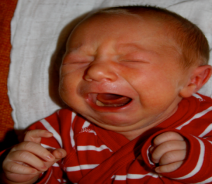 Proteobacteria
(Savino 2004, 2009, Rhoads 2009, 
De Weerth 2013)
Lactobacilli
(Pärtty 2012,
De Weerth 2013)
Bifidobacteria
(Pärtty 2012 ,
De Weerth 2013)
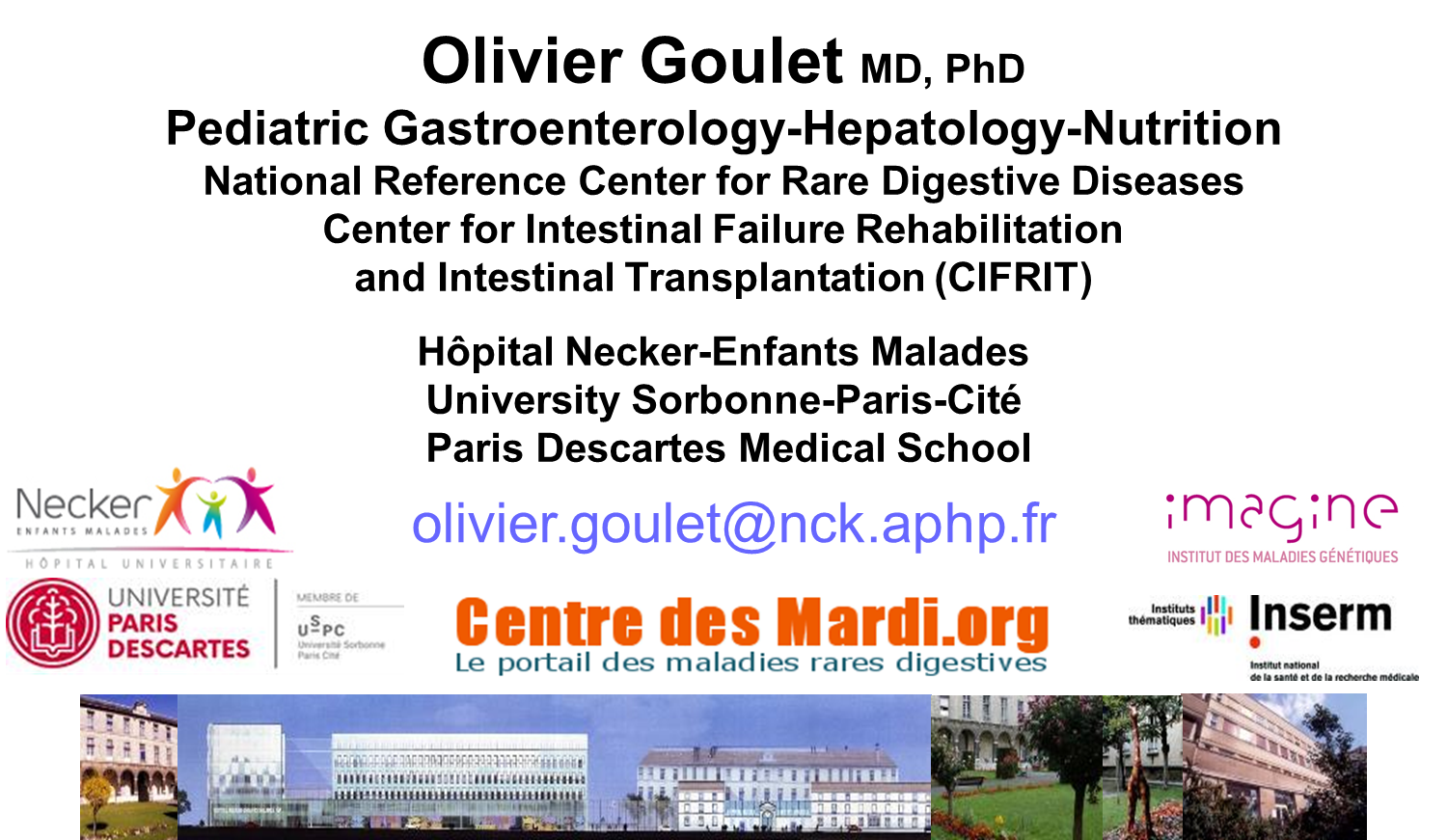 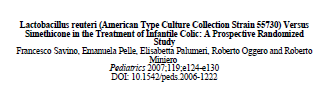 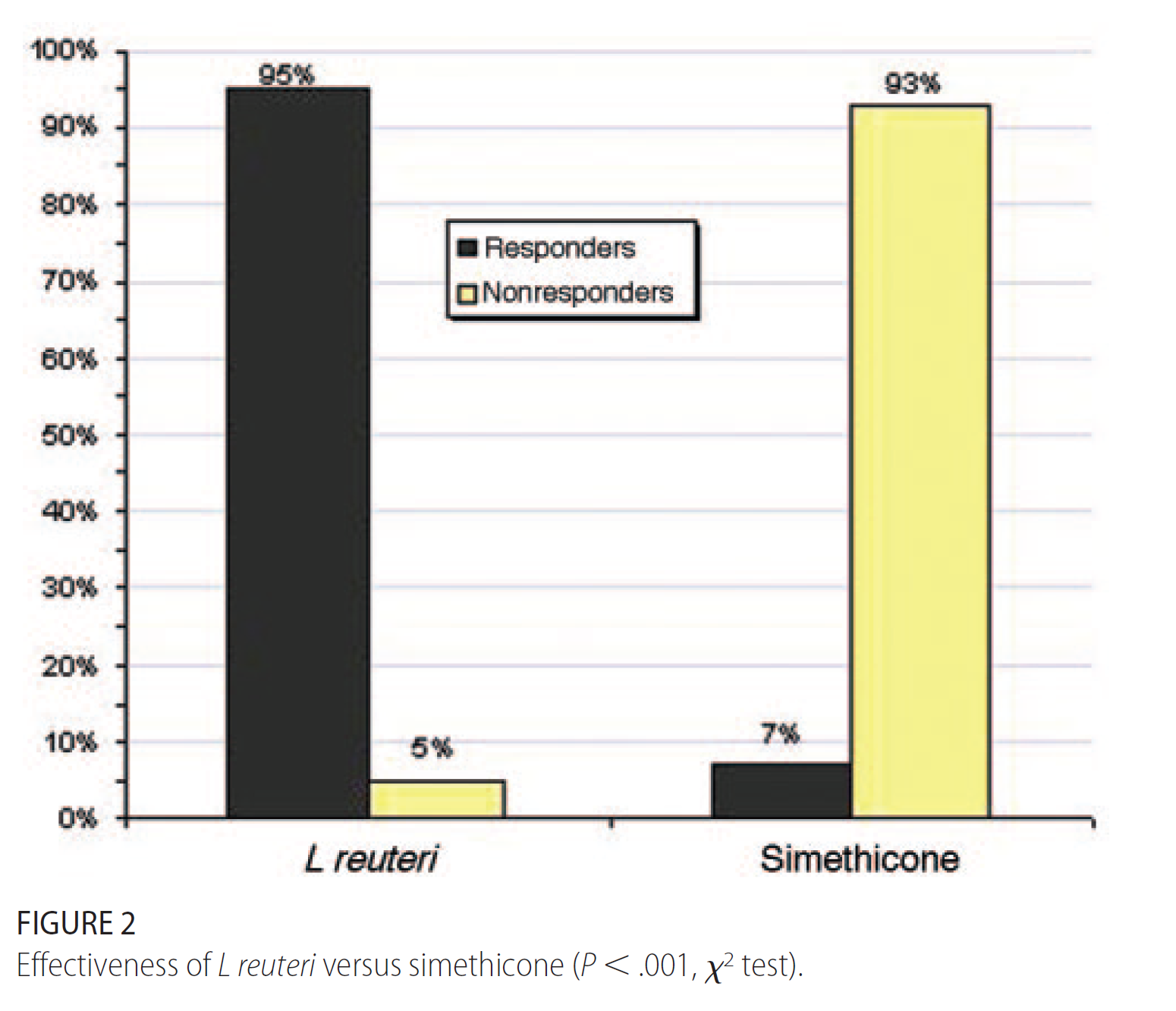 Probiotics in infant colics
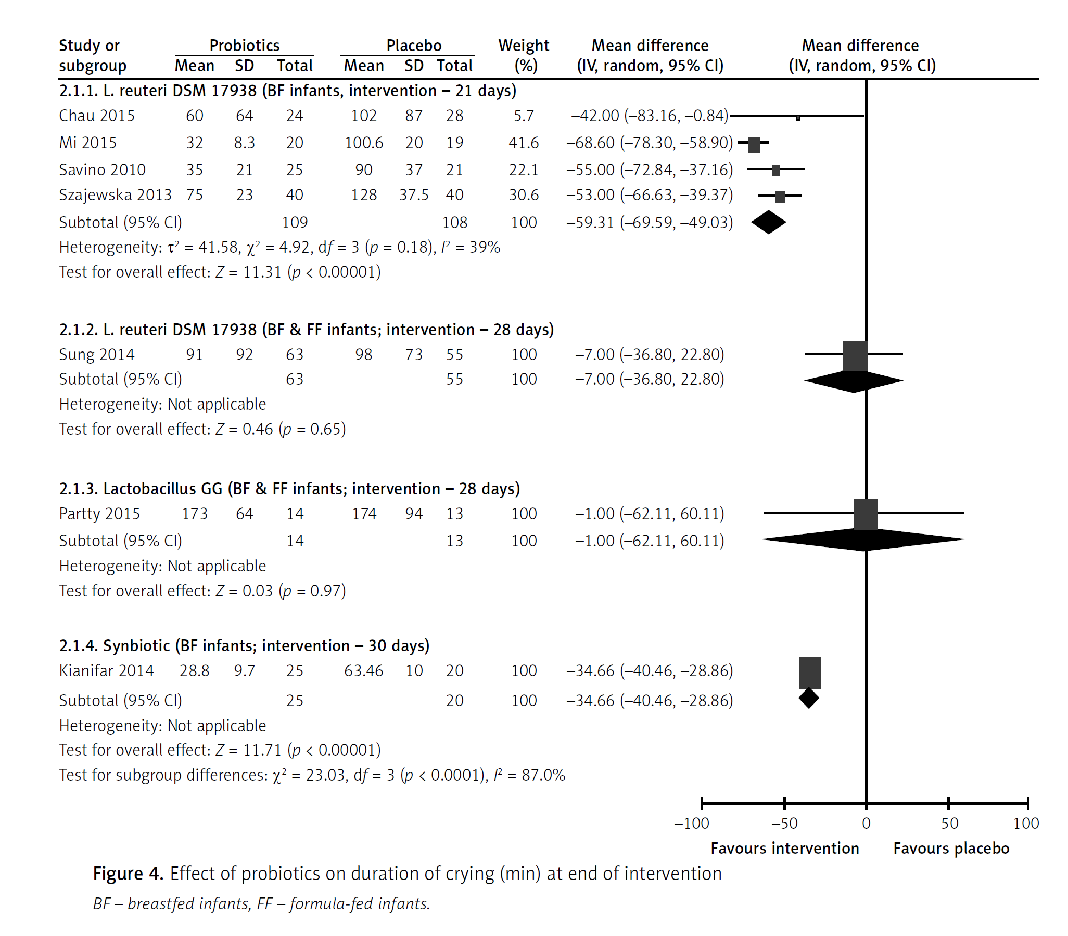 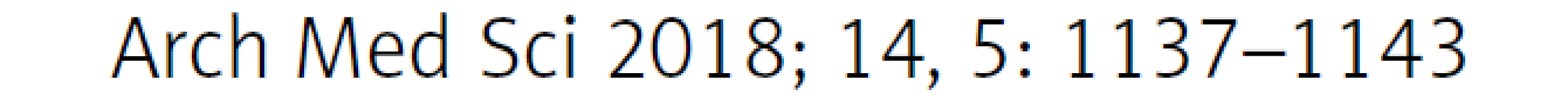 Probiotics in infant colics
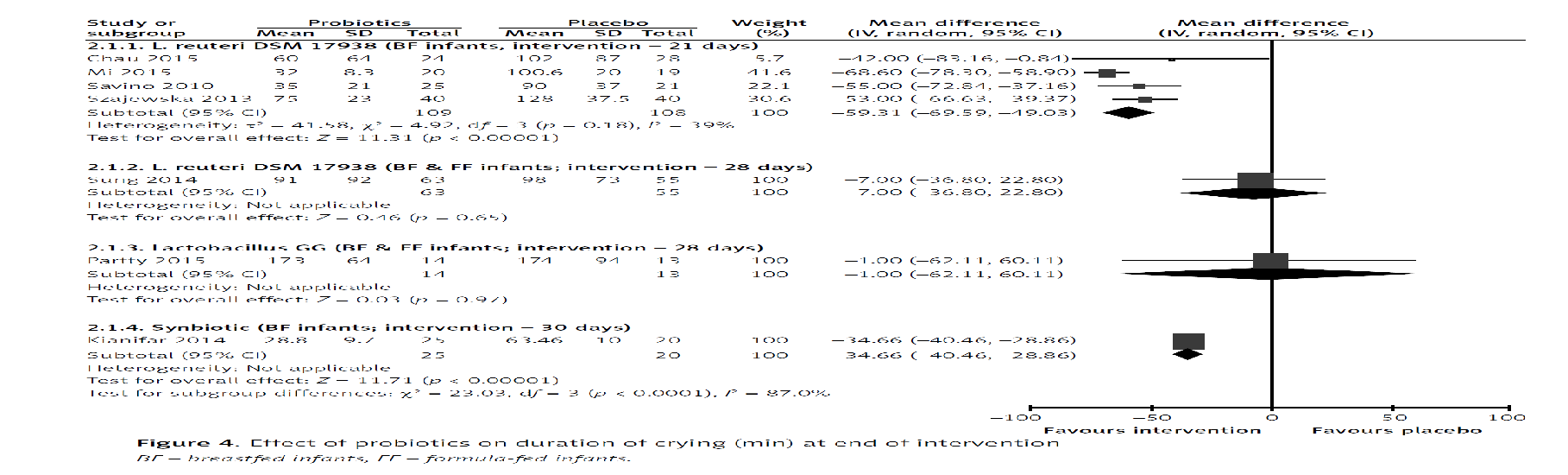 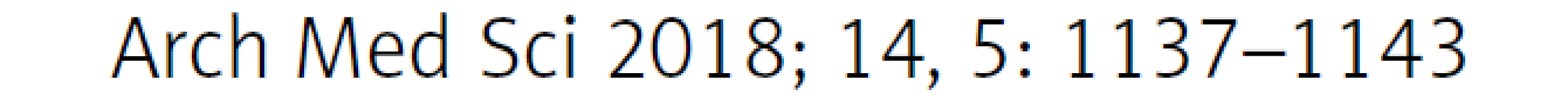 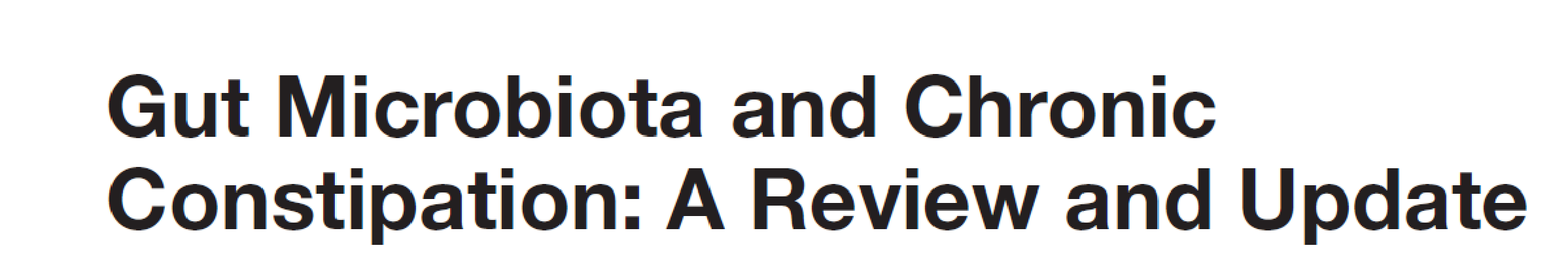 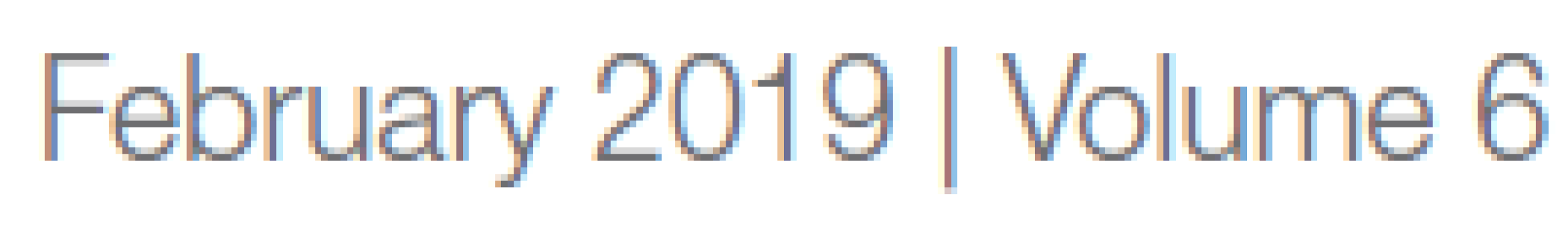 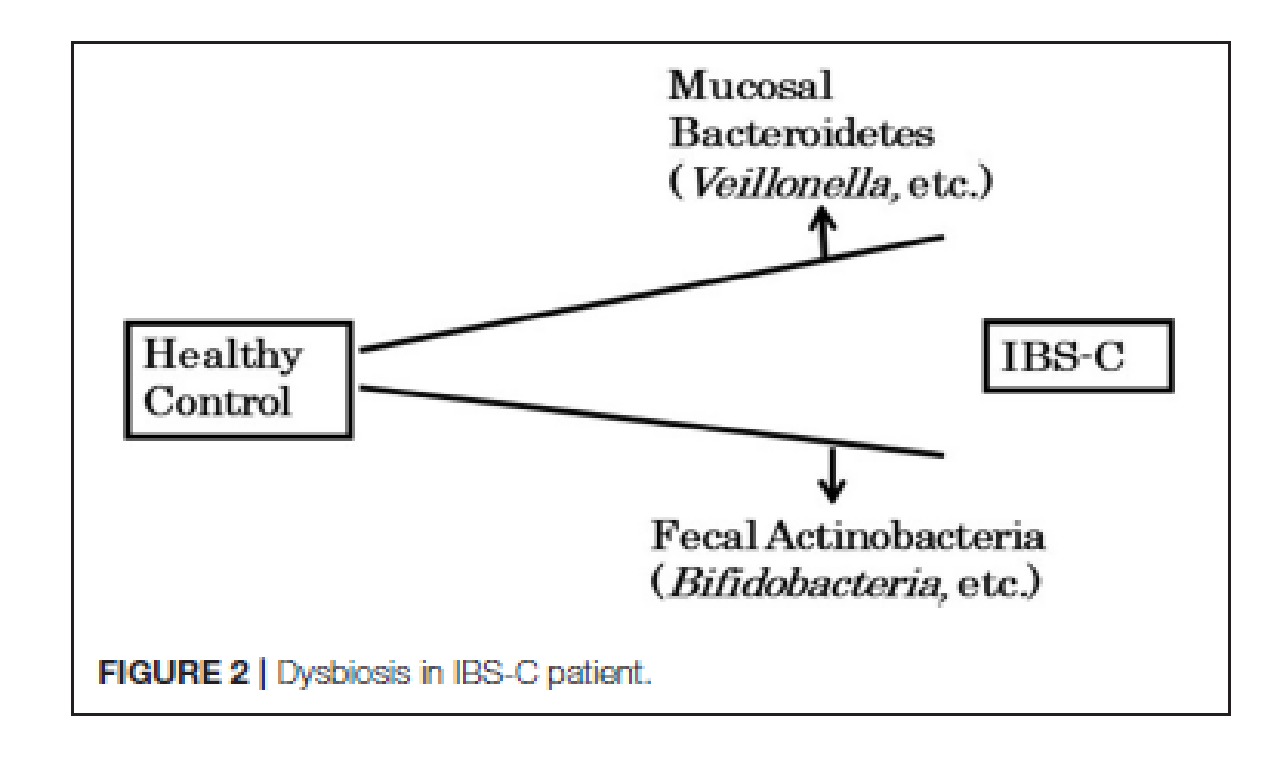 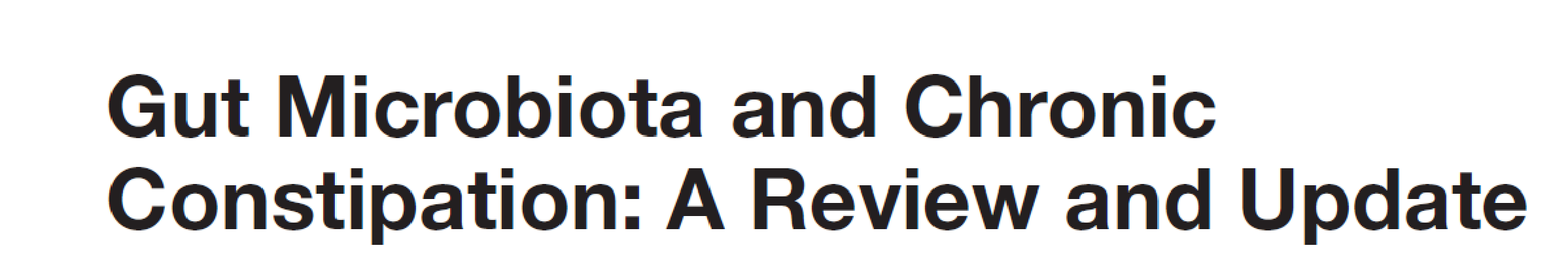 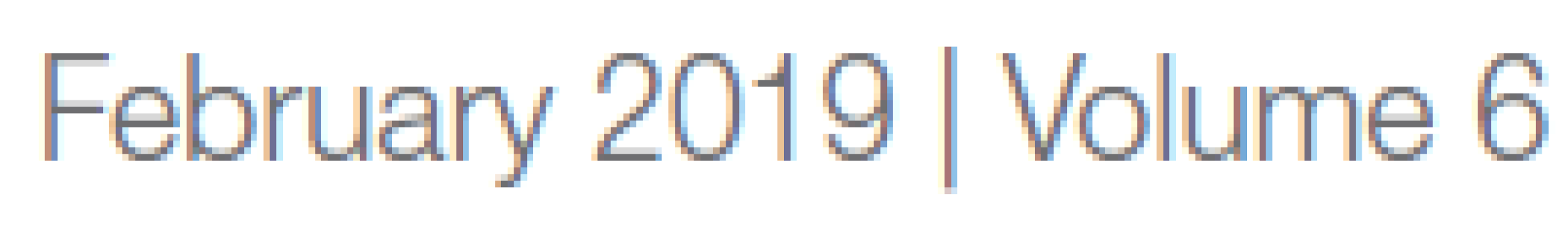 Efficacy of probiotics in children
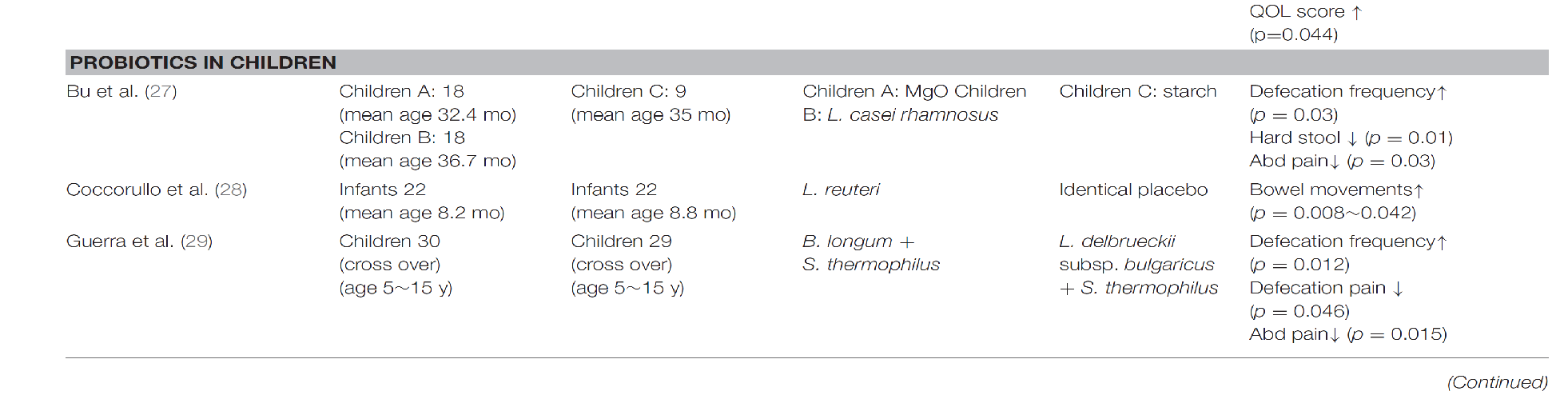 Efficacy of synbiotics
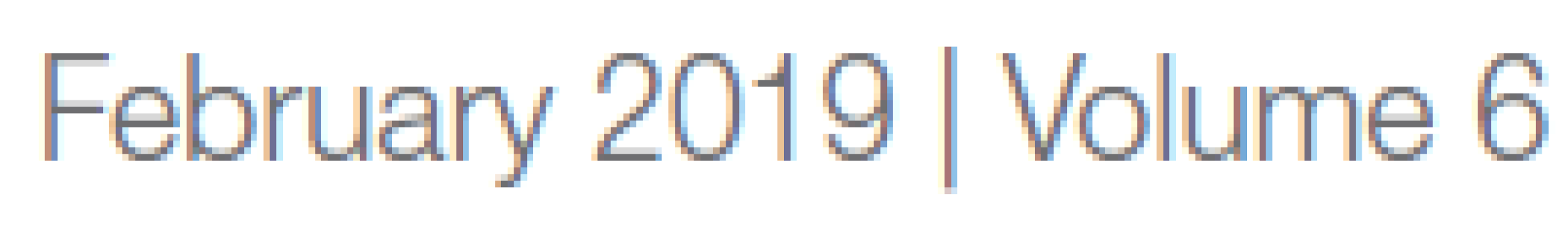 Efficacy of probiotics
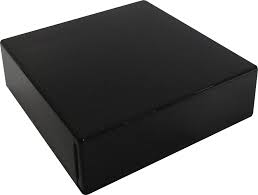 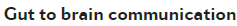 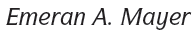 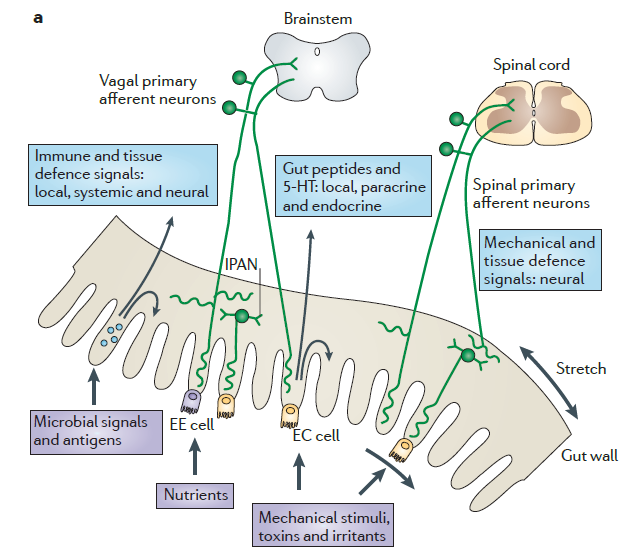 Brain


neurotransmitteurs
peptides, amines
cytokines, LPS


immune
epithelial, endocrin cells 


nutrients, 
metabolites,
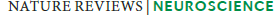 Bringing the past into the future:
Infant formula with post-biotics
Outline of the presentation
Implementation of gut microbiota in early life
Gut microbiota & development of GI function
Intestinal dysbiosis and relation to FGIDs 
Feeding strategies to influence gut microbiota for immediate and long-term GI health
Role of postbiotics beyond health
Formula milk is just a food, whereas breast milk is
a complex living nutritional fluid that contains 
enzymes, hormones, antibodies, immunoglobulins…..
all of which have health benefits
Exclusive breast feeding rate
Data from UNICEF 2018, by regions
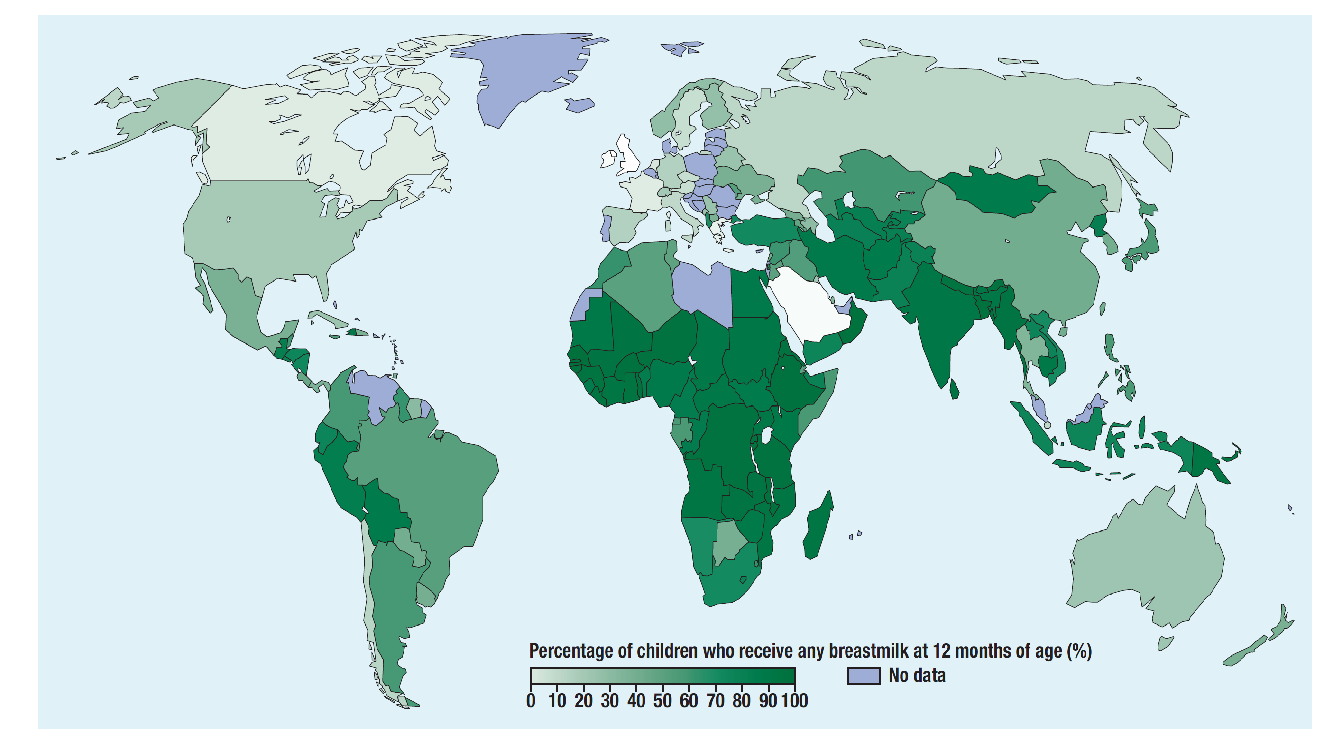 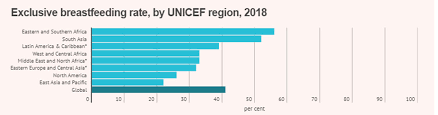 World
≈ 41%
There will always be a need for human milk substitutes, 
no matter how successful the promotion of breast feeding
Baker RD & Baker SS;  J Pediatr Gastroenterol Nutr 2016
Human milk oligosaccharides (HMOs)
Potential benefits
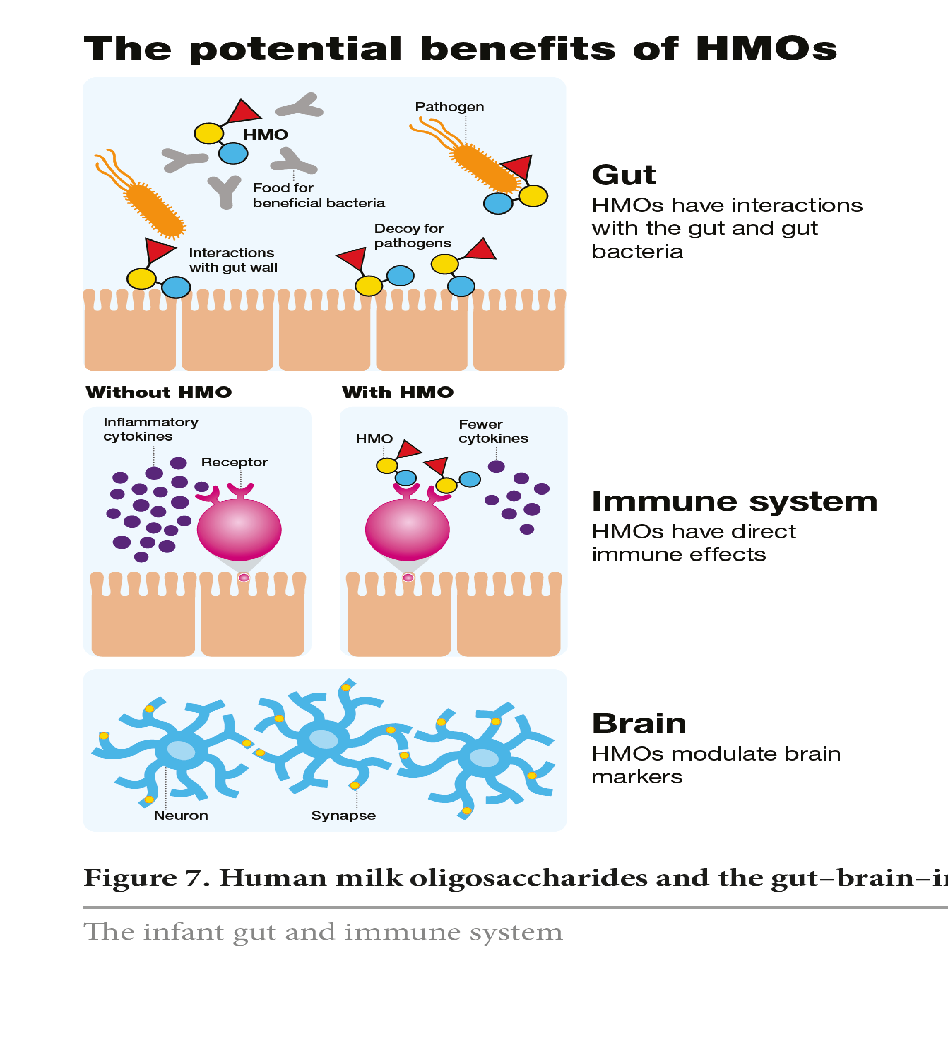 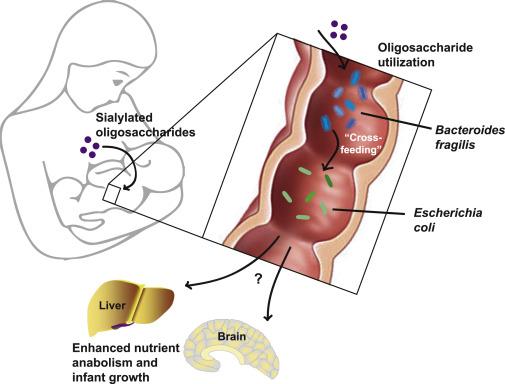 Modulation of intestinal microbiota
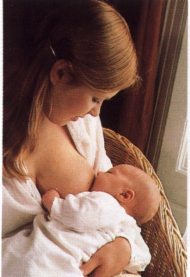 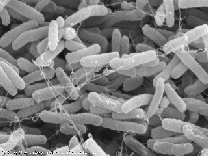 Mimicking intestinal microbiota of normal brest fed infants looks logical
Progresses in infant formulas composition
Over the past four decades
Whey/casein ratio
Iron fortification
Protein content
Renal solute load
Taurine fortification
LCPUFAs addition
Nucleotides fortification
Lactic ac. producing bacteria
Probiotics addition
Prebiotics: GOS/FOS
HMOs (2-FL with/out LnNT)
Postbiotics
Feeding strategies by 
modulating intestinal microbiota
Probiotics
Pasteurization
Prebiotics
> 1900
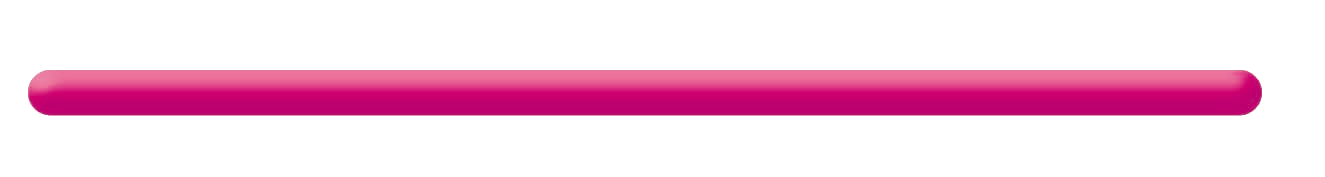 Symbiotics
> 2000
Probiotics
Postbiotics
(Fermentation Products)
Prebiotics
Symbiotics
Fermentation 
products
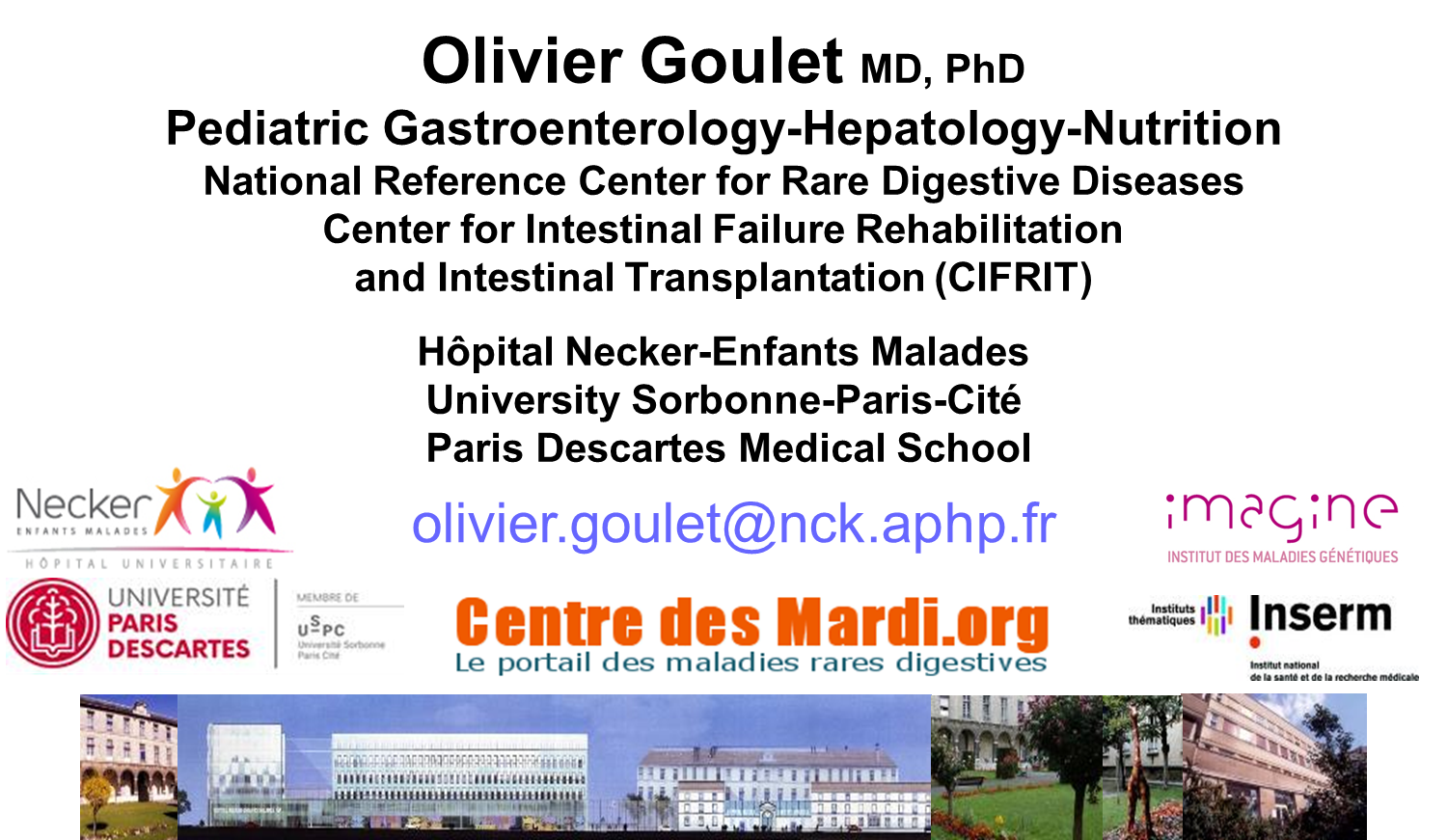 O.Goulet 2019
The biotics family
Intestinal microbiota modulation
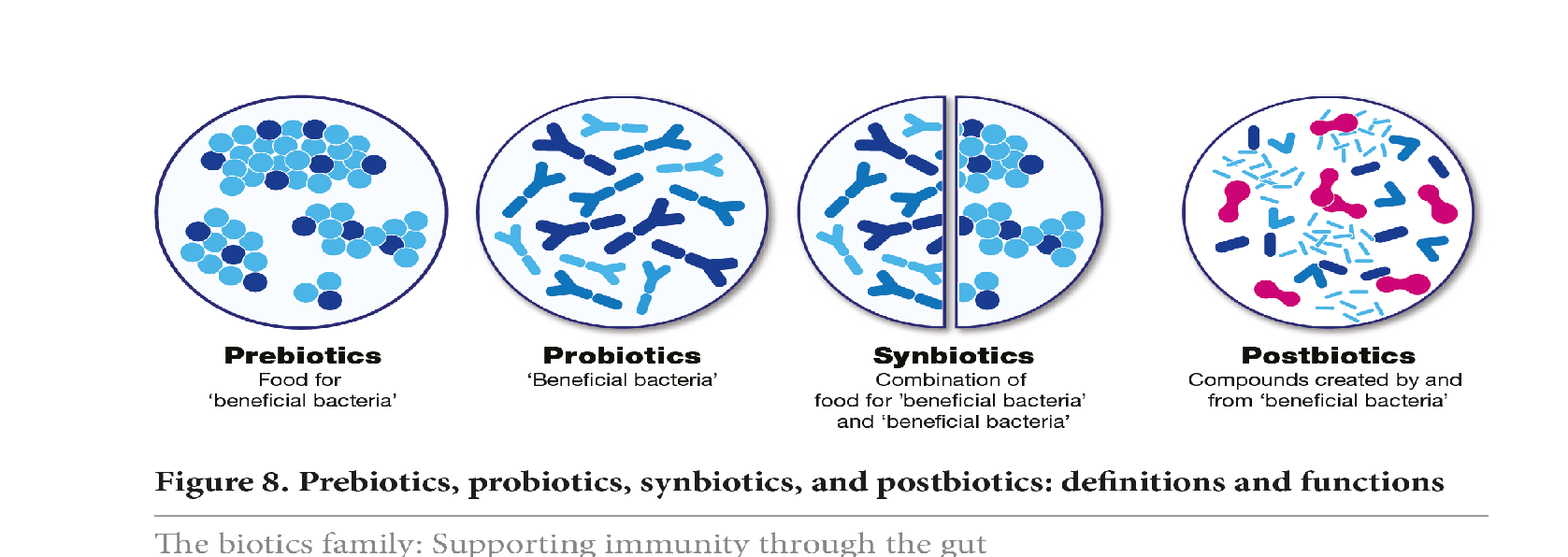 Prebiotics
Non assimilable
food ingredients 
positively influencing  
gut microbiota
Probiotics
Live bacteria
positively influencing  
gut microbiota
and human health
Synbiotics
Combination of  prebiotics 
and probiotics
positively influencing  
gut microbiota
Postbiotics
Bioactive compounds produced during a fermentation process that are beneficial for  health
Probiotic organisms
Probiotics : “live microorganisms which when administered in adequate amounts confer a health benefit on the host”
Various mechanisms of action have been postulated :

Competition with pathogenic bacteria2

Acidification of the colon environment2,3

Production of bioactive molecules2,3

Immunomodulation2,3
FAO/WHO. Health and nutritional properties of probiotics in food  2001
Chermesh I et al. World J Gastroenterol 2006;12:853-7
Mach T. J Physiol Pharmacol  2006;57:S23-33
[Speaker Notes: Each strain of probiotic has its own specific properties,1 and their mechanisms of action may include the following :
Competition with pathogenic bacteria - in the gut, probiotic bacteria are thought to occupy binding sites on the mucosa which prevents pathogenic bacteria from adhering to the mucosa and may also compete with pathogenic bacteria for nutrients.2
Acidification of the colon environment - probiotics may also decrease luminal pH by the production of acids such as lactate or acetate which may inhibit the growth of some pathogens.2,3
Production of bioactive molecules - probiotics may for example produce antimicrobial molecules called bacteriocins, enzymes or vitamins.1–3
Immunomodulation – Some probiotics are also thought to modulate the immune system by increasing IgA production, reducing the production of pro-inflammatory cytokines such as IFN-γ, TNF-α and IL-12, and increasing production of molecules such as IL-10 and TGF-β which downregulate inflammation.2,3

References
Gerritsen J, Smidt H, Rijkers GT, de Vos WM. Intestinal microbiota in human health and disease: the impact of probiotics. Genes Nutr 2011;6:209-40.
Chermesh I, Eliakim R. Probiotics and the gastrointestinal tract: where are we in 2005. World J Gastroenterol 2006;12:853-7.
Mach T. Clinical usefulness of probiotics in inflammatory bowel diseases. J Physiol Pharmacol 2006;57:S23-33.]
Probiotic organisms
Live microorganisms, which when consumed in adequate amounts, confer a health benefit on the host
Lactobacillus sp
Bifidobacterium sp

Streptococcus salivarius
Streptococcus thermophilus
Enterococcus faecium
E coli
Clostridium butyricum
Saccharomyces boulardii
Probiotic organisms in clinical practice
Evidence based efficacy in the following settings
B
I
A
S
V
A
L
I
D
I
T
Y
Meta-analysis
of RCTs
Randomised controlled trial (RCT)
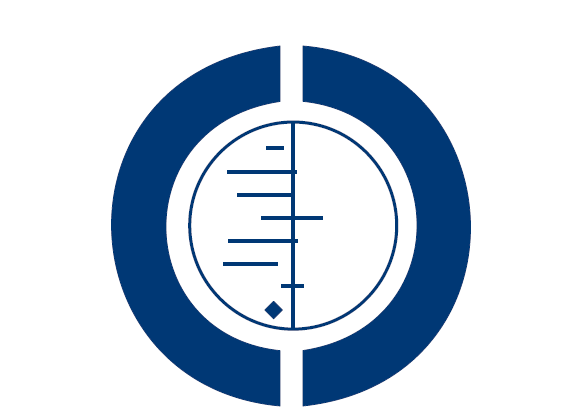 Acute infectious diarrhea 
(prevention and treatment)

Antibiotic Associated diarrhea

Clostridium difficile diarrhea

Necrotizing enterocolitis

Intestinal functionnal disorders


Inflammatory bowel disease
Allergic disease
Acute infectious diarrhea 
(prevention and treatment)

Antibiotic Associated diarrhea

Clostridium difficile diarrhea

Allergic disease

Necrotizing enterocolitis

Inflammatory bowel disease
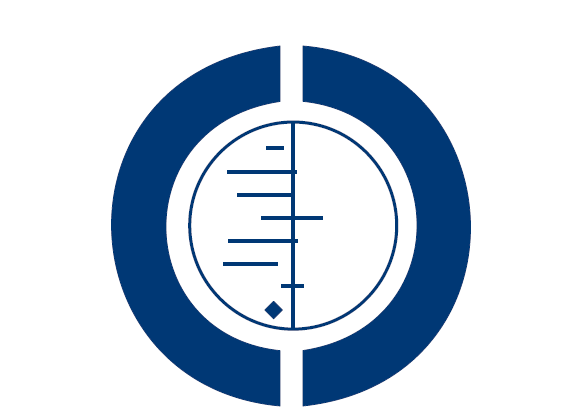 Acute infectious diarrhea 
(prevention and treatment)

Antibiotic Associated diarrhea

Clostridium difficile diarrhea

Allergic disease

Necrotizing enterocolitis

Inflammatory bowel disease
Obserwational studies
(case-control, cohort)
Observational studies
(case report, case series)
Experimental studies
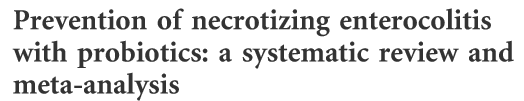 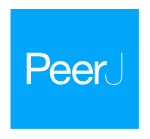 2016
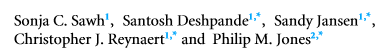 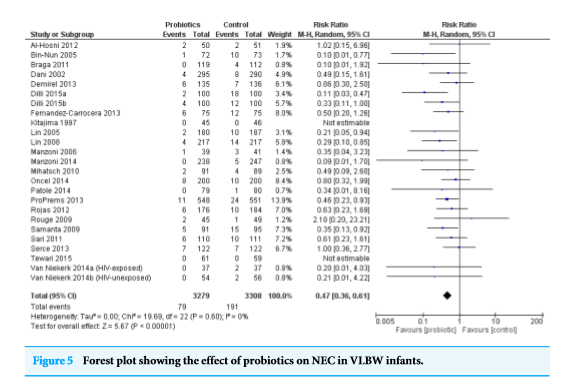 How live bacteria could prevent NEC
Reduced colonization by pathogens (barrier effect)

Increased intestinal barrier (permeability) to translocation of bacteria into the bloodstream

Modification of the host response to microbial products (sensitization/immunization)

Increased bacterial diversity of the microbiota

Antiinflammatory effects of live bacteria (probiotics)
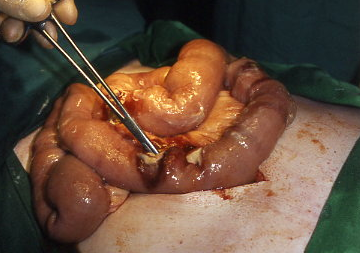 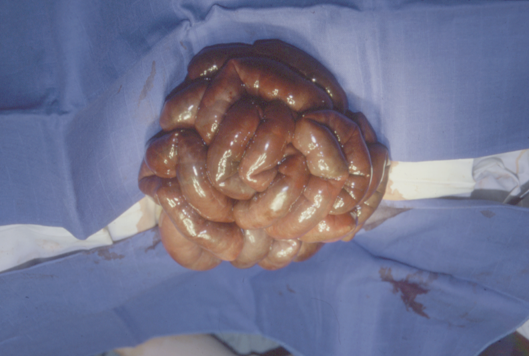 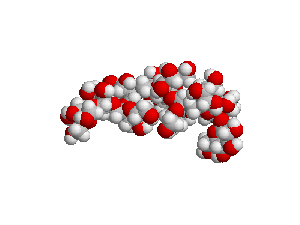 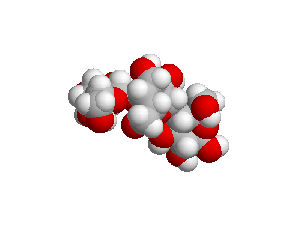 Prebiotics
FOS
GOS
Definition
Non assimilable food ingredient  that has a beneficial effect in humans or animals by stimulating selectively one or more bacterial species of the intestinal microbiota
               Gibson et Roberfroid 1995
Human milk oligosaccharides (HMOs)
200 different structures
Neutral and acidic HMOs
Only few are available
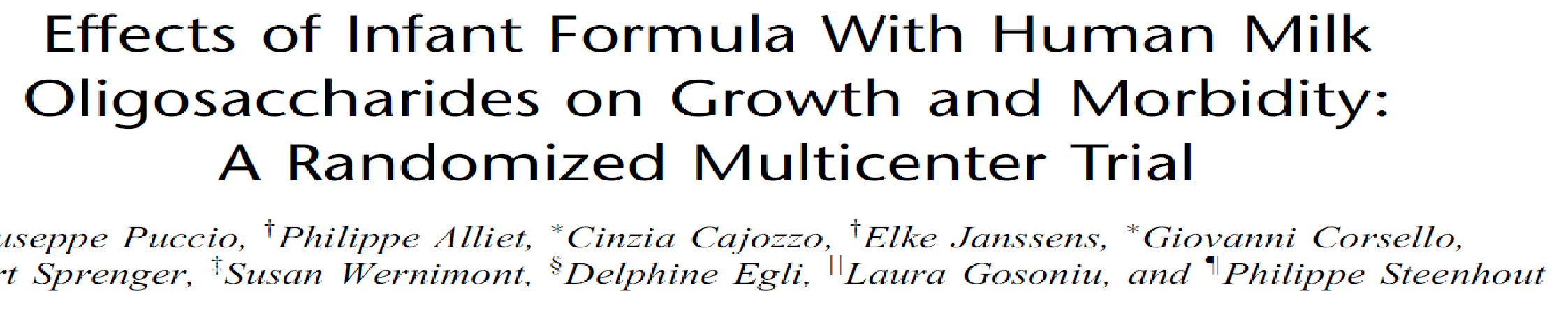 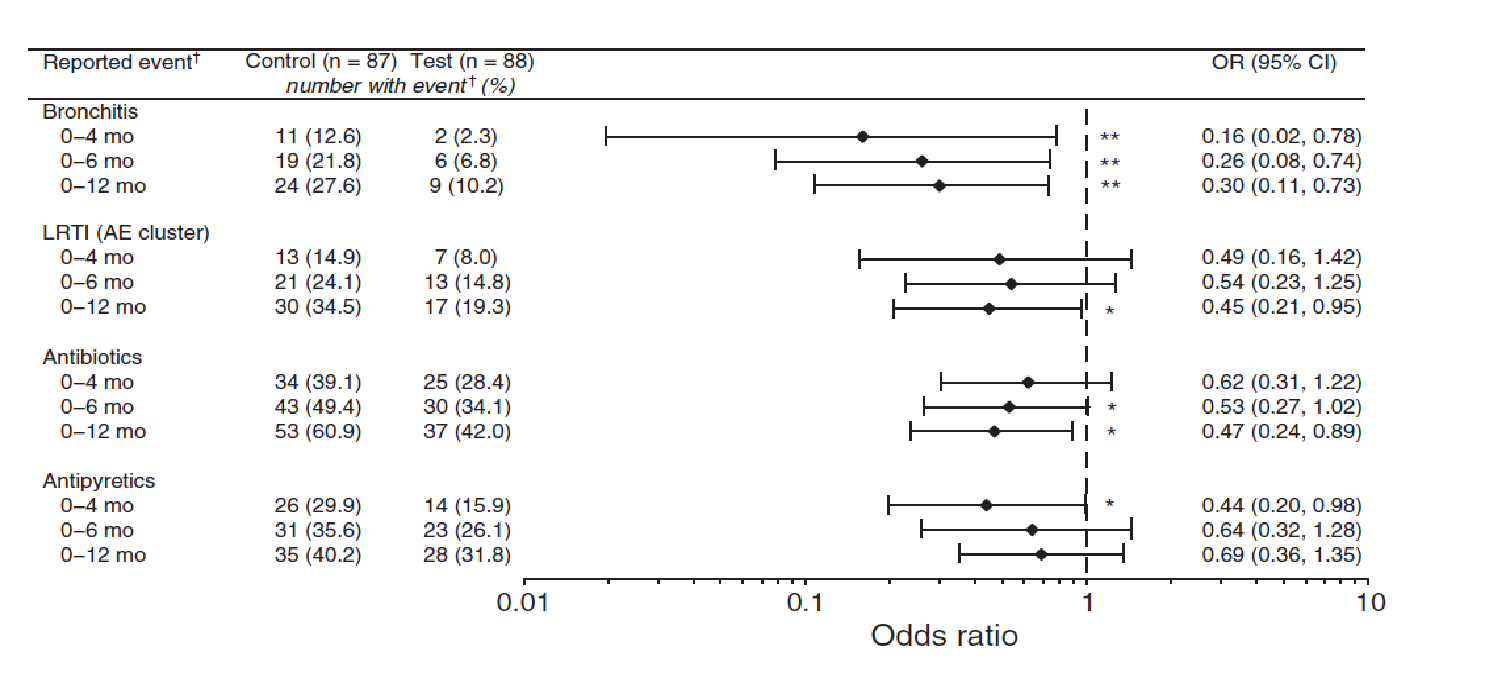 Puccio G et al JPGN 2017
Human milk oligosaccharides (HMOs)
200 different structures
Neutral and acidic HMOs
Only few are available
One or two HMOs cannot mimic 
the total pool of human milk
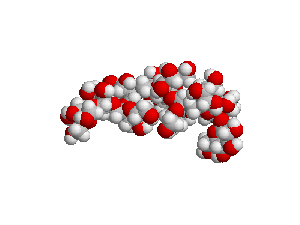 Prebiotic mixture SCGOS/LCFOS 
mimicks HMOs
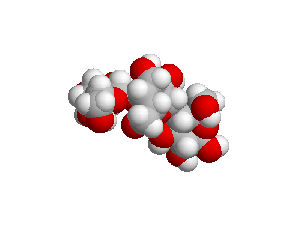 GOS
FOS
90% scGOS
Low molecular weight (short chain)
scGOS
lcFOS
Galacto-oligosaccharides

enzymatic from lactose
•  [Gal(β1-]1- 4 3/4/6)Gal(β1-4)Glc
851
Int. [arbitrary
2
1400
5500
m/z [Th]
10% lcFOS
High molecular weight (long chain)
1013
1175
1
0
1000	2000	3000	4000

m/z [Th]
Software: Bohne et al. Bioinformatics 1999;15:767-8.
5000	6000
Fructo-oligosaccharides from chicory
•  [Frc(β2-]n>8 1)Frc(β2-1)Glc
26
Reference: 1. Boehm et al. Acta Paediatr Suppl 2003;91:64-7
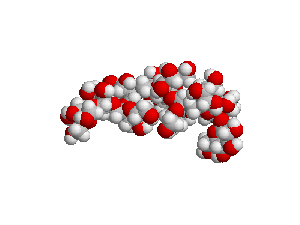 GOS/FOS: Results of metanalysis
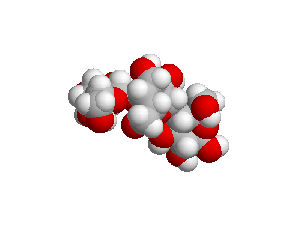 GOS
GOS
FOS
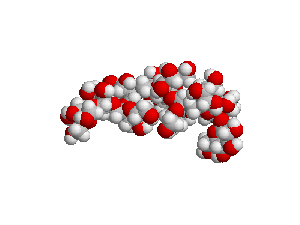 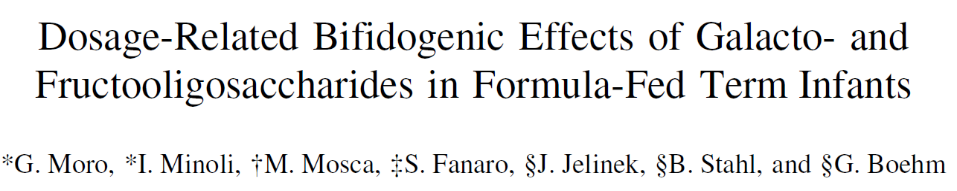 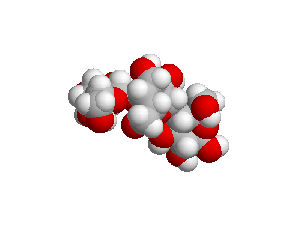 GOS
FOS
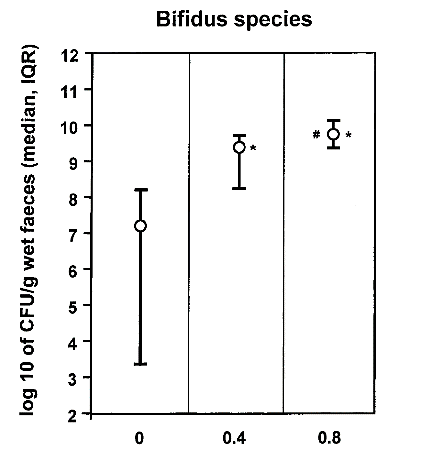 GOS and  FOS mixture  g / dl
GOS and  FOS mixture  g / dl
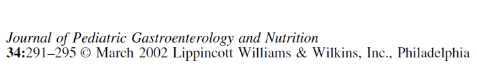 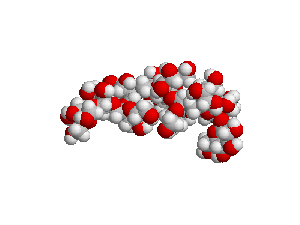 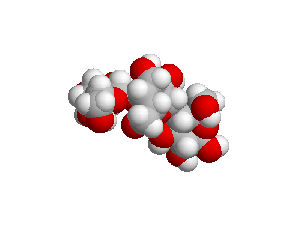 Prebiotics (GOS/FOS) in infancy
GOS
FOS
Formula-fed infants with GOS/FOS mixture
Increase Bifidobacteria
Decrease of pathogens 
Decrease stool pH  
Increase secretory IgA
Reduce atopic disease
Reduce rate of infection 
Improve stool consistency
reproducing an intestinal situation very similar to breast fed infants
The biotics family
Intestinal microbiota modulation
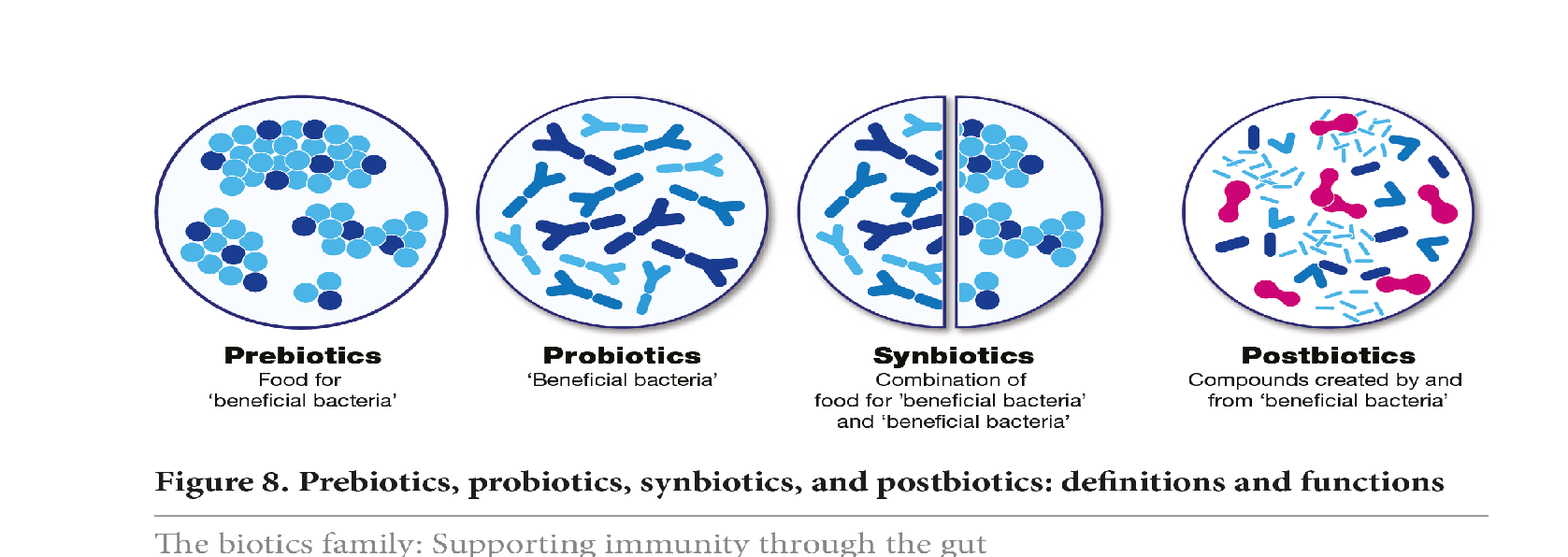 Prebiotics
Non assimilable
food ingredients 
positively influencing  
gut microbiota
Probiotics
Live bacteria
positively influencing  
gut microbiota
and human health
Synbiotics
Combination of  prebiotics 
and probiotics
positively influencing  
gut microbiota
Postbiotics
Bioactive compounds produced during a fermentation process that are beneficial for  health
The biotics family
Postbiotics process (fermentation)
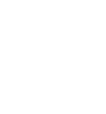 Bacteria
Milk
Whey
Streptococcus thermophilus 065
Bifidobacterium breve C50
+ minerals and vitamins
Fermentation process (LactofidusTM)
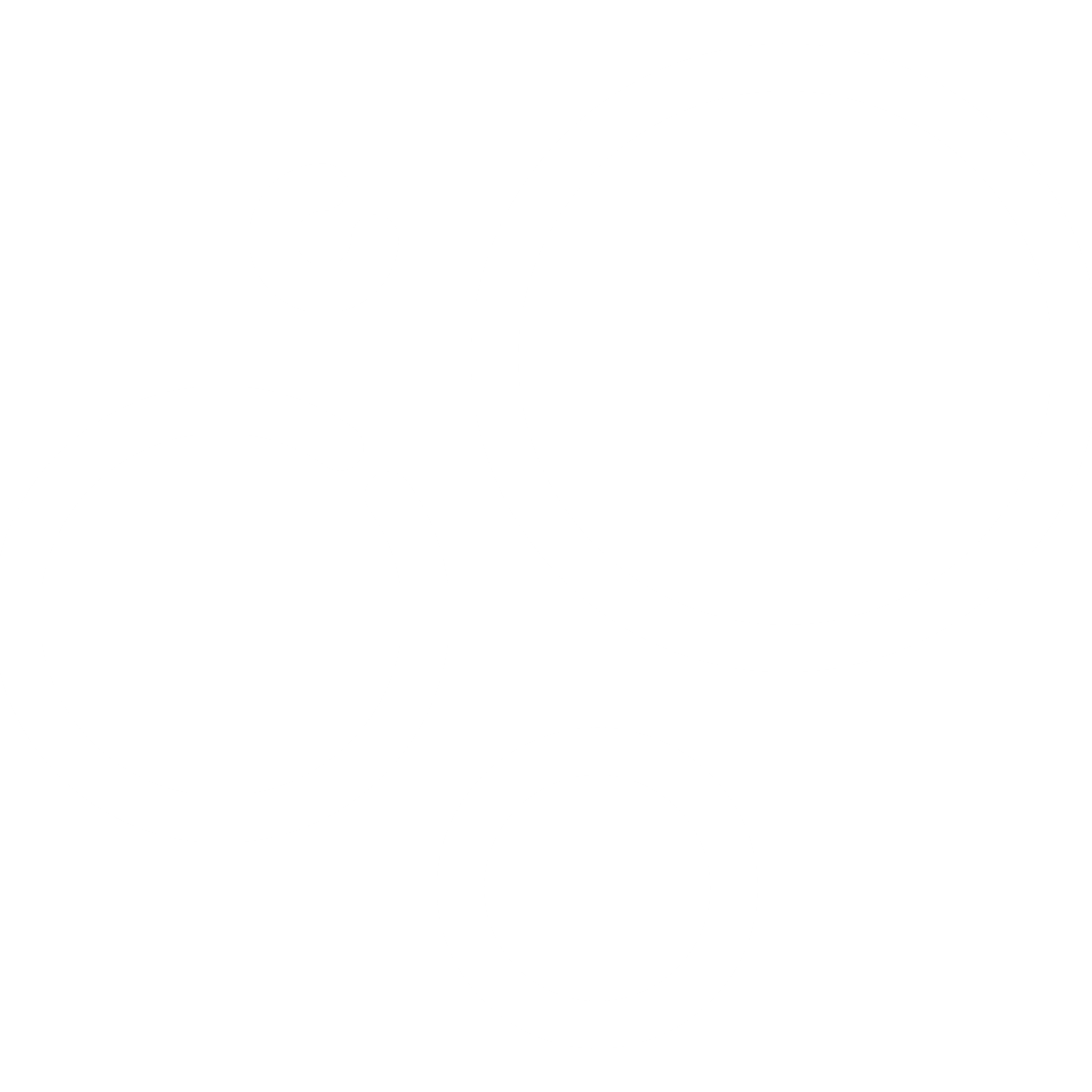 Spray drying
Fermented 
Infant formula
Postbiotics: Bioactive compounds
Granier A, Goulet O, Hoarau C. Pediatr Res 2013
[Speaker Notes: Nutricia’s Postbiotics are produced by fermentation of infant milk, using two specific types of food-grade lactic acid producing microorganisms (Bifidobacterium breve C50 and Streptococcus thermophilus 065). These microorganisms are metabolically active and transform the formula through a natural fermentation process. 
After fermentation this process is followed by spray drying of the product, leading to dried fermented infant formula consisting of POSTBIOTICS.
 
Further info:
The powdered fermented product is further blended into a final infant formula powder comprising the prebiotic mixture scGOS/lcFOS (9:1).]
The biotics family
The postbiotics
Bioactive compounds produced 
during a fermentation process
They include 
microbial cells, 
cell constituants, 
metabolites produced by bacteria, 
fermentation products
They support health and/or well being
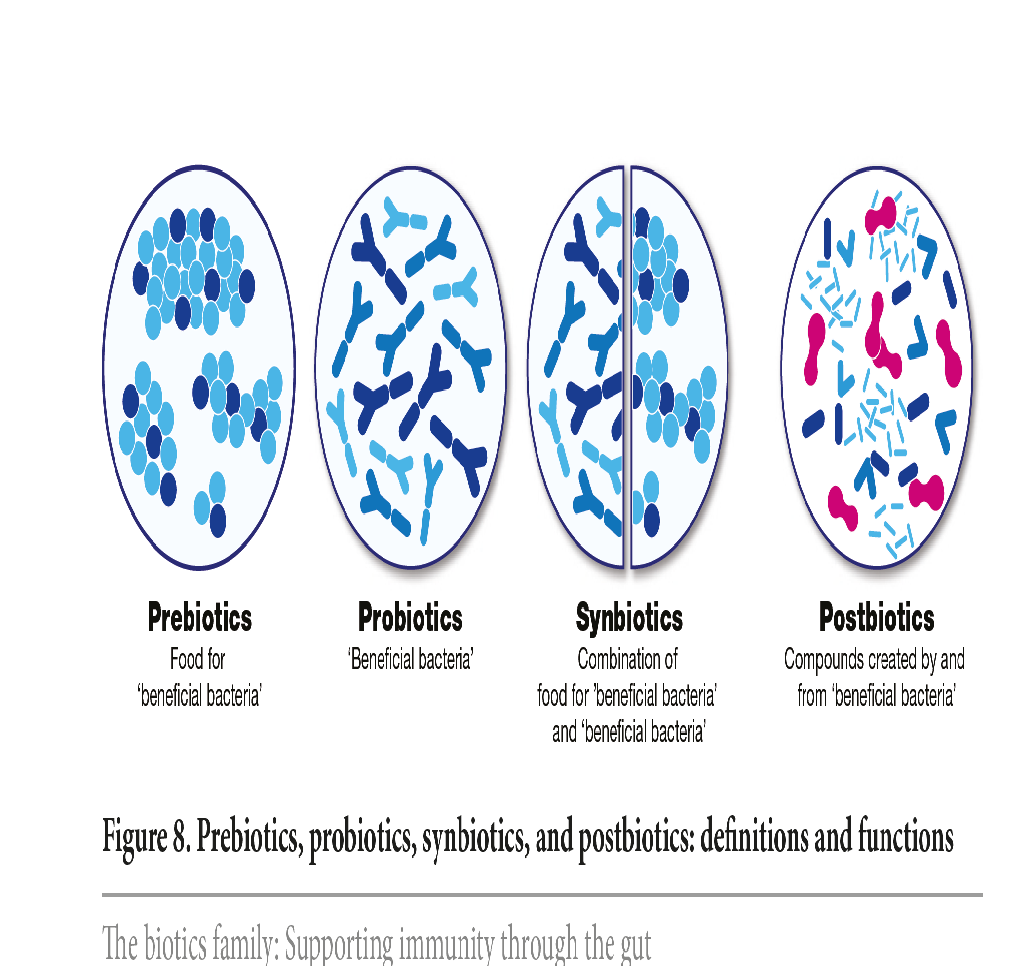 Wong JM et al. J Clin Gastroenterol 2006; Patel RM et al. Clin Perinatol 2013; 
Granier A, Goulet O, Hoarau C. Pediatr Res 2013; Aguillar-Toala JE et al. Trends Food Sci Technol 2018
The biotics family
Postbiotics compounds
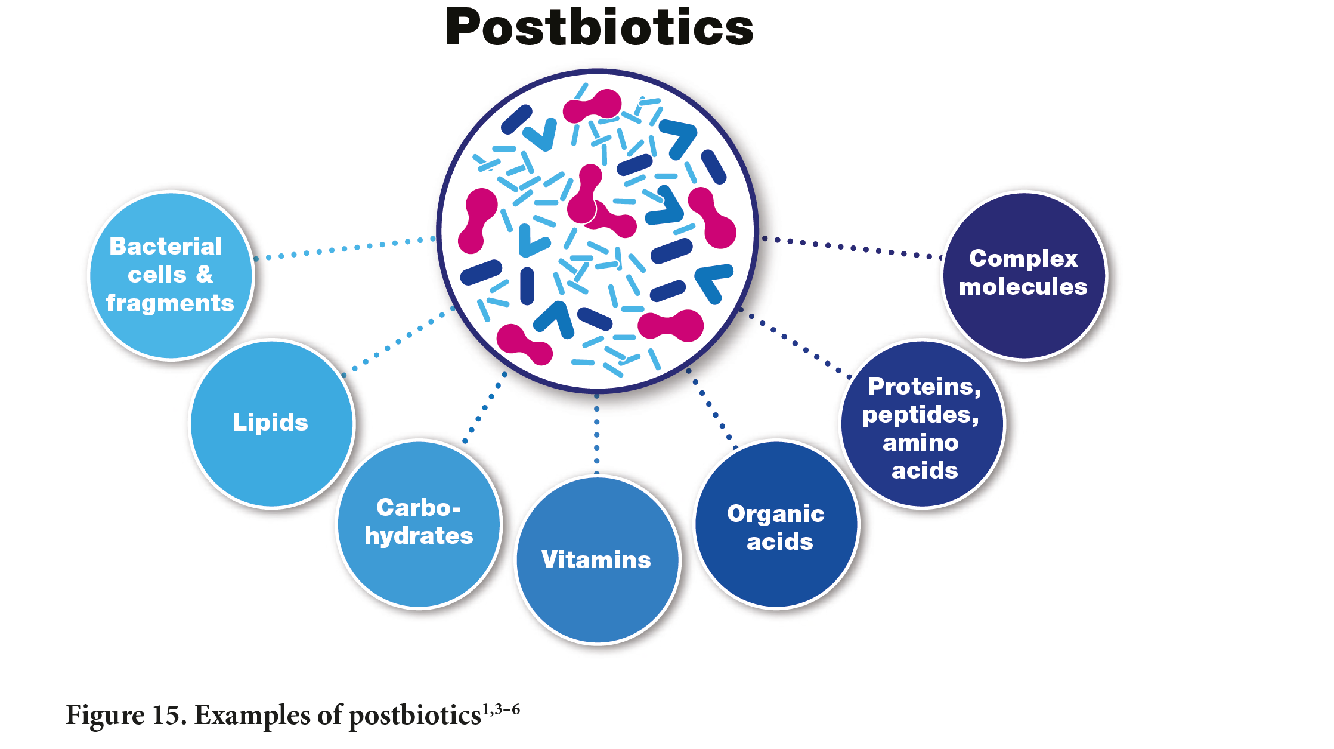 Wong JM et al. J Clin Gastroenterol 2006
Patel RM et al. Clin Perinatol 2013
Granier A, Goulet O, Hoarau C. Pediatr Res 2013
Aguillar-Toala JE et al. Trends Food Sci Technol 2018
Picture from. Salminen S., Szajewska H., Knol J. The biotics family in early life nutrition. Essential Knowledge Briefing. Wiley, Chichester (2019).
Infant formula with postbiotics
Properties of fermentation
Bifidobacterium breve C50 Streptococcus thermophilus 065
Fermentation process
 Cow milk+ B. breve & S. thermophilus/heating
 Homogenisation, pasteurization, sterilization
« Double effect » of fermentation
 Bacterial fragments 
 Fermentation products
Bringing the past into the future:
Infant formula with post-biotics
Outline of the presentation
Implementation of gut microbiota in early life
Gut microbiota & development of GI function
Intestinal dysbiosis and relation to FGIDs 
Feeding strategies to influence gut microbiota for immediate and long-term GI health
Role of postbiotics beyond health
Postbiotics are bioactive components 
produced by micro-organisms in a fermentation process
Fermented milks contain molecules with immune-stimulating effects
Cell wall components such as peptidoglycans, polysaccharide and teichoic acid have immuno-stimulatory properties (Hatcher 1993)
Peptides and free amino acids are generated by proteases from micro-organisms. They may modulate the immune system through direct antimicrobial effects, and by means of anti-inflammatory actions (Meisel 1990, Ménard 2004)
Fermentation products Bifidobacteria and IgA
Bioactive peptides, produced by proteolytic enzymes of LAB, may  act as prebiotics, stimulating  the growth of Bifidobacteria themselves, with synergistic interactions (Heller 2001, Depeint 2008)
Bifidogenic factors have been shown to promote intestinal bifidobacteria in human microbiota-associated mice as well as in human (Romond 1998).
Peptides derived from milk fermentation with Lactobacillus helveticus increases the number of IgA producing cells in the mouse small intestine (Leblanc 1999).
Lactic acid bacteria secrete metabolites retaining anti-inflammatory properties after intestinal transport (1)
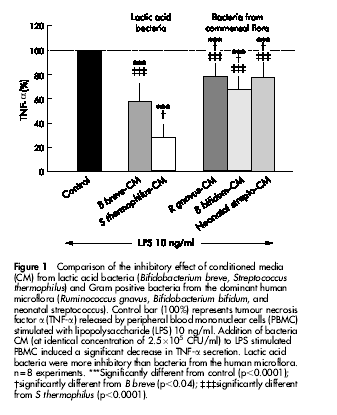 Commensal bacteria
Lactic acid 
bacteria
LPS: 10 ng/ml
Decreased TNF-α release 
is better achieved 
with B. breve 
and S. thermophilus
TNF-α
R. gnavus CM

B. bifidum CM

Streptococcus CM
Control
B breve CM
S thermophilus CM
Ménard  et al; Gut 2004; 53: 821-8
Effects of BbC50 and its fermentation products on dendritic cell differentiation and cytokine production
Bifidobacterium breve C50 (BbC50)
Isolated from stools of a breast-fed infant
Induces DC maturation and prolonges DC survival with high IL-10 production
Corresponds to a regulatory DC profile limiting Th1 response which might control the excessive Th2 polarization observed in atopic infants
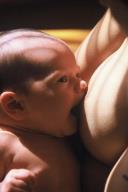 Hoarau et al JACI 2006
The first infant formula with postbiotics
Comparative 6 months study in Chili

Difference in incidence of acute diarrhea(9,7 vs 23,4 %; p<0,001)
Decreased duration of acute episodes(6,8 vs 10,2 days; p<0,001)
No difference in the type of pathogens 
Difference in long-term carriage(p<0,001)
Lactobacillus helveticus + Streptococcus thermophilus
Brunser O et al. Acta Paediatr Scand 1989; 78: 259-64
Infant formula with postbiotics (1)
Stimulation of the gut immune system

Increased predominance of Bifidobacteria
Higher titers of anti-poliovirus Immunoglobulins
Bifidobacterium breve C50 
Streptococcus thermophilus 065
Mullie Pediatric Research 2004; 56: 791-95
Infant formula with postbiotics (2)
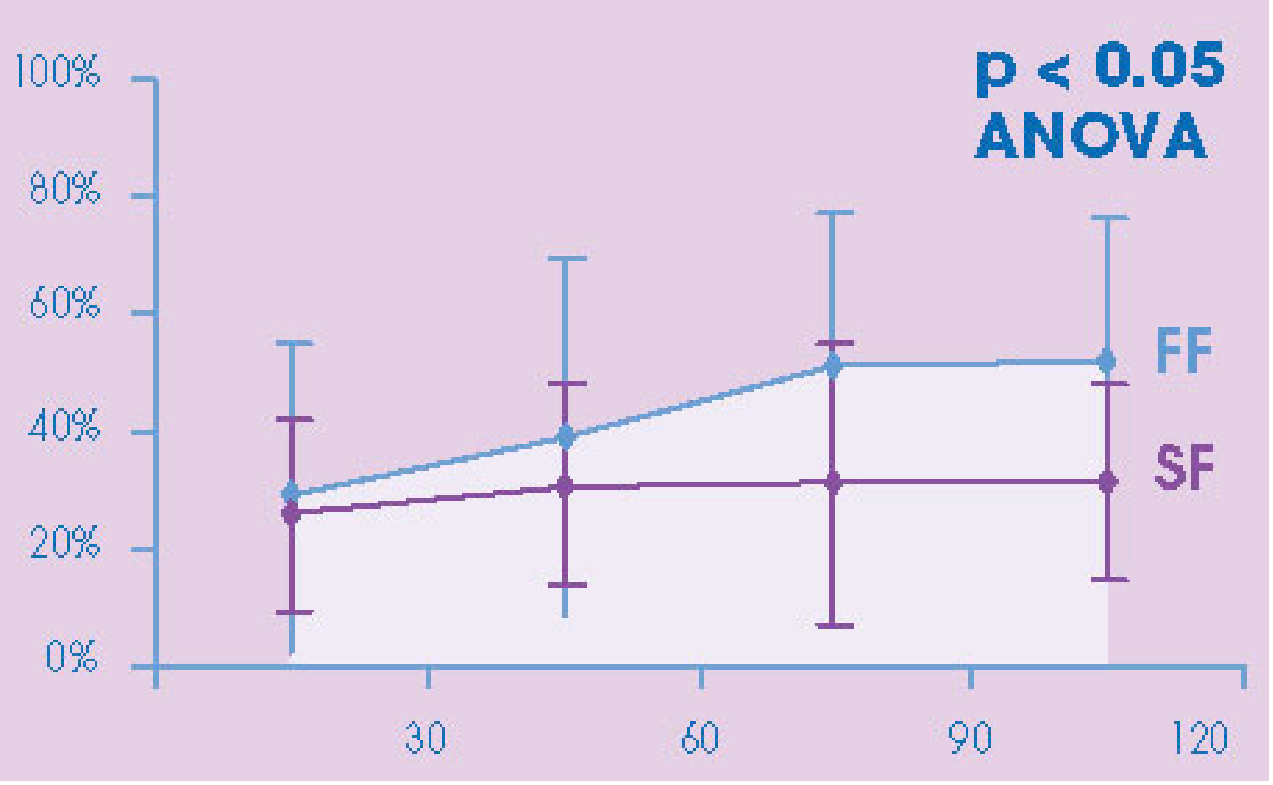 Jours
Changes in intestinal microbiota
Increased number of bifidobacteria
FP
SF
FP = Formula with Postbiotics (n=11)
SF = Standard formula (n=9)
Mullie Pediatric Research 2004; 56: 791-95
Infant formula with postbiotics (3)
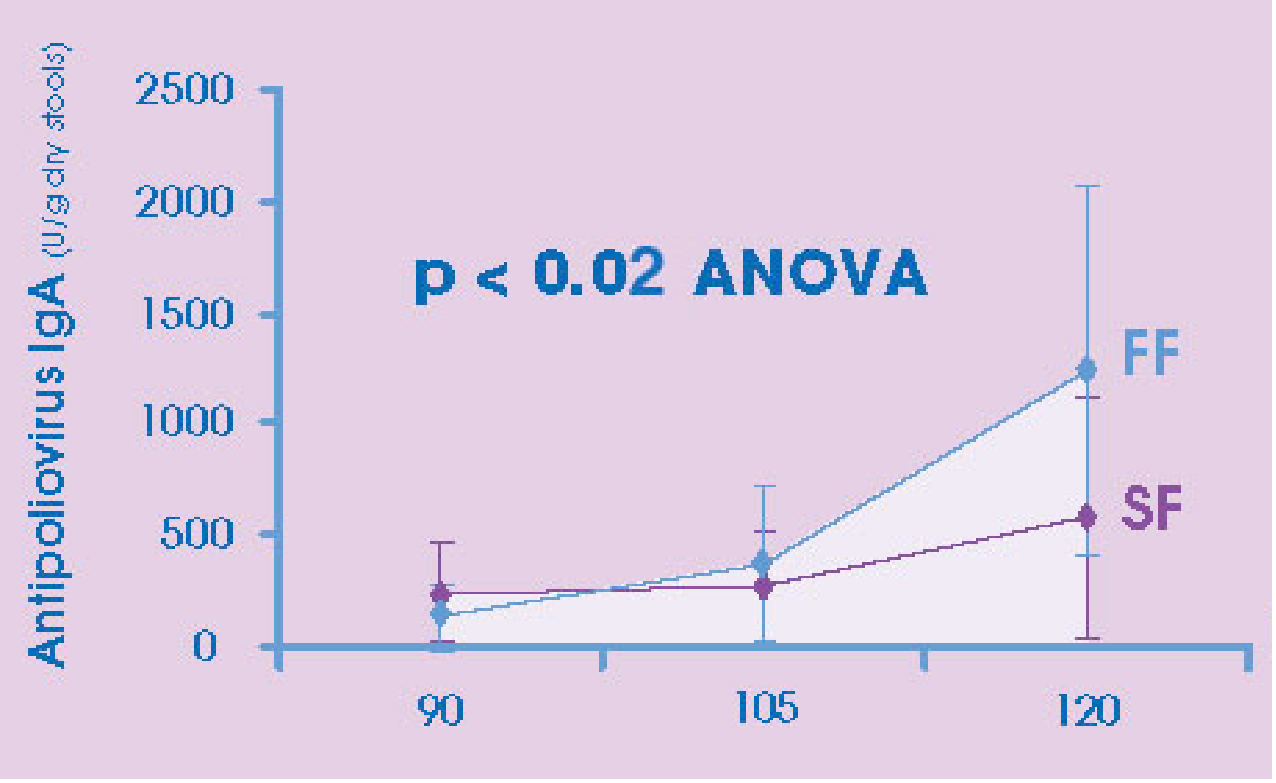 FP = Formula with postbiotics (n=11)
SF = Standard formula (n=9)
Modulation of intestinal immunity
Increased titers of IgA anti-poliovirus
FP
SF
Mullie Pediatric Research 2004; 56: 791-95
Effect of infant formula with postbiotics on thymus size and stool pH in healthy term infants (1)
Effects on thymus size and stool pH in normal
gestational age newborns
Breast milk
Standard formula (SF)
Infant formula with postbiotics (FP)
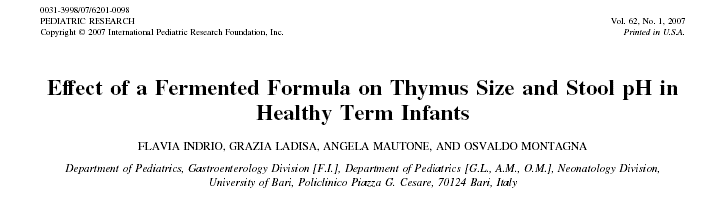 Bifidobacterium breve C50 and  Streptococcus Thermophilus 065
Indrio et al Pediatr  Res 2007; 62: 98-100
Effect of infant formula with postbiotics on thymus size and stool pH in healthy term infants (2)
Thymus 
pH
Thymus 
pH
Thymus 
pH
Thymus 
pH
Thymus 
pH
n=30
T2
(1 month)
T3
(2 mths)
T0
(birth)
T1
(3 days)
T4
(3 mths)
T5
(4 mths)
n=30
Inclusion
Randomization
Breast milk
n=30
Study design
Standard
Postbiotics
Evaluated parameters : 
Body weight/length/cranial circumference 
Fecal pH
Ultrasonographic thymic index
Indrio et al Pediatr  Res 2007; 62: 98-100
Effect of infant formula with postbiotics on thymus size and stool pH in healthy term infants (3)
Impact on the thymic index
BM
FP
SF
T1
(3 days)
T2
(1 month)
T3
(2 mths)
T4
(3 mths)
T5
(4 mths)
Formula with Postbiotics (FP) and Breastmilk (BM) have the same thymic index larger than the SF fed babies
Indrio et al Pediatr  Res 2007; 62: 98-100
Effect of infant formula with postbiotics on thymus size and stool pH in healthy term infants (3)
Impact on fecal pH
SF
FP
BM
T1
(3 days)
T2
(1 month)
T3
(2 mths)
T4
(3 mths)
T5
(4 mths)
FP and BM have the same pH around 5
 lower than the SF fed babies
Indrio et al Pediatr  Res 2007; 62: 98-100
FP
Effect of infant formula with postbiotics on thymus size and stool pH in healthy term infants (4)
Typology of microbiota
% infants carrying B.infantis-longum
Standard
D30
D90
D120
D60
Formula with Postbiotics induce typical colonization of breast fed infants
Indrio et al Pediatr  Res 2007; 62: 98-100
FP
Effect of infant formula with postbiotics on thymus size and stool pH in healthy term infants (5)
Microbiota composition
% infants carrying 
B. adolescentis           B. dentium                   B. catenulatum
Standard
D30
D60
D90
D120
Postbiotics decrease colonization by Bifidobacteria typical of adult microbiota
Indrio et al Pediatr  Res 2007; 62: 98-100
Incidence in France
(case/100000 hab./week)
350 000
300 000
Bb C50-Study
(new case/week)
250 000
200 000
80
70
150 000
60
50
100 000
40
30
50 000
20
10
0
0
2000  01
2000  05
2000  07
2000  11
2000  15
2000  19
2000  23
2000  27
2000  03
2000  09
2000  13
2000  17
2000  21
2000  25
1999   35
1999   37
1999   39
1999   41
1999   45
1999   47
1999   43
1999   49
1999   51
Infant formula with postbiotics (1)
971 infants aged 4 to 6 months
B. breve and       S. thermophilus
Prevention of acute diarrhea
J Pediatr Gastroenterol Nutr 2004; 39:147-52
Infant formula with postbiotics (2)
Lower number of dehydration episodes
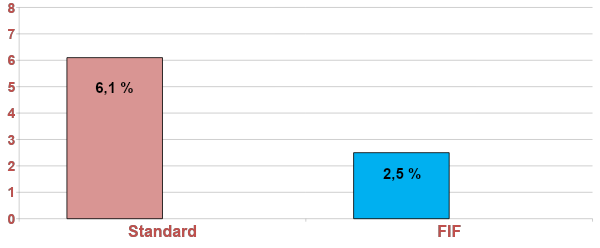 p = 0,01
FP
J Pediatr Gastroenterol Nutr 2004; 39:147-52
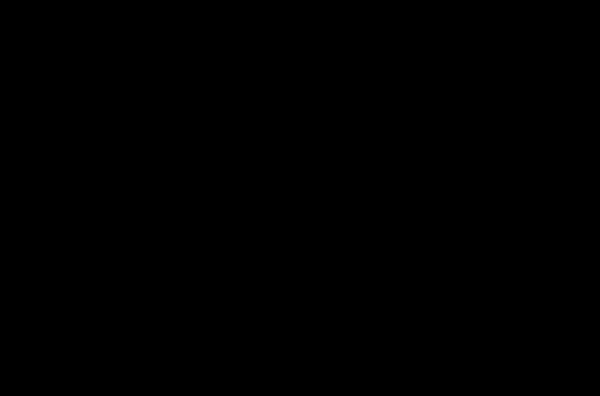 p = 0,0001
Infant formula with postbiotics (3)
Lower number of formula changes
FP
J Pediatr Gastroenterol Nutr 2004; 39:147-52
Infant formula with postbiotics (4)
Lower number of medical clinics
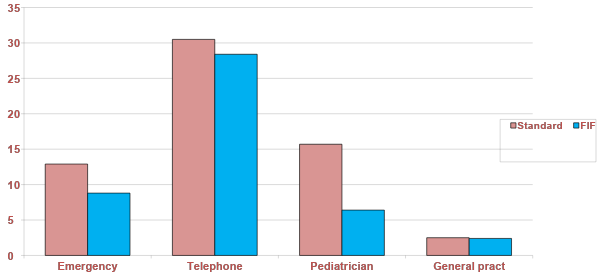 p = 0,003
FP
J Pediatr Gastroenterol Nutr 2004; 39:147-52
Beneficial effects of infant formula with postbiotics
Bifidobacterium breve C50 and Streptococcus thermophilus 065
Clinical benefits of formula with postbiotics: 
Granier M, Hoarau C, Goulet O. Pediatr Res 2013;74: 238-44. 

 IgA response to polio vaccin (Mullie et al Ped Res 2004)

 Prevention of  gastroenteritis (Thibault et al JPGN 2004)

 Enhance thymus size (Indrio et al Pediatr Res 2007)

 Reduce inflammation (Campeotto et al Br J Nutr 2011)

 Prevention of allergy (Morisset et al Eur J Clin Nutr 2011)

 GI symptoms in infants (van de Heijning et al, Nutrients 2014)
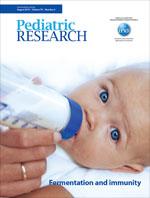 Probiotics
Prebiotics
postbiotics
Microbiota modulation in infants formula feeding
Intestinal microbiota
Bifidobacterium species
Secretory IgAs
Th1/Th2
Dendritic cells
Infant formula with postbiotics
Postbiotic concept
Bacterial 
components
Fermentation 
products
Microbiological effects
Immune effects
Immune 
competent cells
Dendritic cells
IgA secretion
Combination of Prebiotics and  Postbiotics
Infant formula with postbiotics (by LactofidusTM process)
Prebiotic mixture scGOS/lcFOS (9:1)
>20 yearsEuropean experience
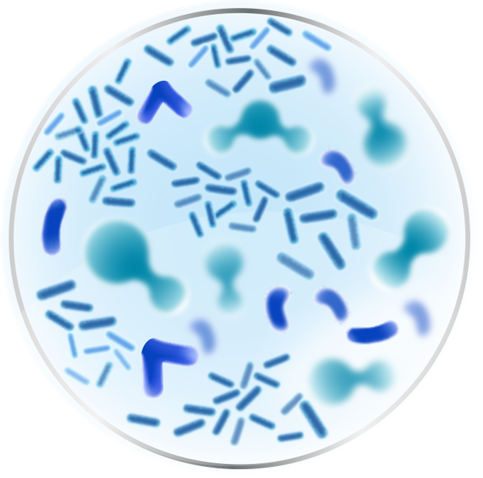 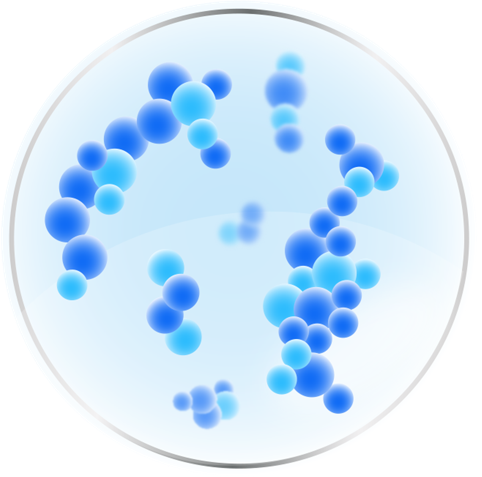 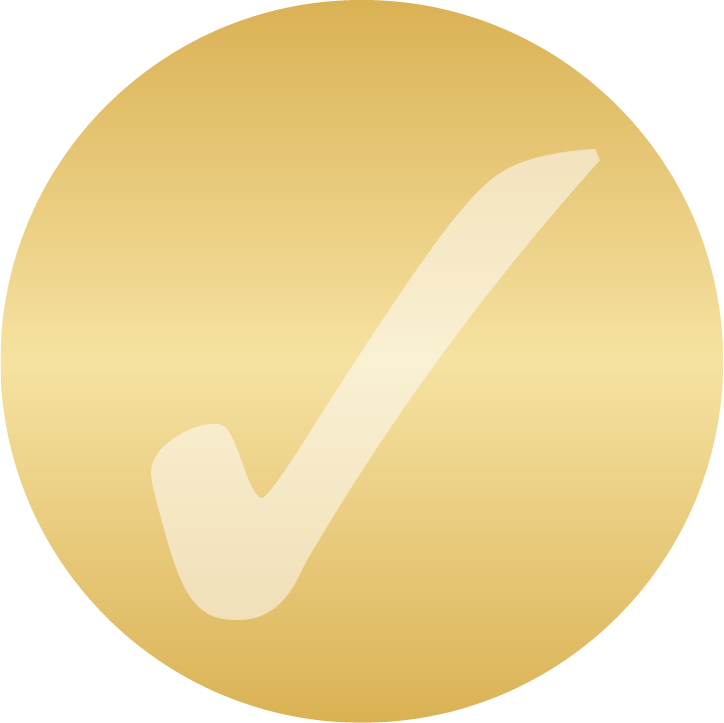 Prebiotics
Postbiotics
A unique infant formula combining prebiotics and postbiotics 
for gut health benefits
[Speaker Notes: In 1994 …
 In 2000 …
 Recently Nutricia introduced a unique infant formula combining prebiotics and postbiotics for immune through gut benefits]
Pre and postbiotics and visceral sensitivity
Abdominal contractions
(Delta: stress-induced – basal value)
Pro/no Pro  Pre/no Pre
NaCl control
Pre/Pro
Only the new combination of prebiotics and postbiotics prevented stress-induced visceral hypersensitivity, an animal model for belly cramps & colic
Collaboration Eutamene et al., INRA France (Renes et al. J Pediatr Gastroenterol Nutr 2018;66:69 Abstract)
LIFE study  comparing breast milk 
and [GOS/FOS + postbiotics]
Comparison to WHO standards
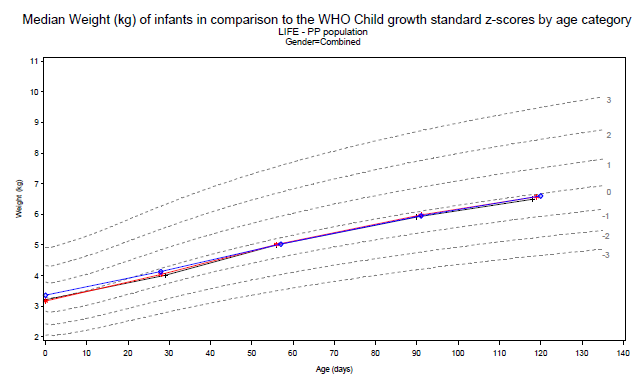 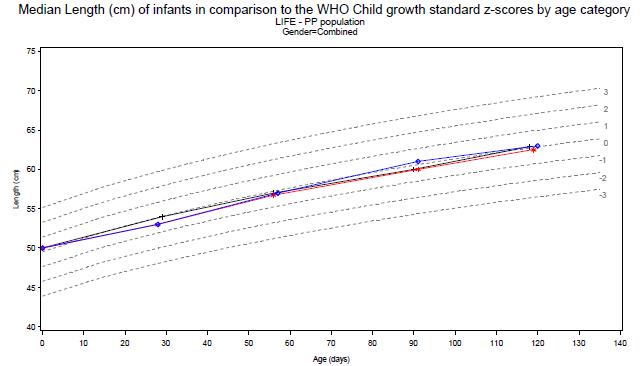 Weight for age
Length for age
Experimental
Control 
Breastfed
Weight gain and length gain comparable to WHO standards
🡪 Healthy growth for all study arms
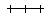 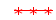 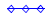 Rodriguez-Herrera et al J Pediatr Gastroenterol Nutr 2016
[Speaker Notes: Say lines closely overlay each otehr]
LIFE study  comparing breast milk 
and [GOS/FOS + postbiotics]
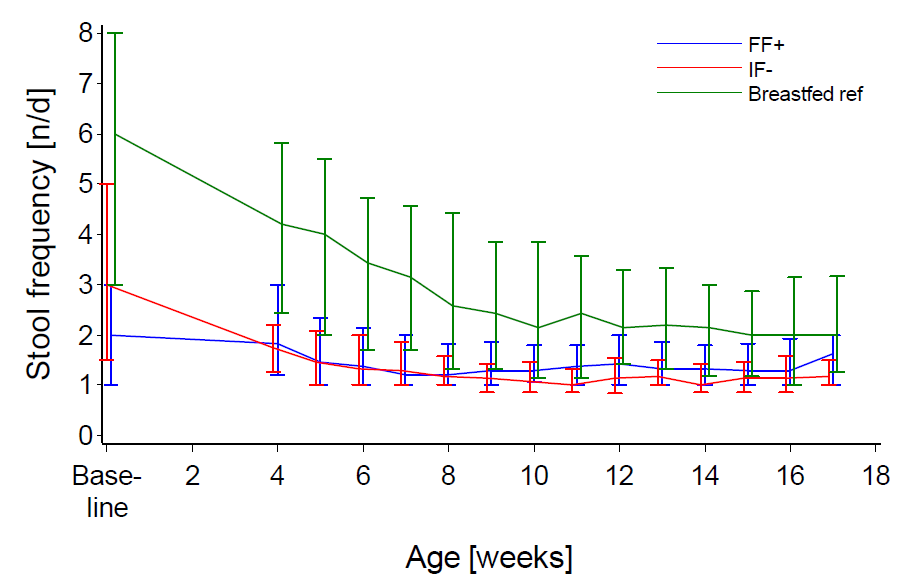 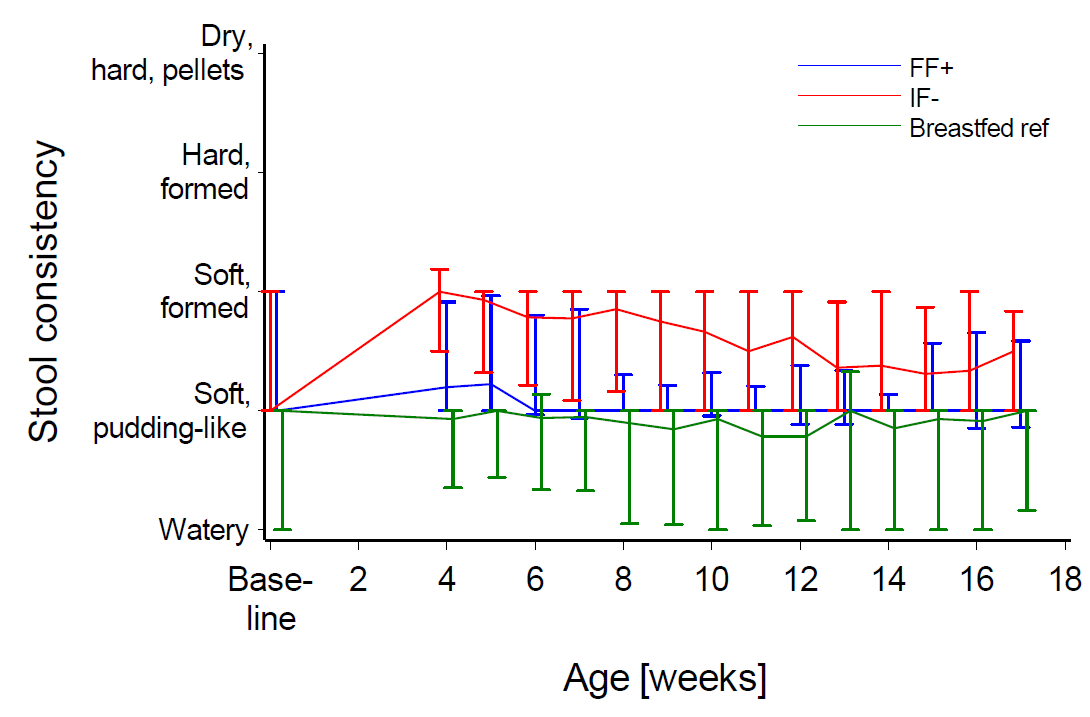 Experimental
Control
Breastfed
Experimental
Control
Breastfed
More frequent and more soft stools
*
*
*
Frequency
Consistency
*
*
*
*
*
*
*
*
*
*
*
*
*
*
*
*
*
*
*
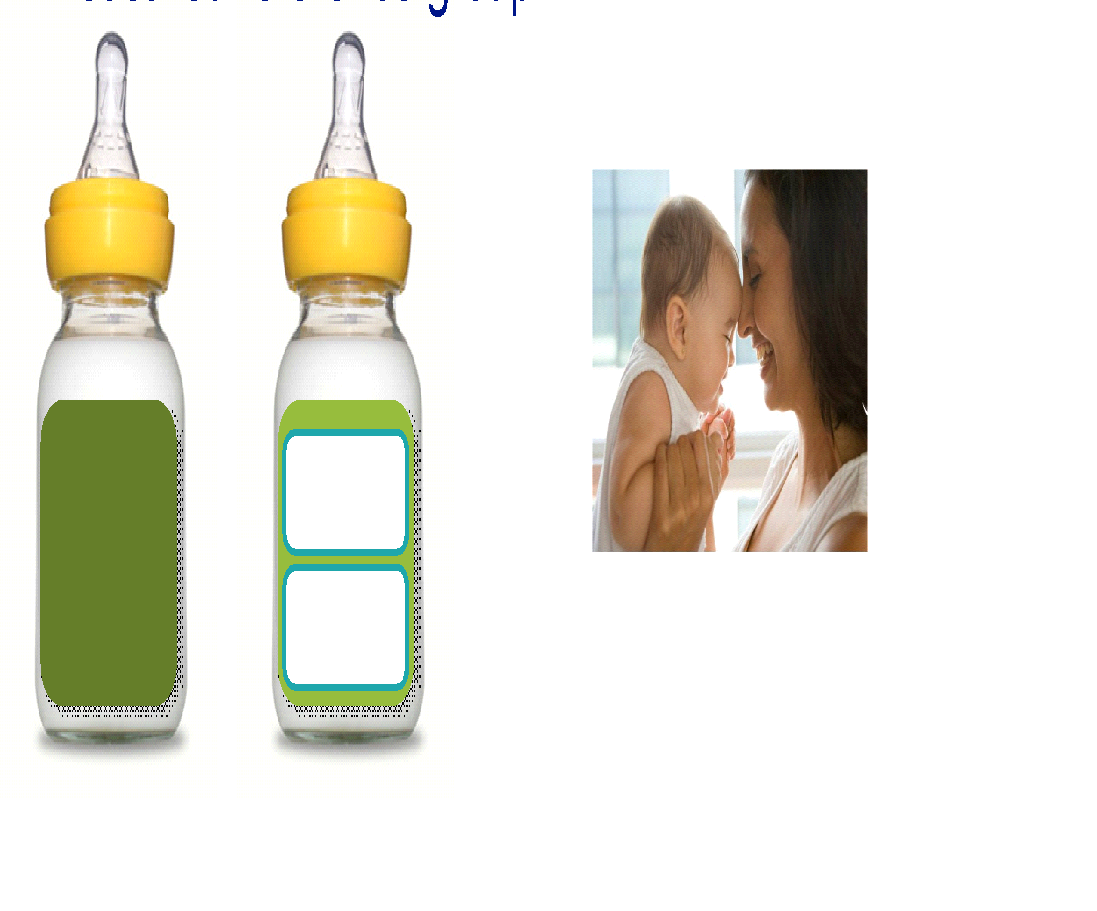 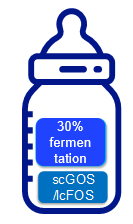 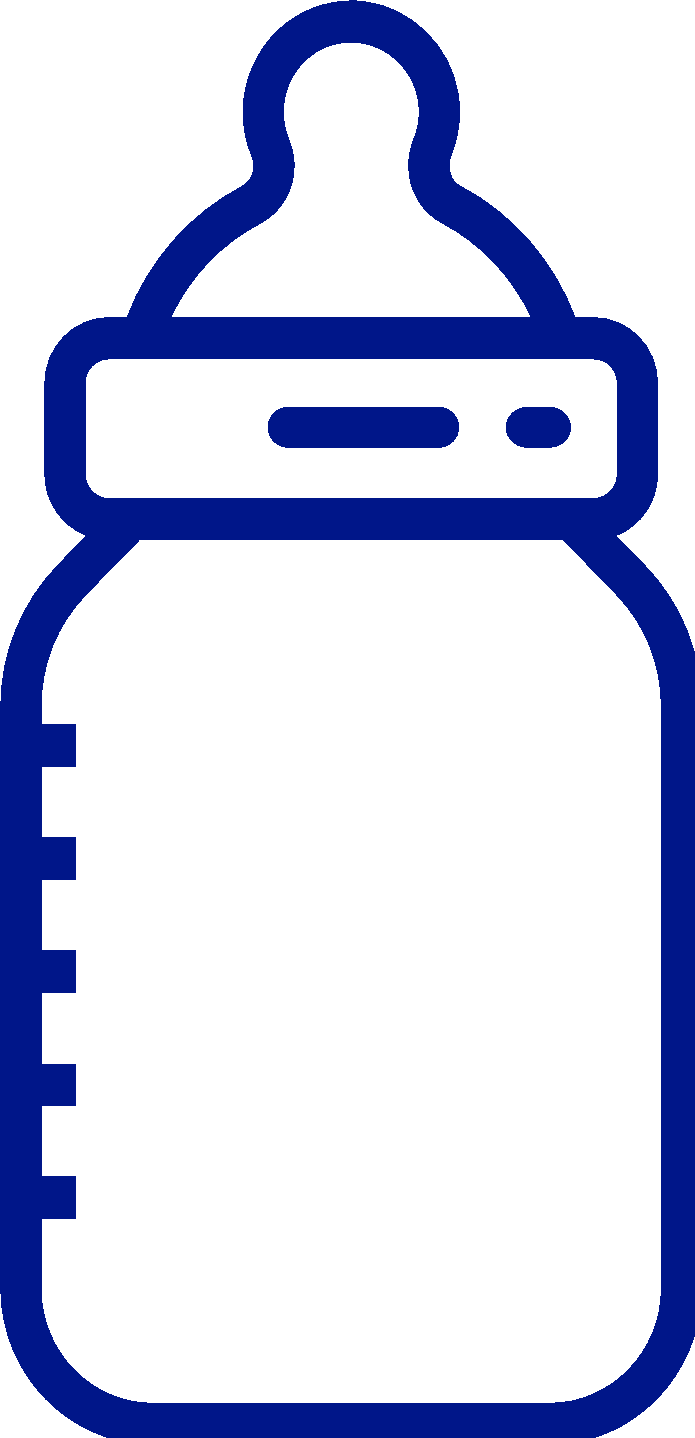 = P0.05 Experimental vs. Control
Medians (Q1-Q3)
Rodriguez-Herrera et al J Pediatr Gastroenterol Nutr 2016
FIPS study  comparing formula 
With or without GOS/FOS and /or postbiotics
Reduction of the incidence of infant colics
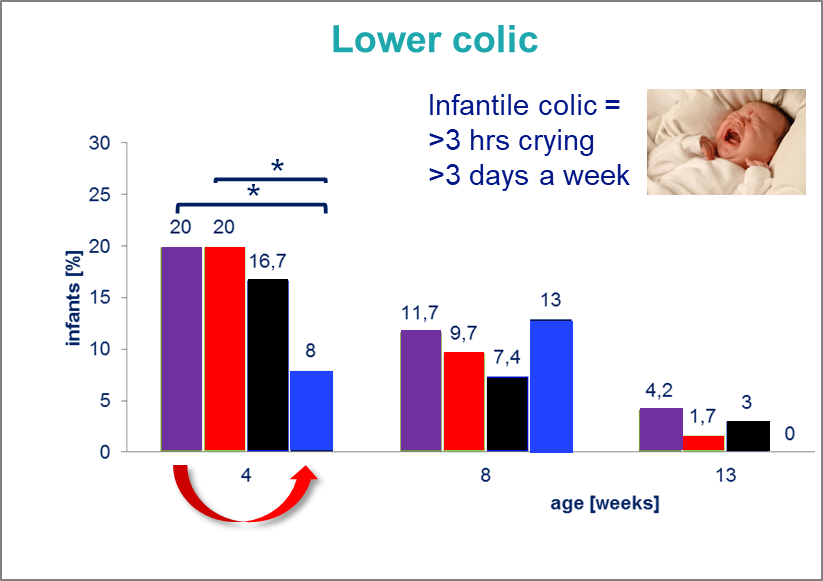 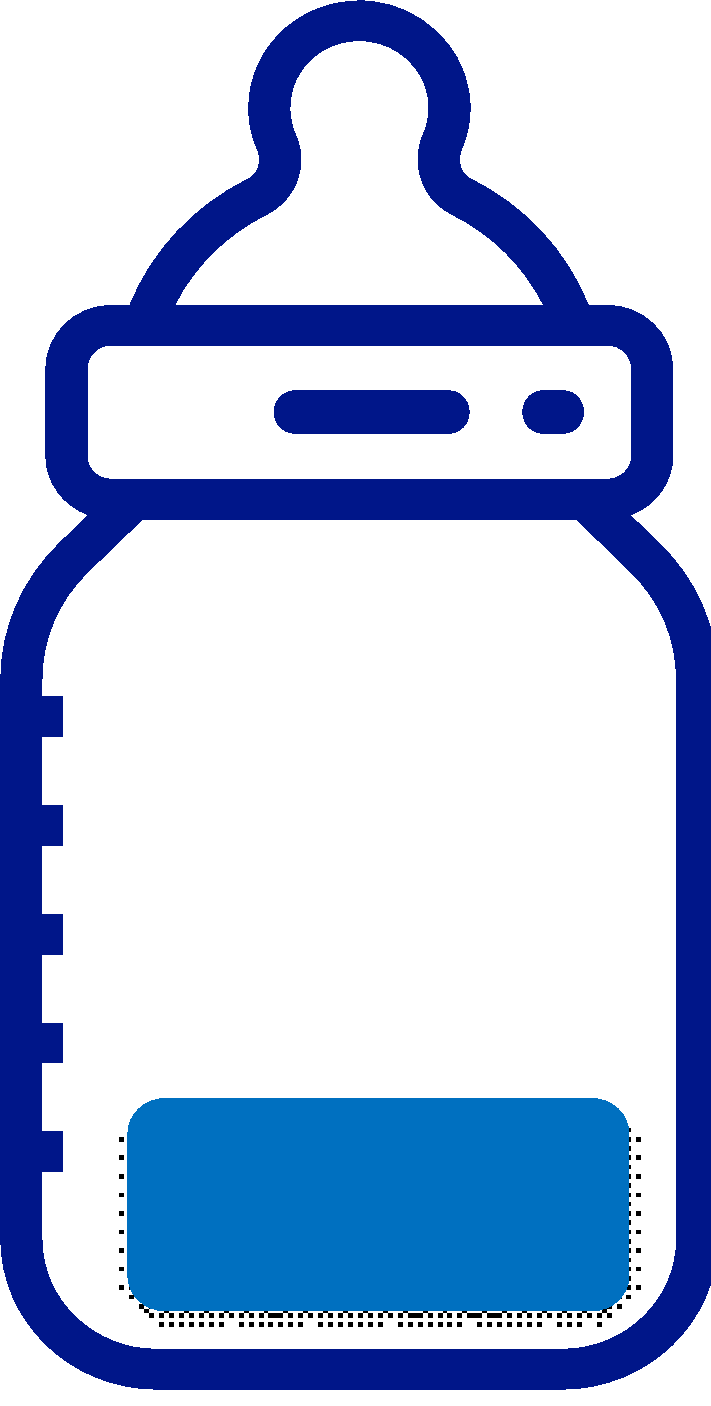 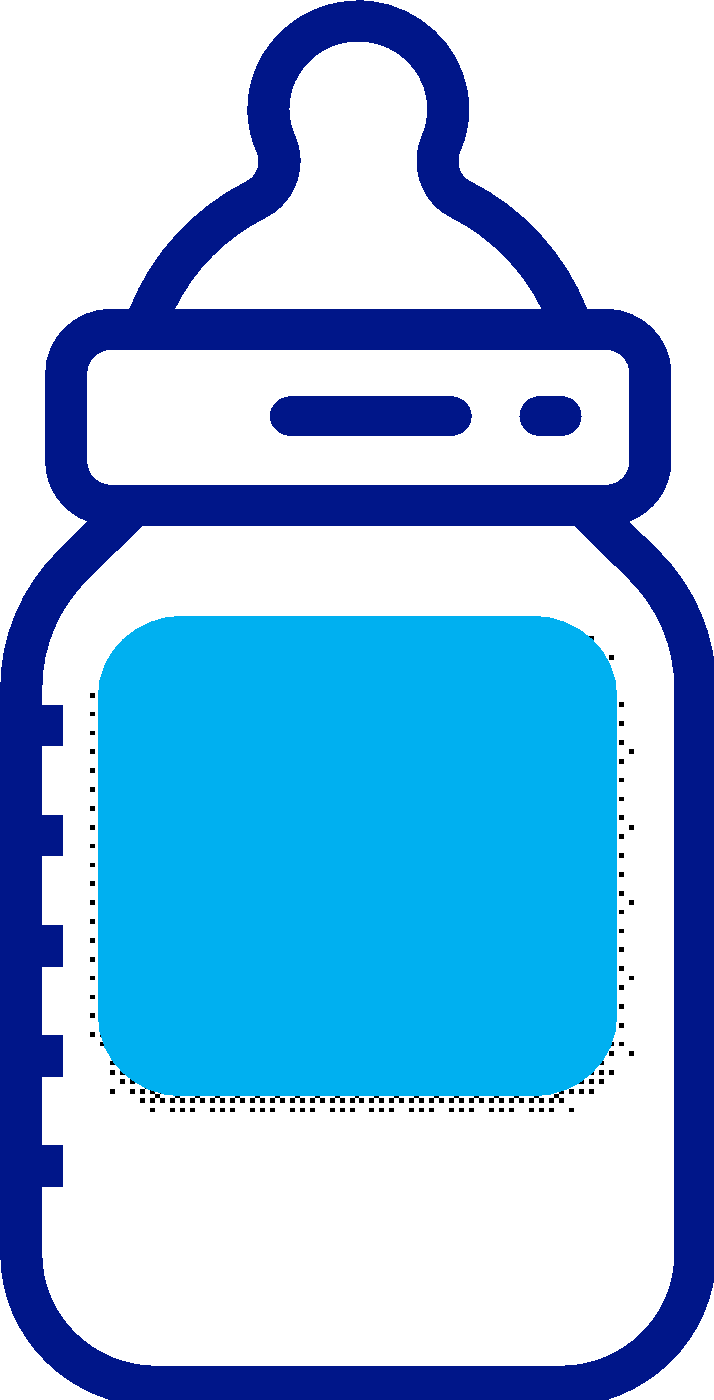 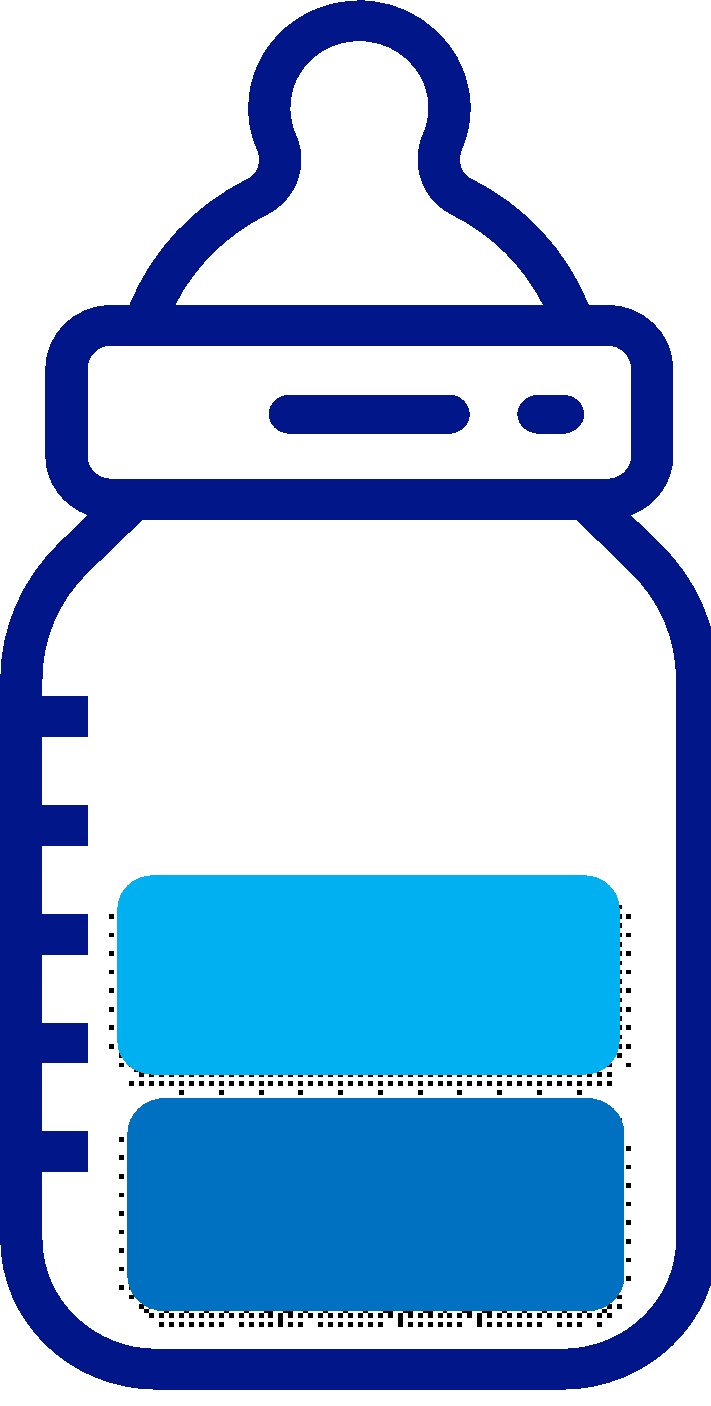 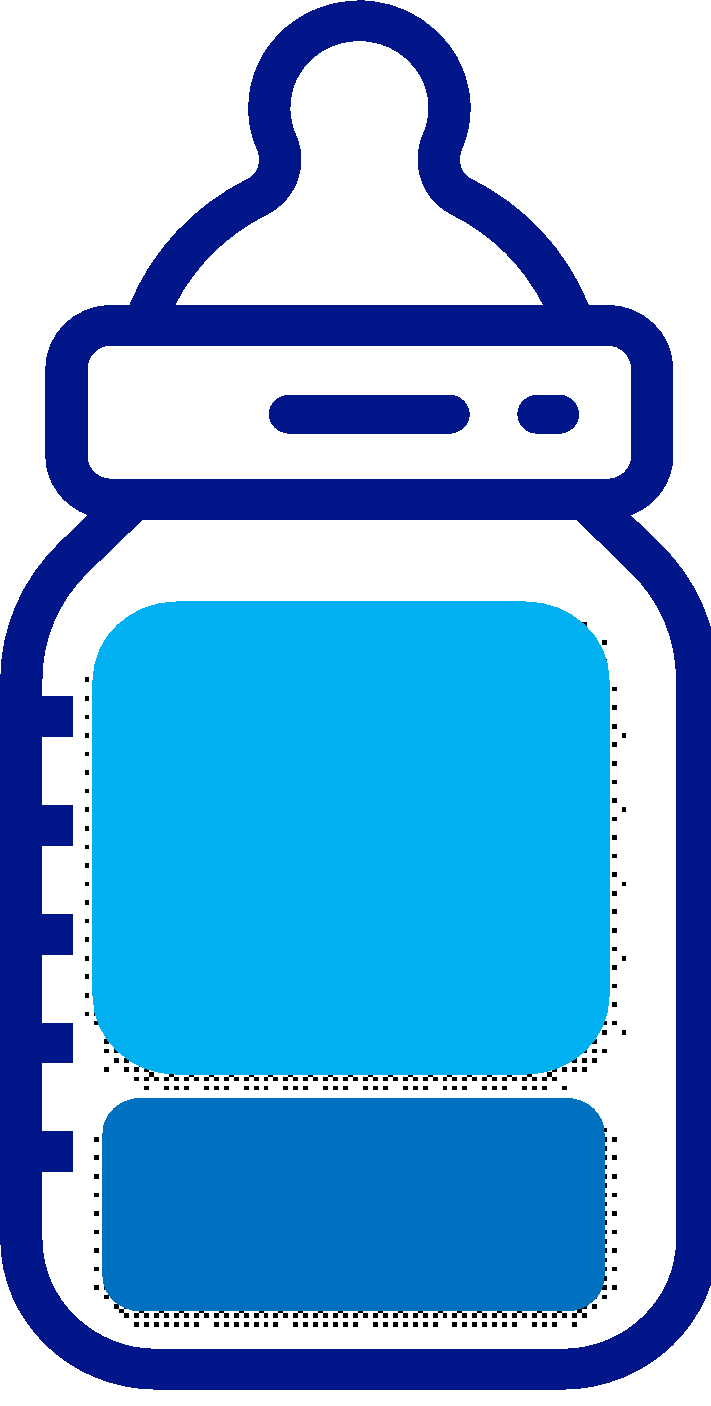 Vandenplas et al, 2015
[Speaker Notes: Infaile colic is a natural experience and it passes with age
4weeks: only the blue is significant
8 weeks: Non significant.
The combination of 50% fermented formula (LF) with prebiotic mixture scGOS/lcFOS (9:1) displayed a 60% lower incidence of infantile colic in infants specifically at 4 weeks of age compared to control formulas.]
Safe and well-tolerated and ensures growth according to WHO standard z-scores
1
Group 1: Active: infant formula with prebiotics + postbiotics (n=95)
Group 2: Control: infant formula without prebiotics or postbiotics (n=105)
Group 3: Human milk-fed reference (n=100)
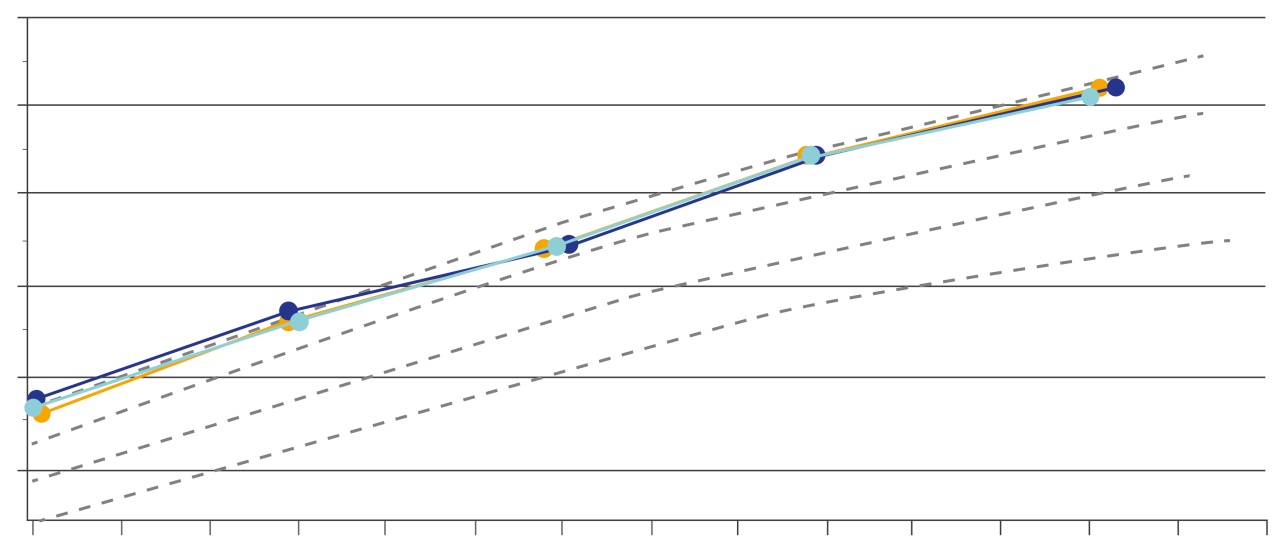 0
-1
-2
-3
7
6
5
4
3
2
Median weight (kg) of girls and boys
0
10
20
30
40
50
60
70
80
90
100
110
120
130
140
Age (days)
Rodriguez-Herrera et al. J Pediatr Gastroenterol Nutr 2016;62:Abstract N-O-010 (p 658-9).
[Speaker Notes: Both studies revealed that the unique combination of prebiotics and postbiotics is safe and well-tolerated.
Infants fed the infant formula containing Nutricia’s prebiotics scGOS/lcFOS (9:1) and postbiotics demonstrated equivalence for weight (see Figure), length and head circumference gain comparing the new versus the control formula group.]
Stool consistency & frequency* closer to human milk-fed infants
Group 1: Active: infant formula with prebiotics + postbiotics
Group 2: Control: infant formula without prebiotics or postbiotics
Group 3: Human milk-fed reference
Improved stool consistency & frequency are important  
since most infants with regurgitation show multiple FGIDs e.g. in combination with constipation
Dry, hard pellets
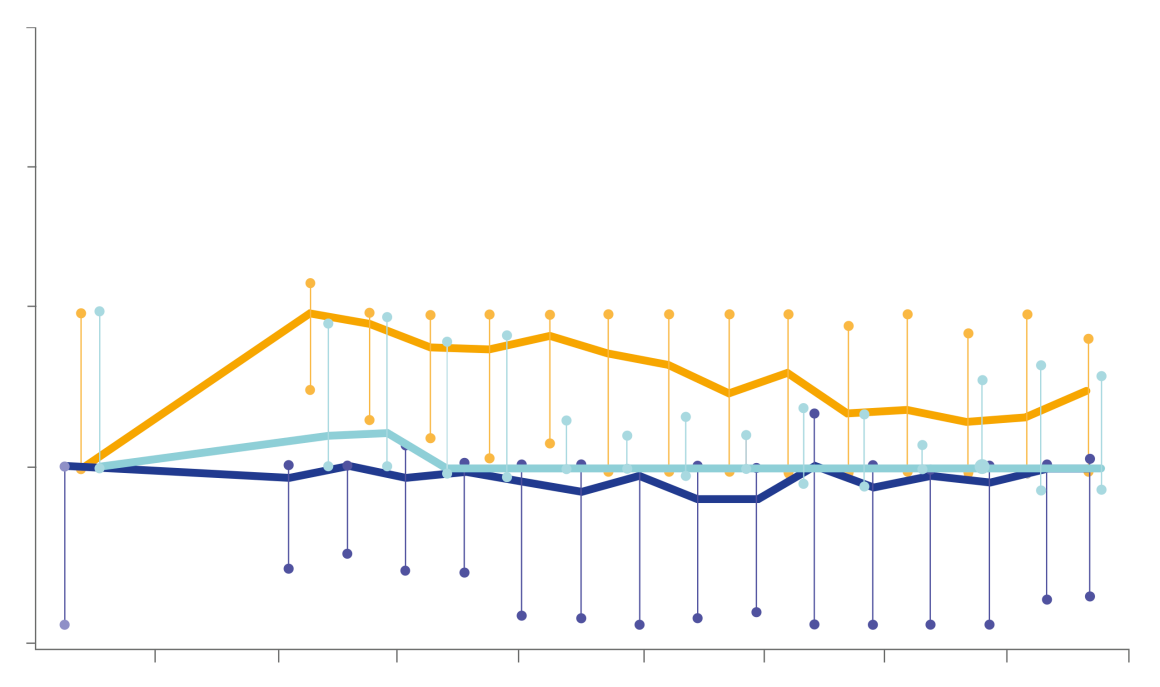 Hard, formed
*) p ≤ 0.005 (group 1 vs. group 2)
Soft, formed
Stool consistency
*
*
*
*
*
*
*
*
*
*
Soft, pudding-like
*
Watery
*) Stool frequency:From nine weeks of age, infants fed the new formula had a significantly higher stool frequency than infants fed the control formula (data not shown).
Baseline
2
4
6
8
10
12
14
16
18
Age (weeks)
Herrera et al. J Pediatr Gastroenterol Nutr 2015;61:516-7 (OP-18).
[Speaker Notes: The average stool consistency of infants fed with the infant formula containing Nutricia’s prebiotics scGOS/lcFOS (9:1) and postbiotics was closer to the human milk-fed reference group, and they had a significantly softer stool consistency than infants fed the control formula, from four weeks of age for the remaining study period (see Figure).
From nine weeks of age, infants fed the new formula had a significantly higher median stool frequency than infants fed the control formula (data not shown).]
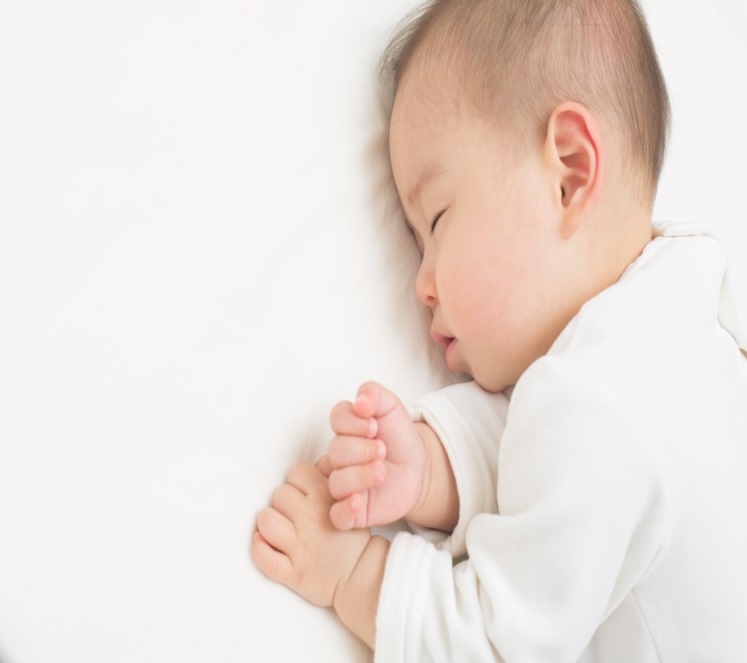 Microbiote composition
Closer to the microbiota of breast fed infants
Increased Bifidobacteria Reducued Clostridium difficile
Microbiote activity
Reduced fecal pH 
Increased  sIgA production
Increased SCFA levels
Metabolic profile of the stool, closer to breast fed infants
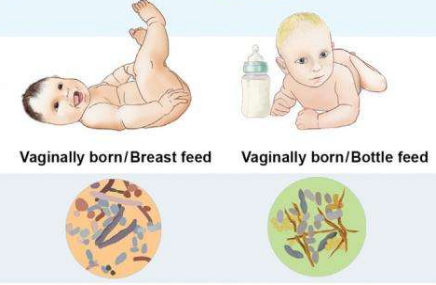 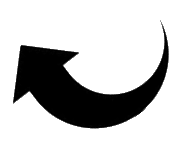 Prebiotics & Postbiotics:
Tims et al, 2018 (ESPGHAN)
Intestinal microbiota the first 1000 days
Messages
Microbiota implementation is a crucial process, as an early « programming »
Development and maturation of the GI tract are influenced by gut microbiota
In turn, early feeding, by influencing microbiota (Bifidobacteria) is a key issue
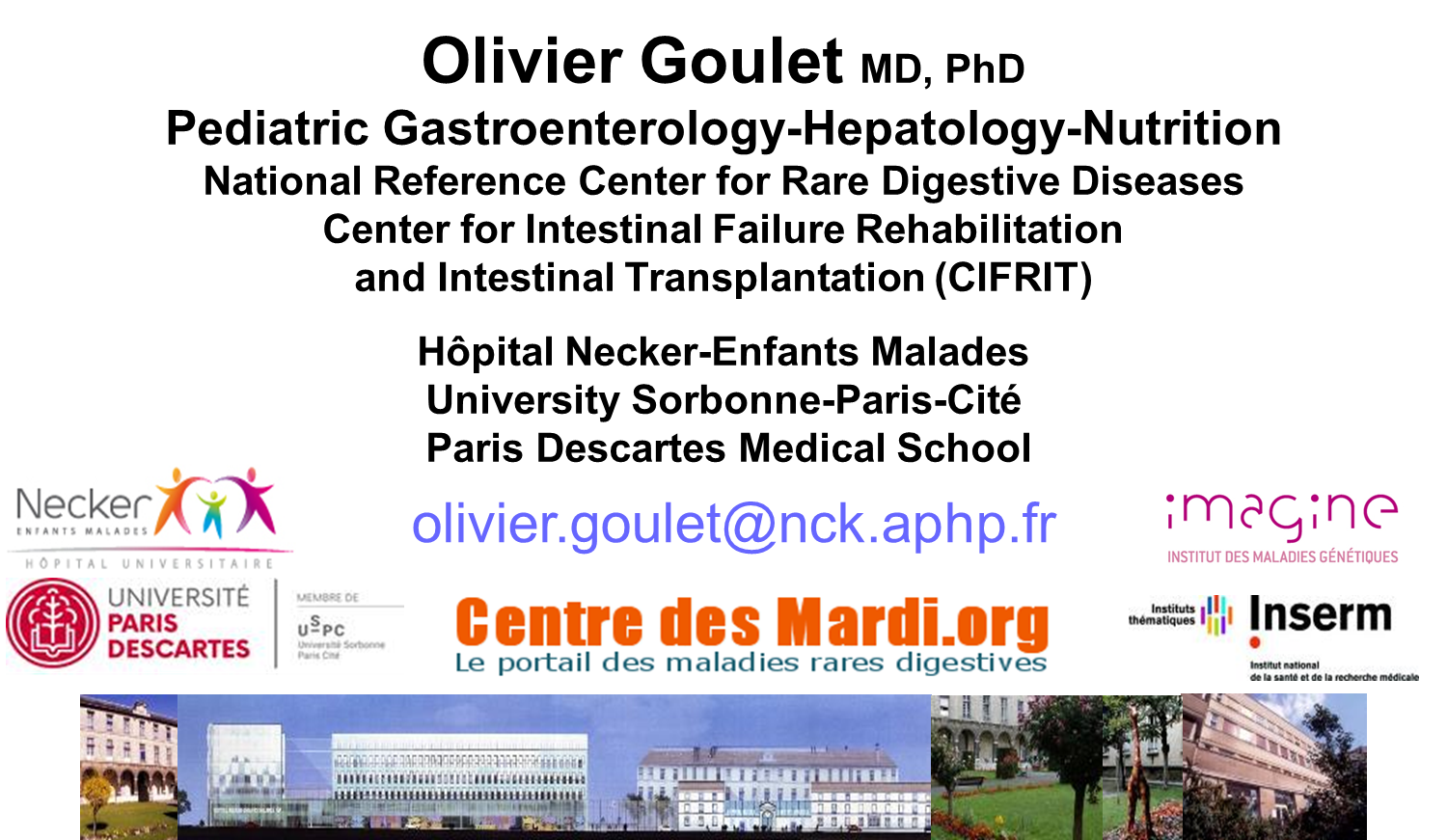 O.Goulet 2019
Intestinal microbiota the first 1000 days
Messages
The development of the human infant intestinal microbiota is a sequential process that begins at birth and continues during the ﬁrst 2 to 3 years of life.
Microbial composition and diversity are shaped by host genetics and multiple environmental factors, of which diet is an important contributor
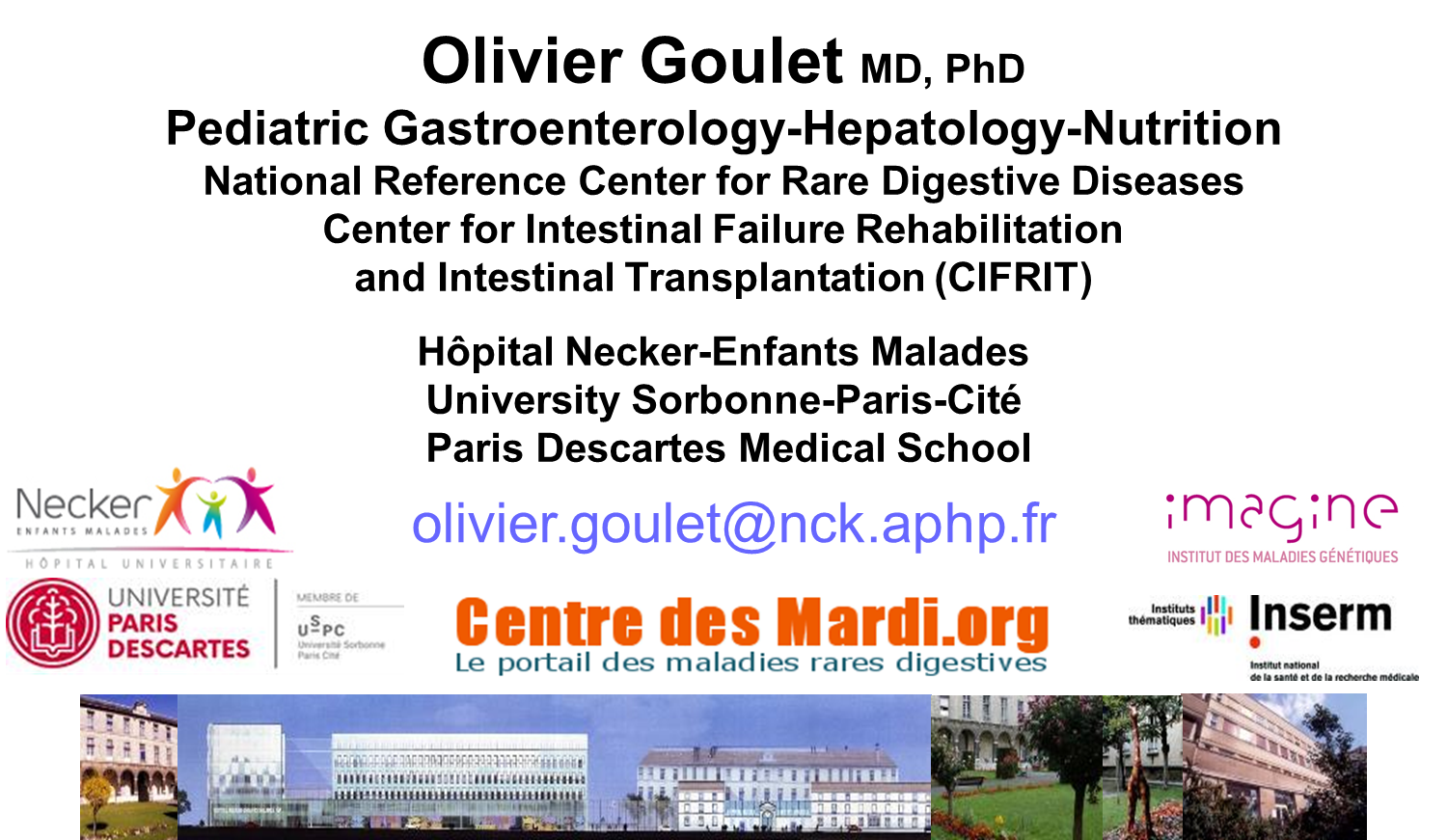 O.Goulet 2019
Intestinal microbiota the first 1000 days
Gut bacteria are known to regulate the gut and systemic immune system via a variety of molecular mechanisms

Disturbances and imbalances in the microbiota may be a contributory factor to immune-mediated disease such as IBD or allergy

Modulation of microbiota is a promising strategy for treating or preventing dysbiosis in infancy and childhood
Wallace TC et al. Human gut microbiota and its relationship to health and disease. Nutr Rev. 2011;69(7):392-403.
Mondot S, et al The human gut microbiome and its dysfunctions. Dig Dis. 2013;31(3-4):278-285.
Weng M, Walker WA. The role of gut microbiota in programming the immune phenotype. J Dev Orig Health Dis. 2013; :203-14. 
Arrieta MC et al. The intestinal microbiome in early life: health and disease. Front  Immunol. 2014; 5: 427-45
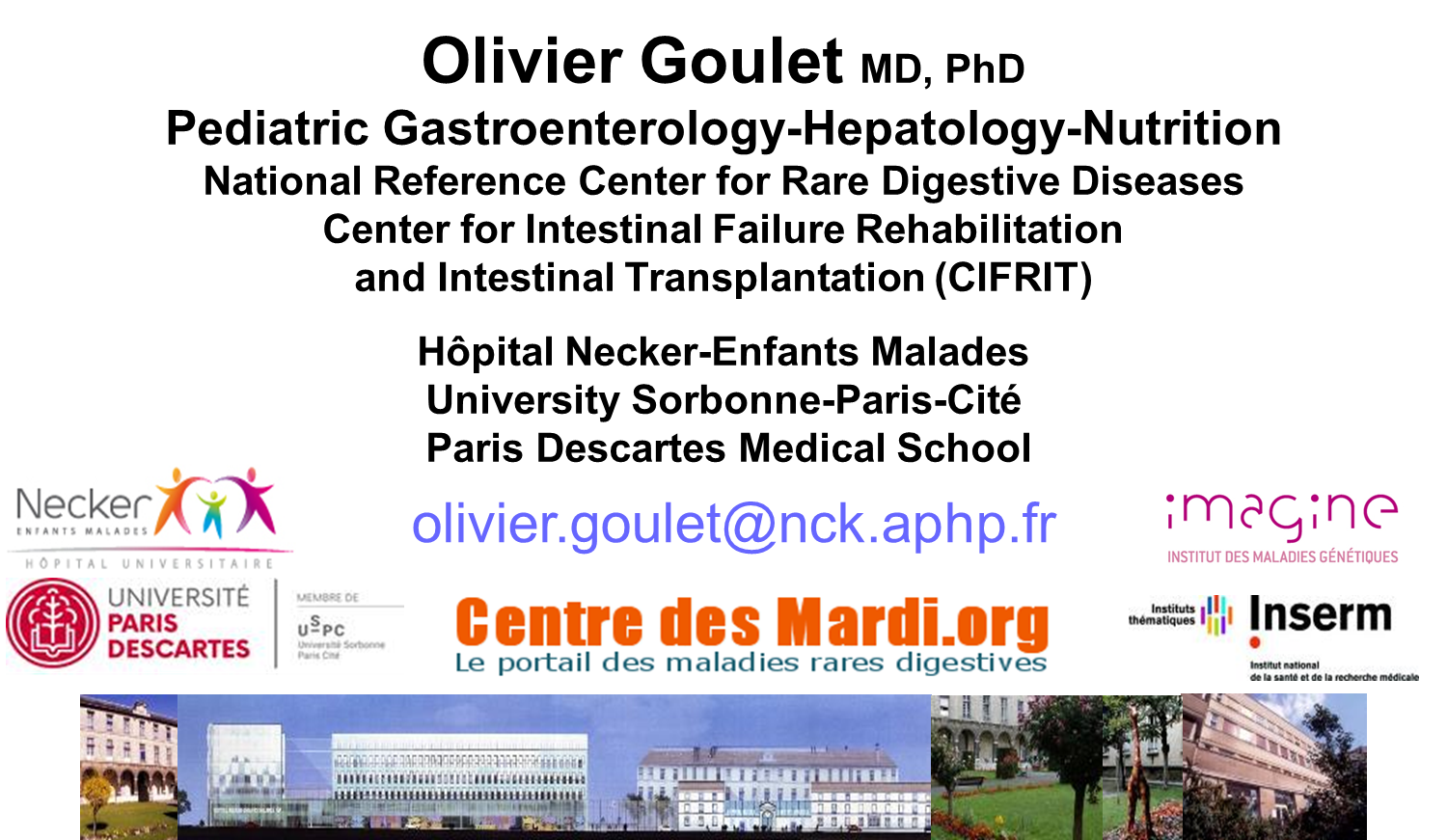 O.Goulet 2019
[Speaker Notes: There are various mechanisms by which bacteria regulate the immune system such as increasing the number of T-reg cells in the gut and inducing the production of anti-inflammatory cytokines.1
Balanced microbial composition may result in symbiosis among the resident bacteria, production of immunomodulatory compounds, and subsequent regulation of the immune response.2
Disruption or alteration of the microbiota may result in dysbiosis and dysregulation of the immune system, leading to inflammation.2
Various factors may disturb the gut microbial composition such as diet, antibiotic use, poor early colonization and infection.2
Examples of inflammatory conditions in which individuals have imbalanced microbiota include:
Nectrotizing enterocolitits (NEC) – Preterm infants with NEC have a low microbial diversity compared to healthy preterm infants.2
Inflammatory bowel disease (IBD) – Intestinal microbial composition differs between healthy individuals and those with IBD, resulting in an inflammatory response in the host as exhibited in Crohn's disease.2
Probiotic strains can ameliorate chronic intestinal inflammation, diarrhea and food allergies among others.3 Prebiotics are also thought to confer clinical benefits such as preventing colorectal cancer and modulating the immune response.4

References
Brown K, DeCoffe D, Molcan E et al. Diet-induced dysbiosis of the intestinal microbiota and the effects on immunity and disease. Nutrients 2012:4:1095-1119.
Johnson C, Versalovic J. The human microbiome and its potential importance in pediatrics. Pediatrics 2012;129:950–60.
Wallace T, Guarner F, Madsen K et al. Human gut microbiota and its relationship to health and disease. Nutr Rev 2011;69:392-403.
Hardy H, Harris J, Lyon E et al. Probiotics, prebiotics and immunomodulation of gut mucosal defences: homeostasis and immunopathology. Nutrients 2013;5:1869-1912.]
The first 1000 days establish 
a symbiosis
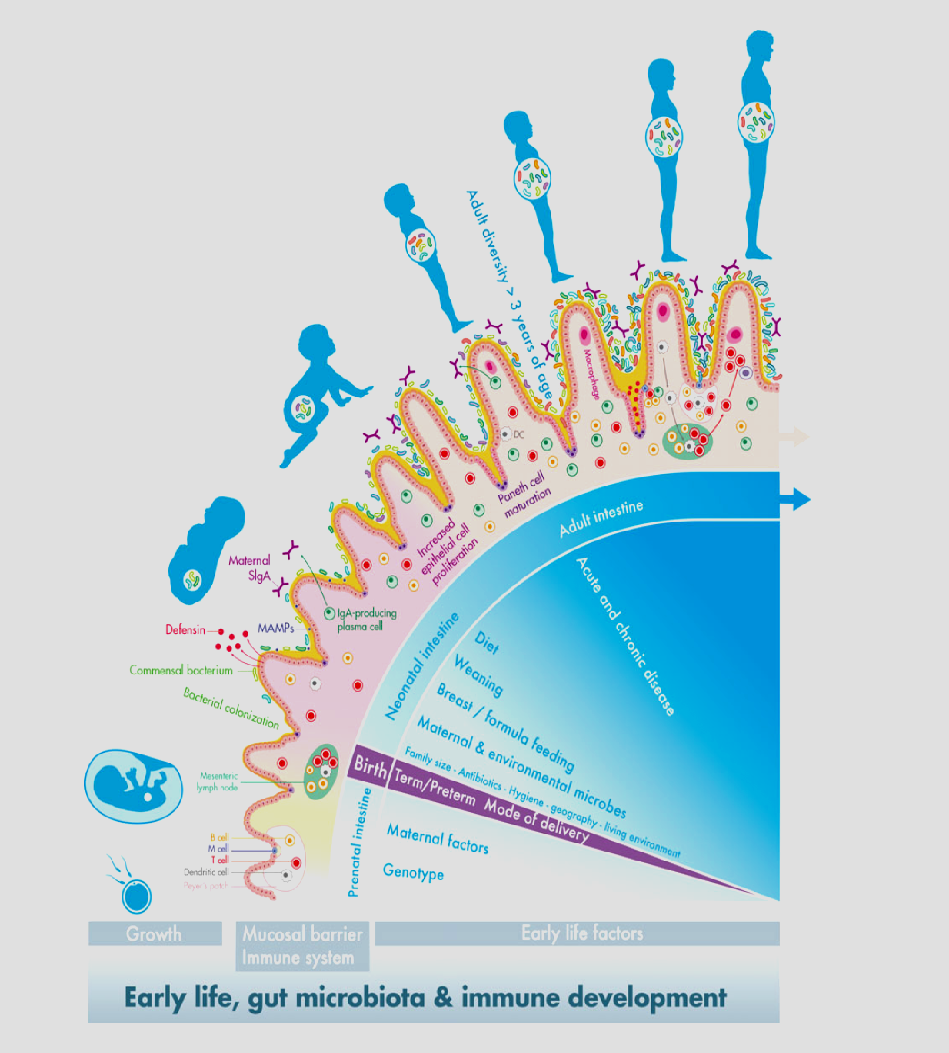 Wopereis H et al. 
Pediatr Allergy Imunnol 2014
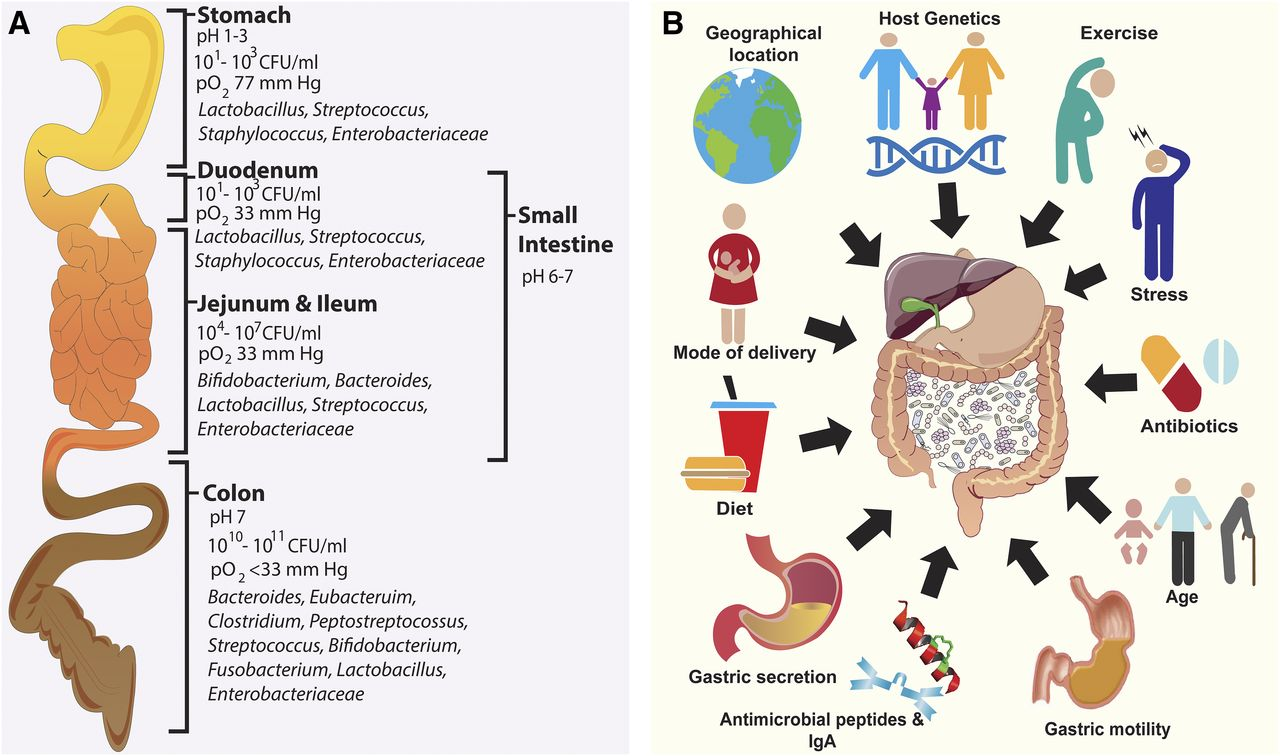 Clarke et al. Pharmacological Reviews 2019
Thank you for your attention
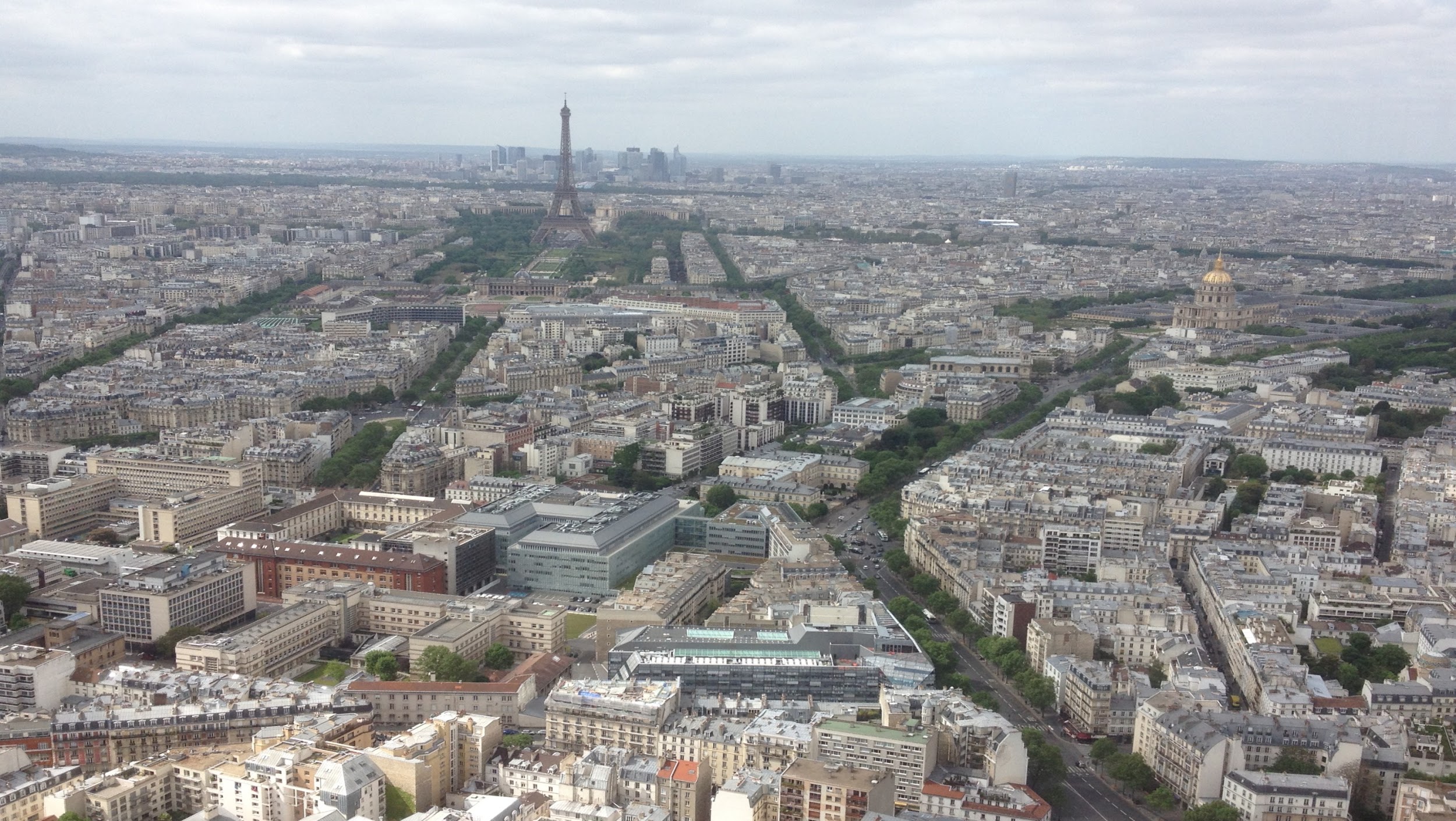 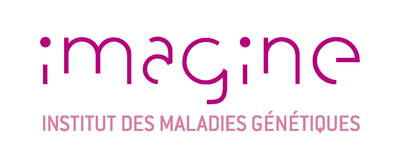 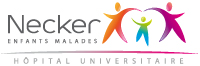 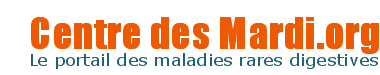 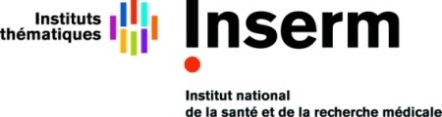 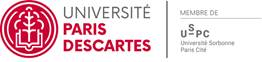 olivier.goulet@aphp.fr